URBAN
What do these images have in common?As a group of photos how would you describe them?
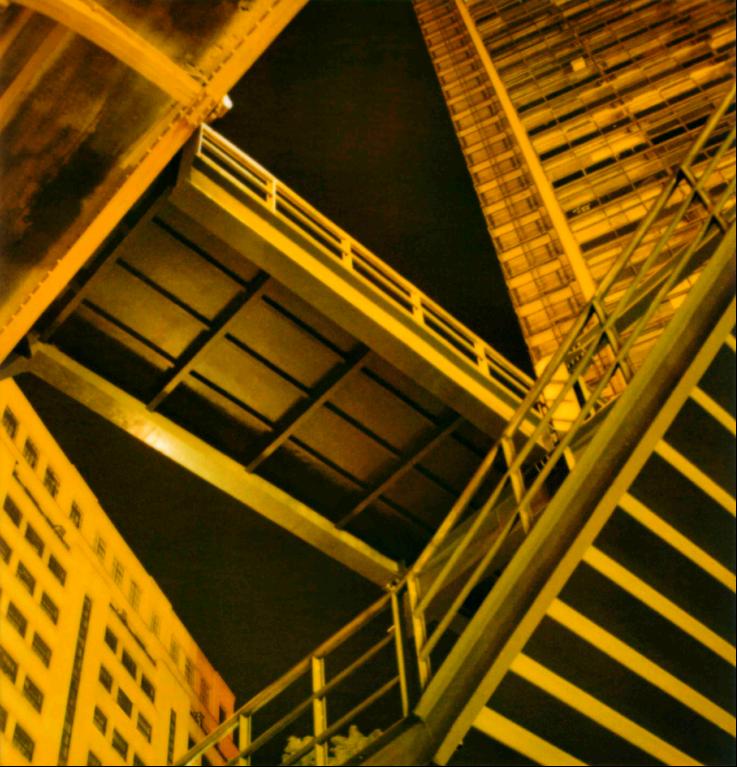 Cassio Vasconcellos
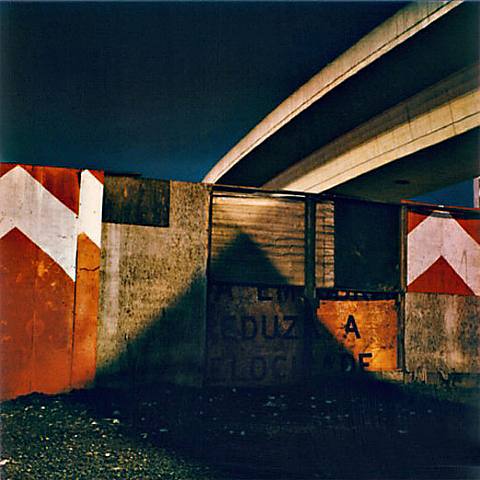 Polly Braden
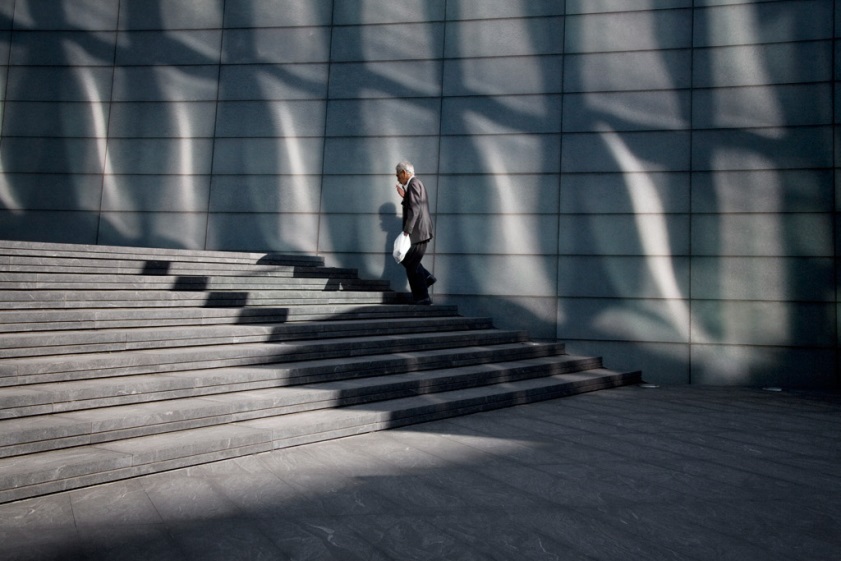 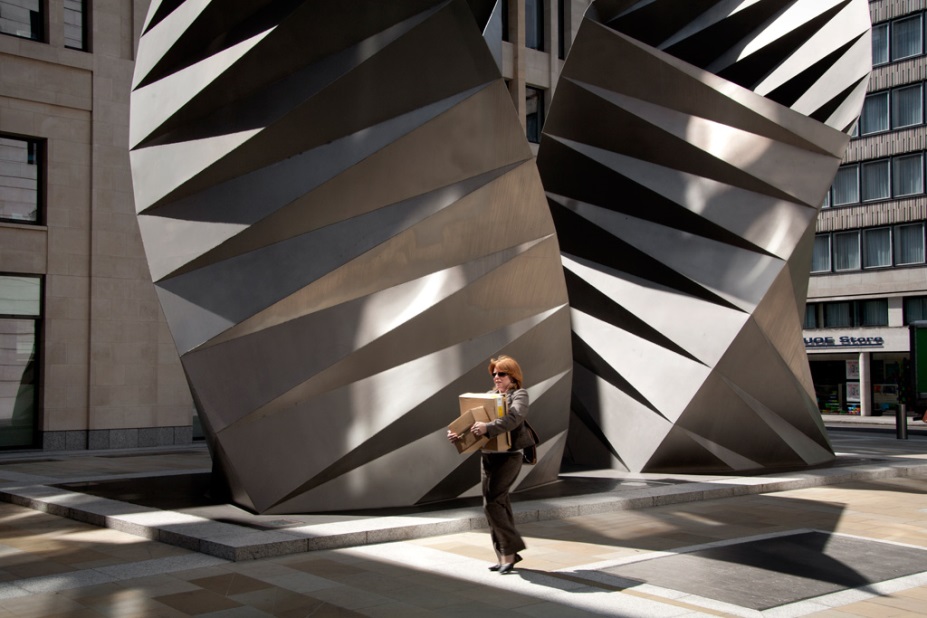 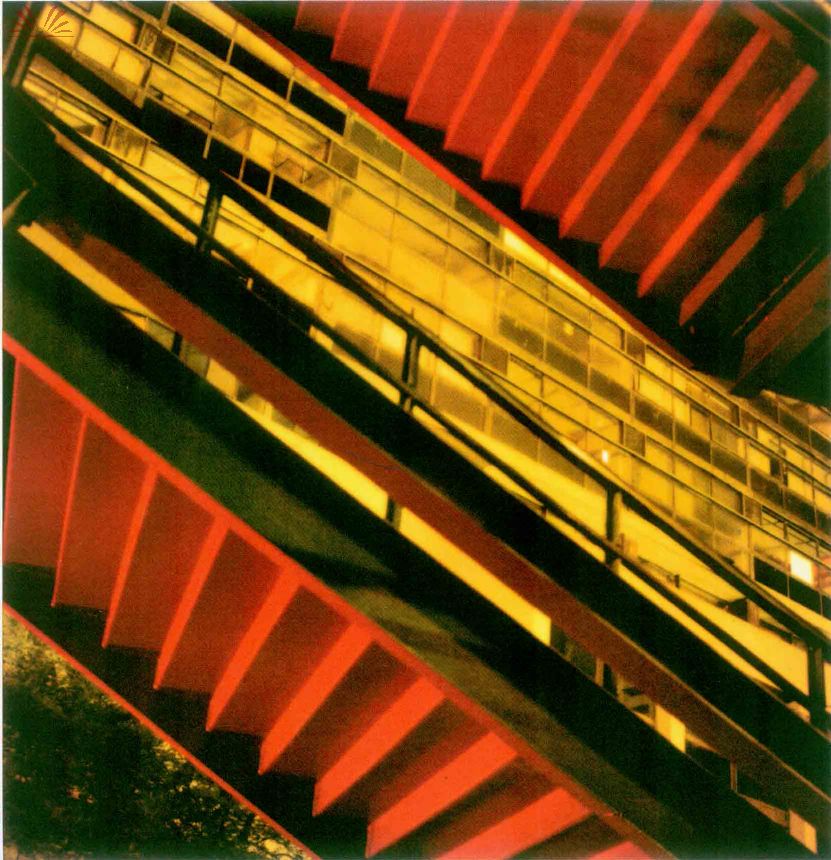 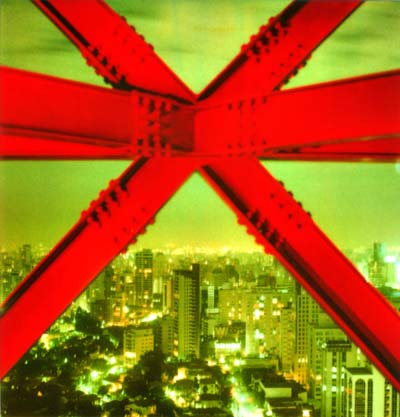 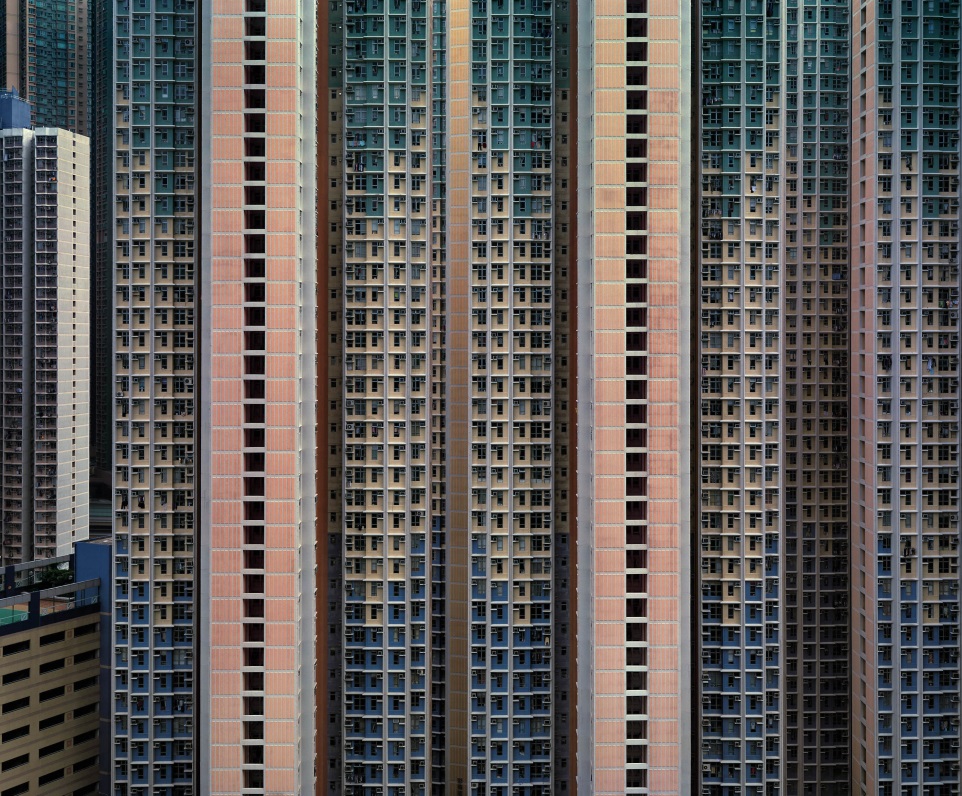 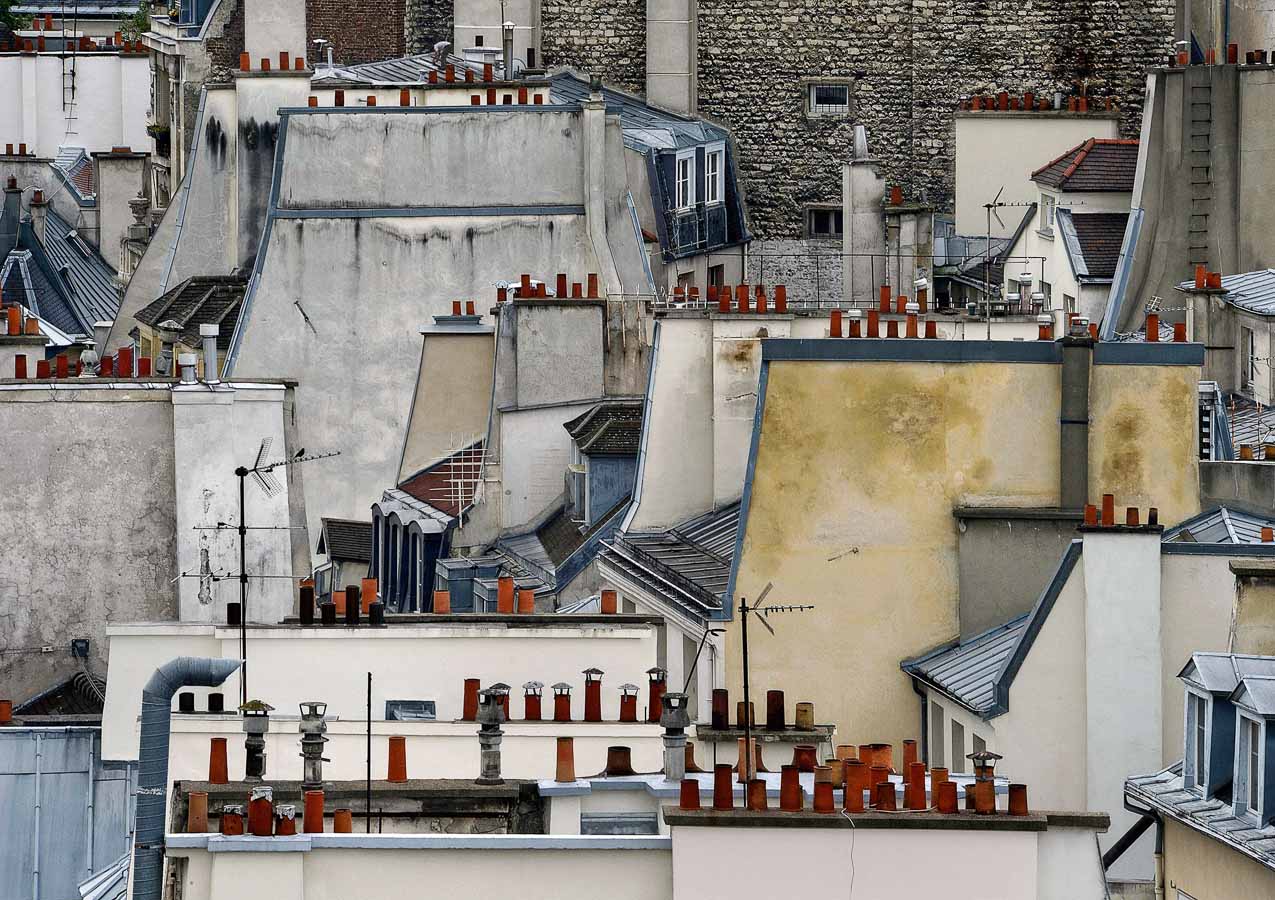 Michael Wolf
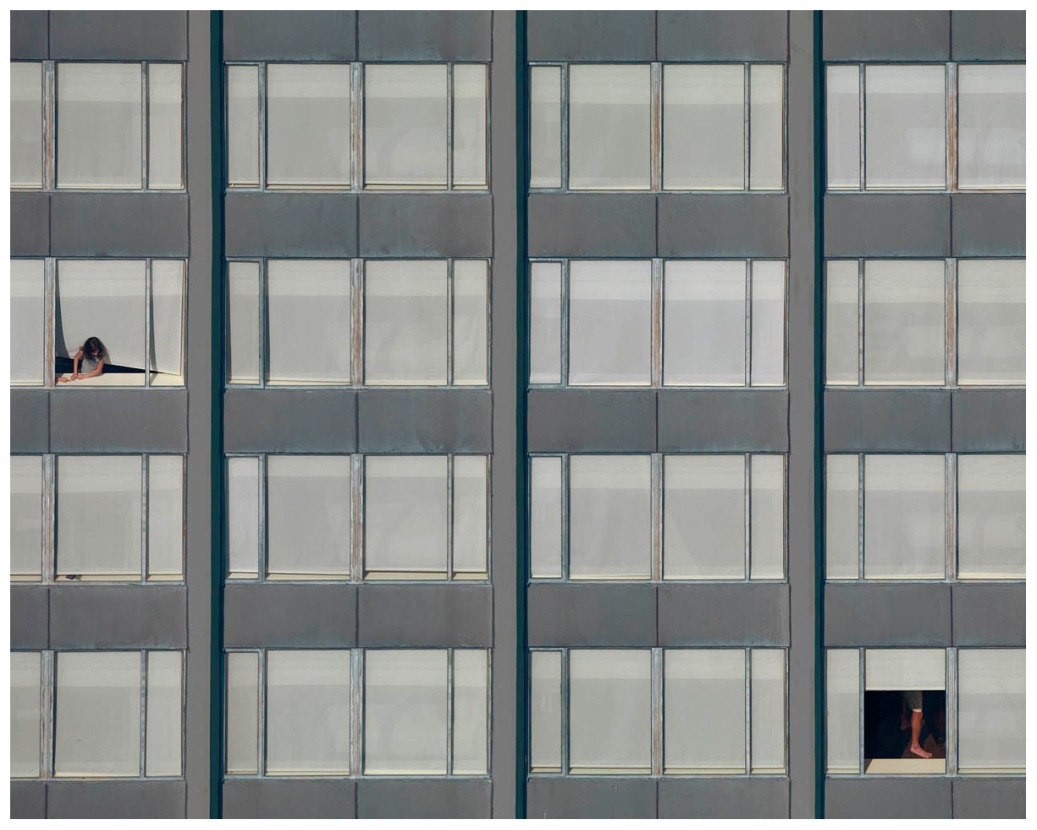 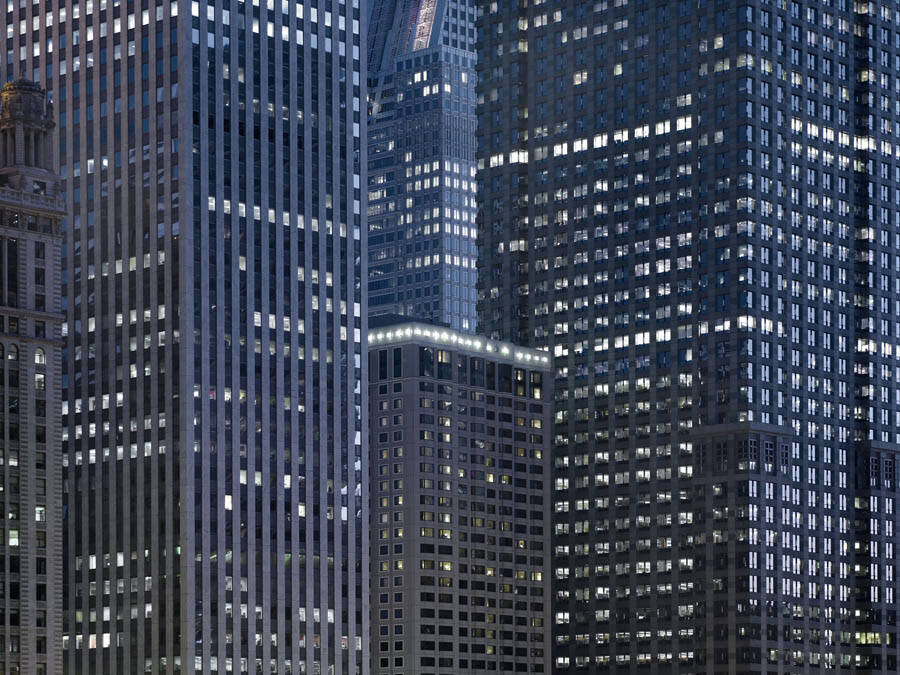 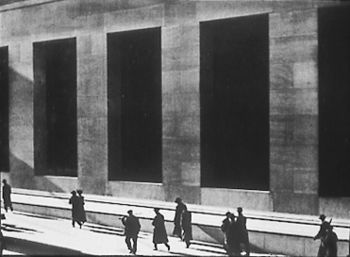 Vera Lutter
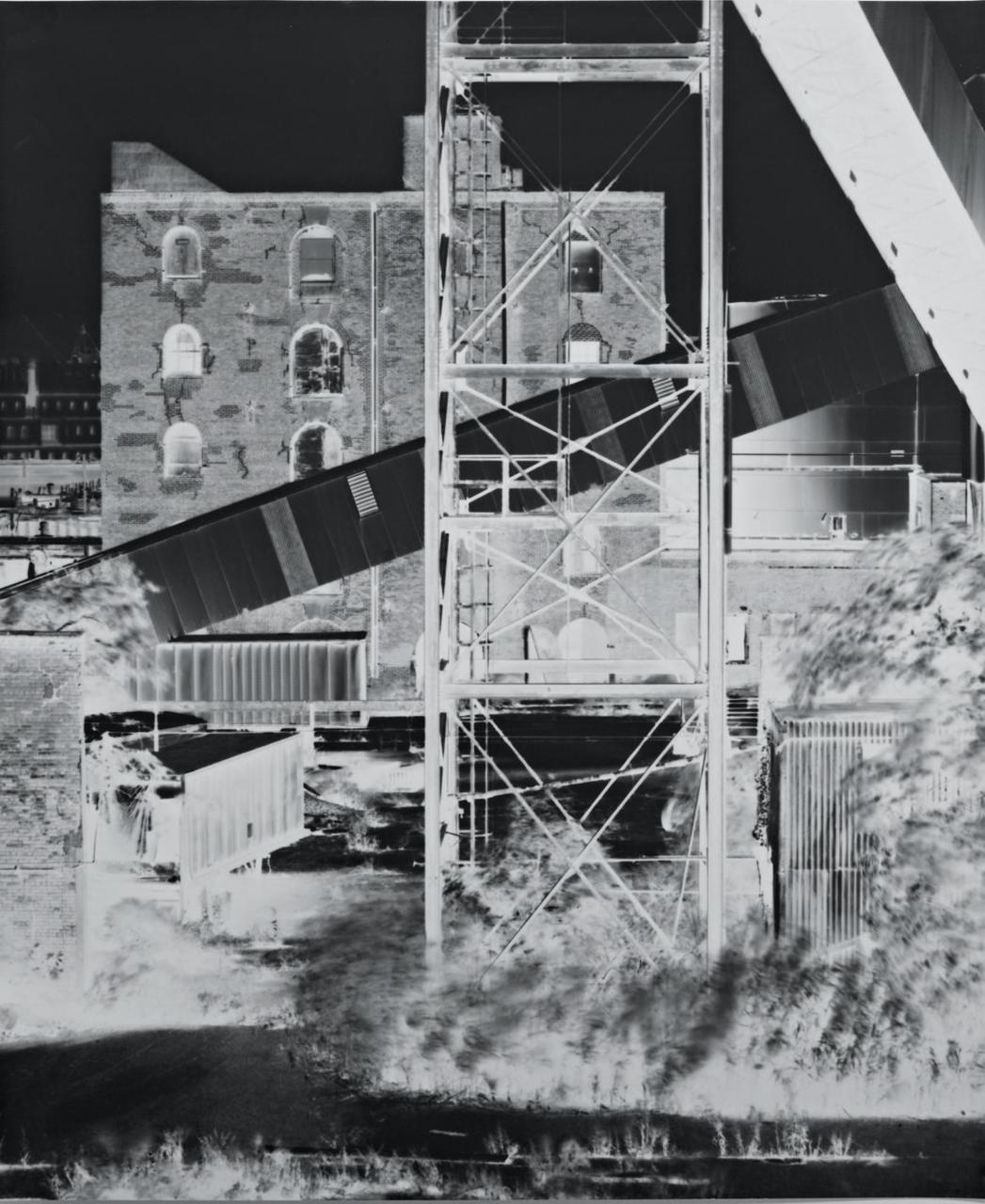 Paul Strand
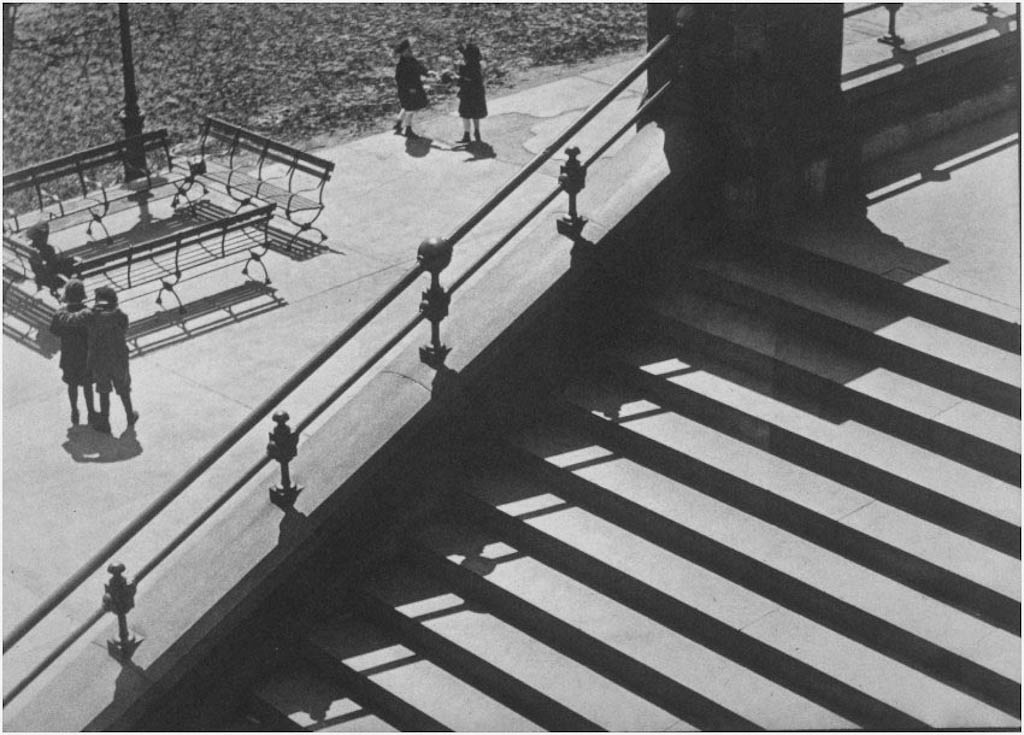 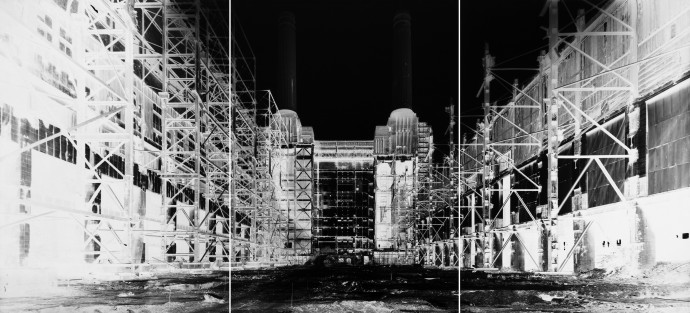 What do these images have in common?As a group of photos how would you describe them?
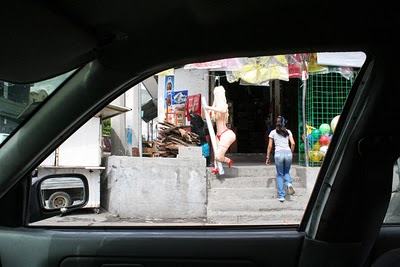 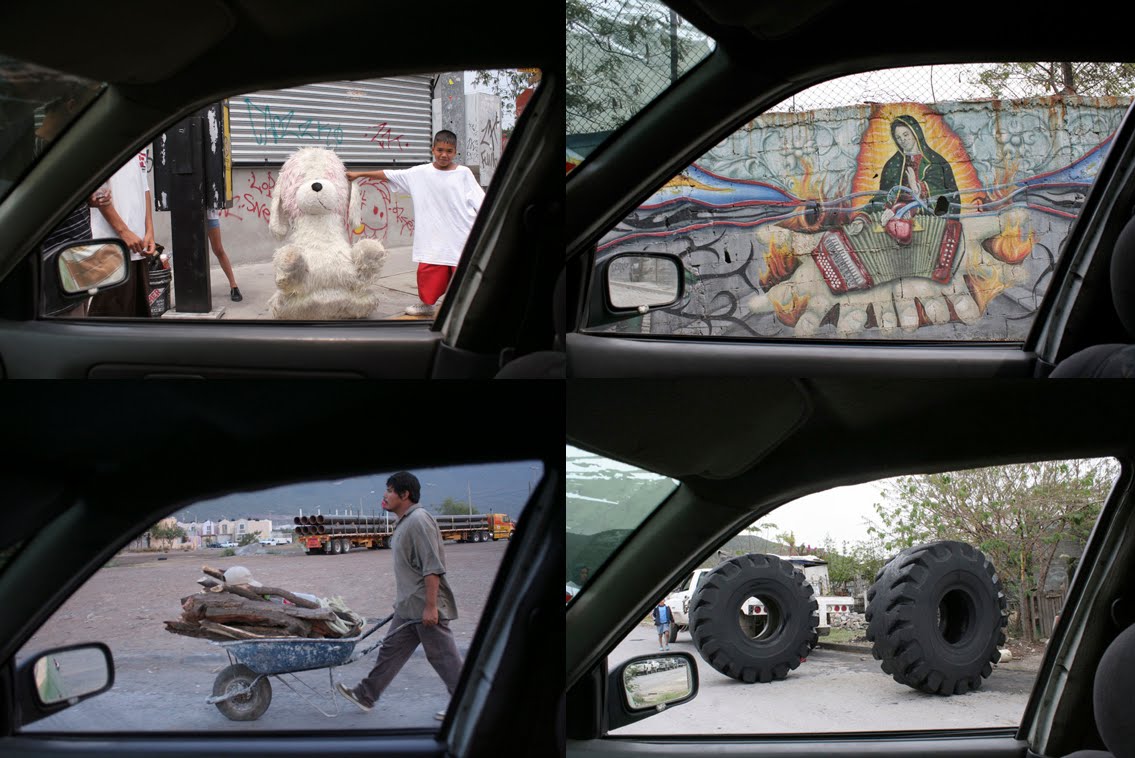 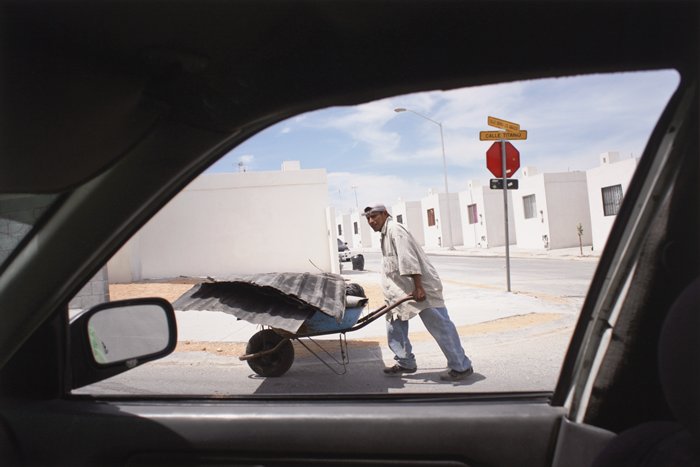 Oscar Fernando Gomez
Jeff Mermelstein
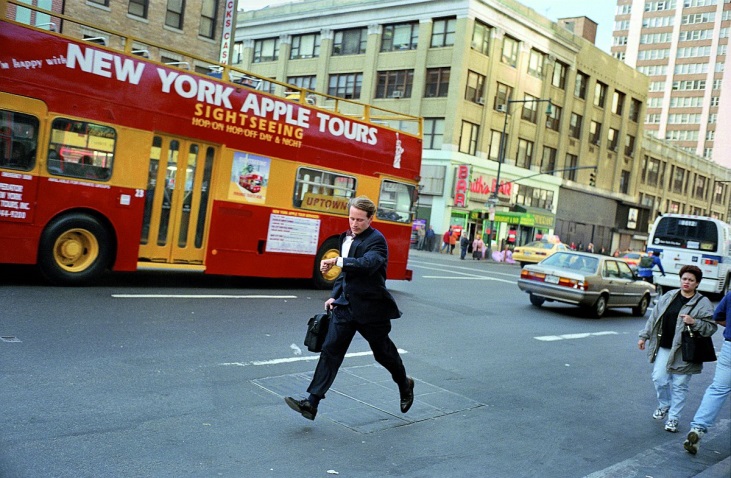 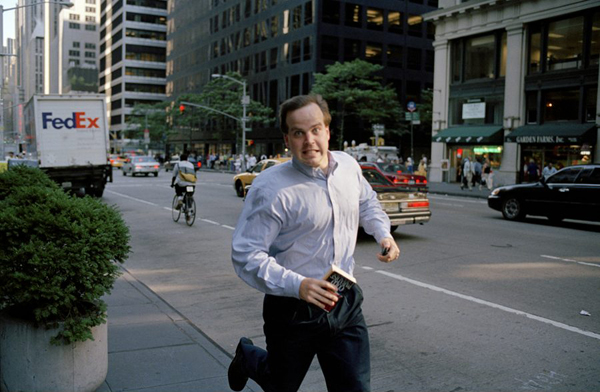 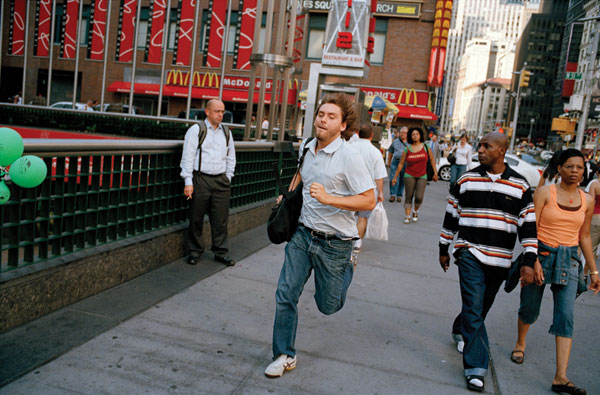 Francis Alys
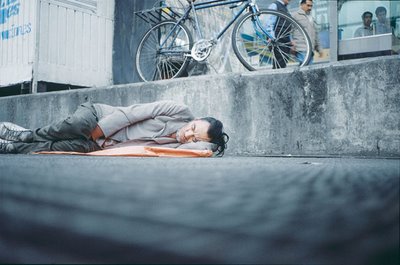 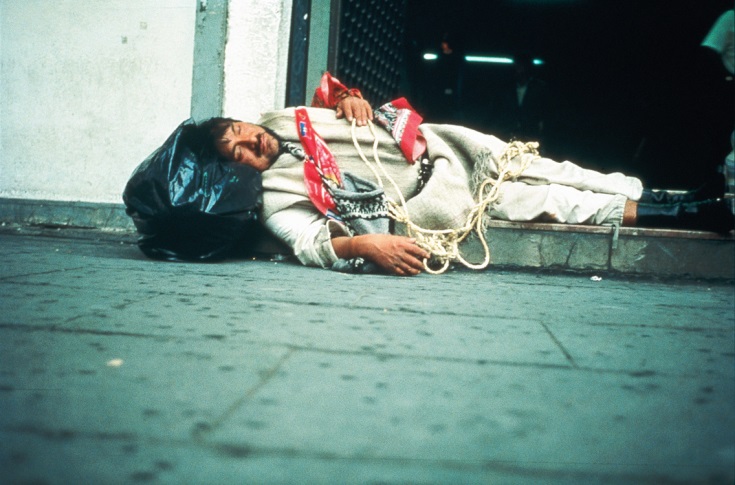 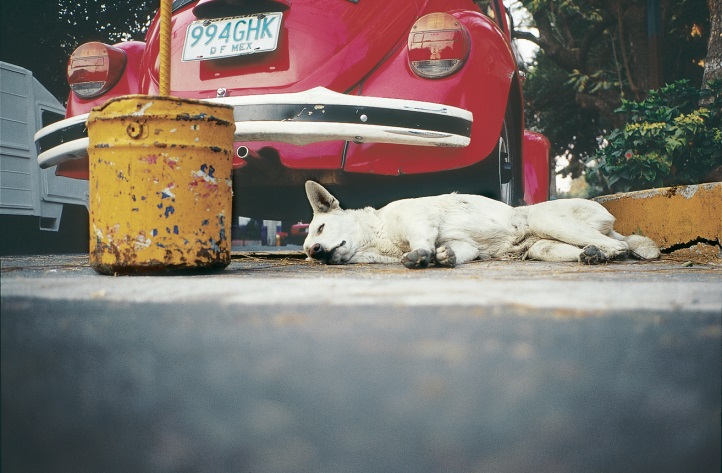 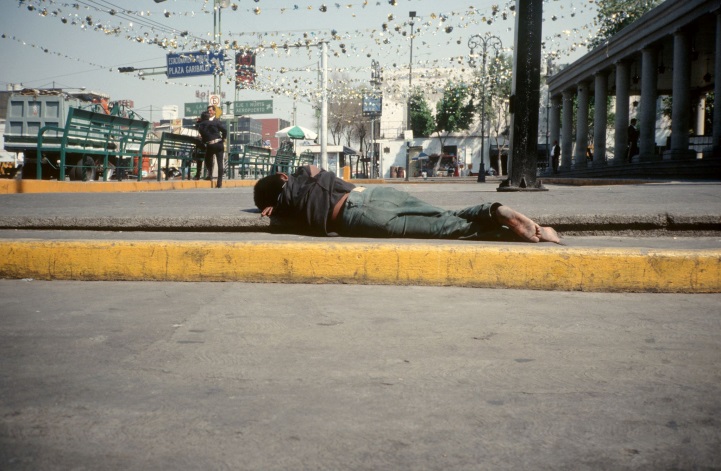 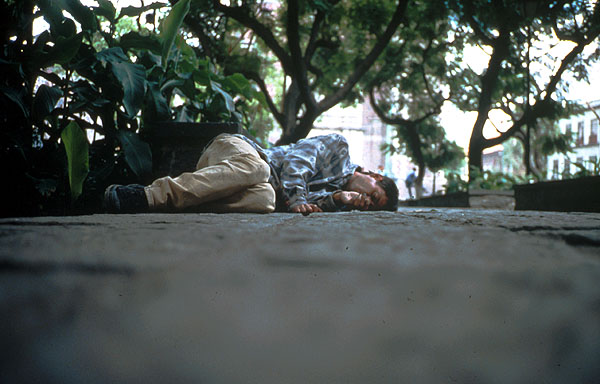 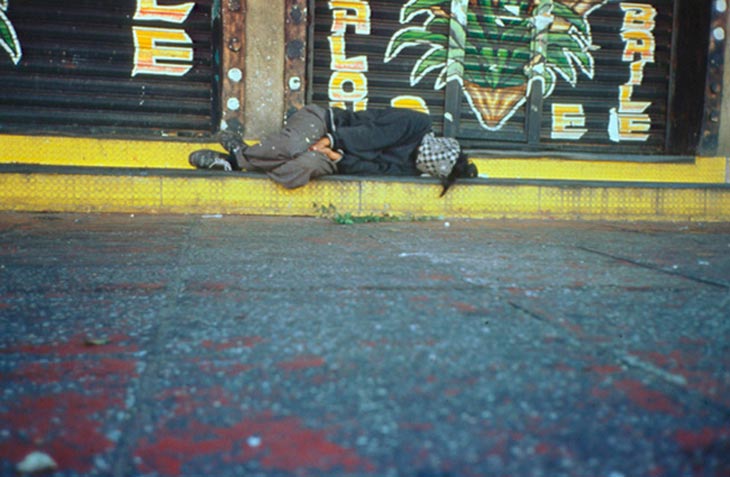 Hans Eilkelboom
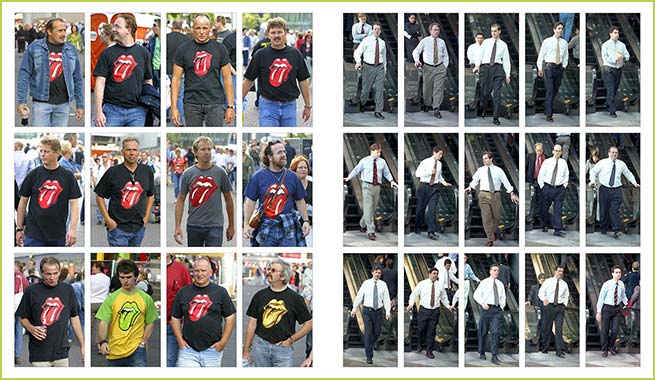 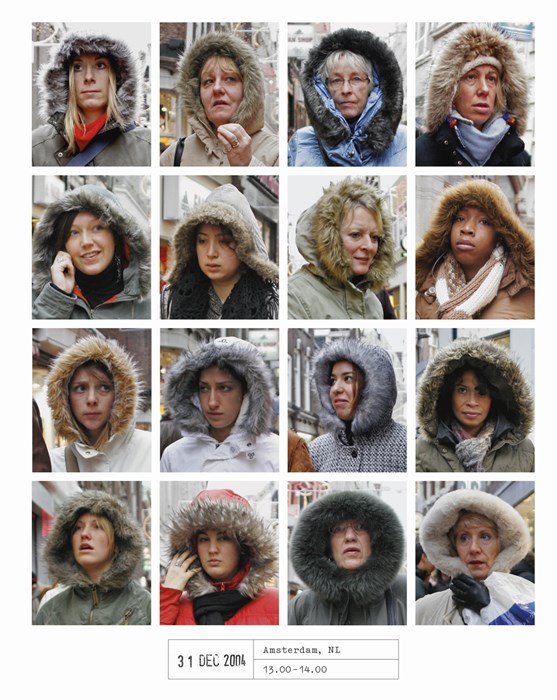 What do these images have in common?As a group of photos how would you describe them?
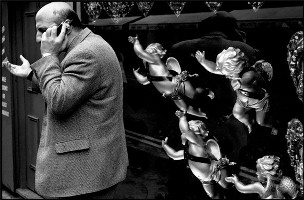 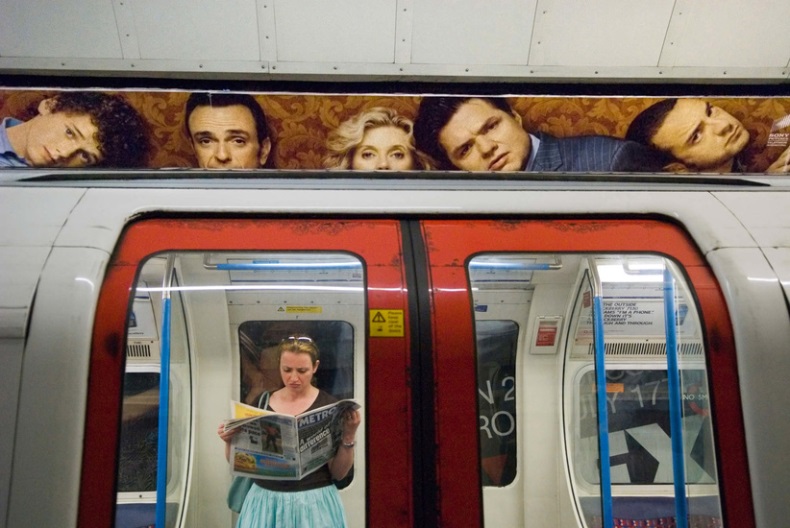 Matt Stuart
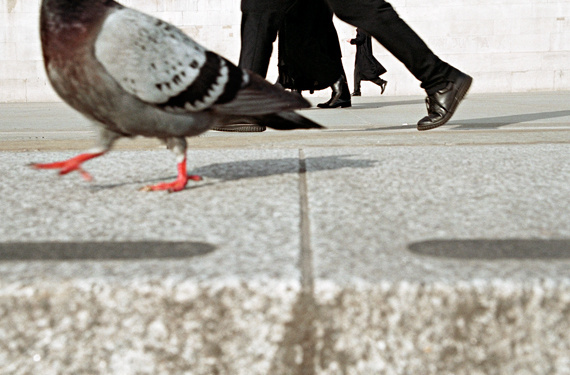 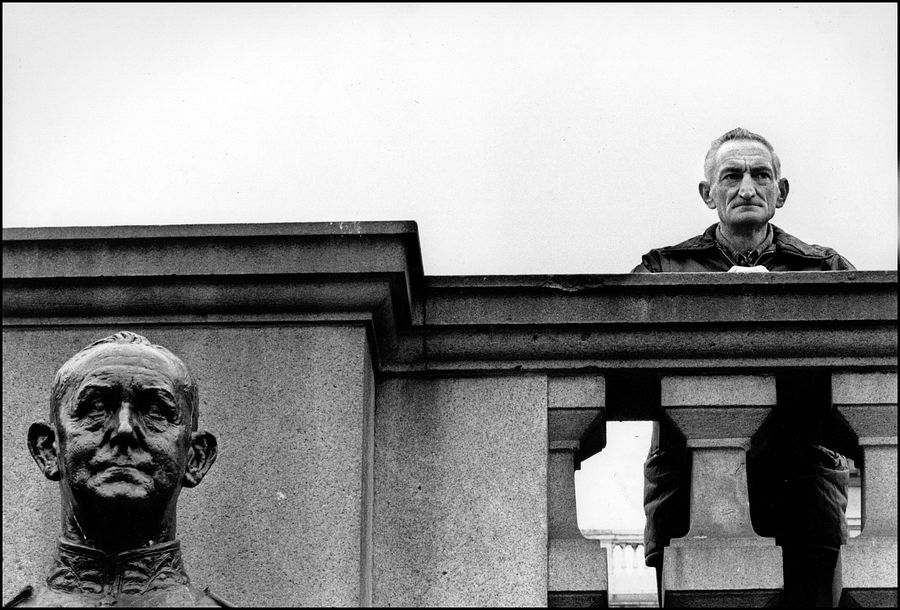 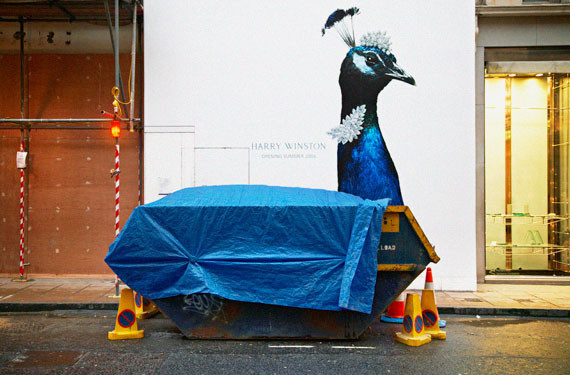 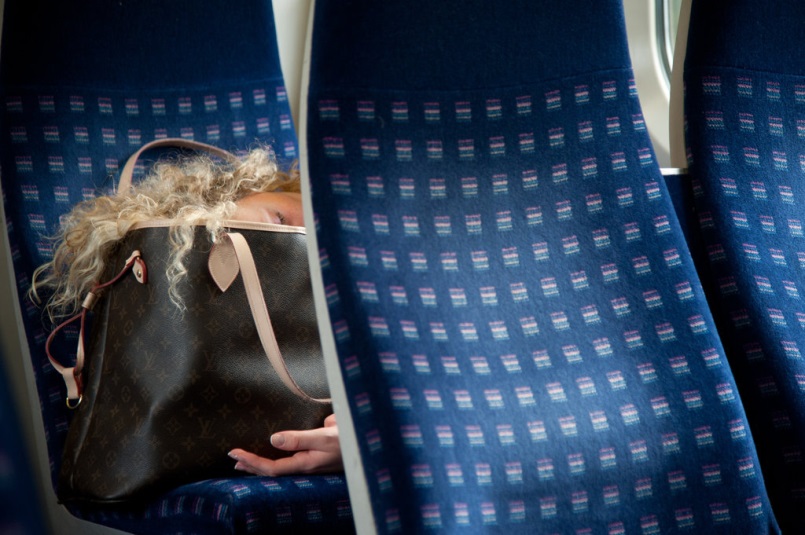 Nils Jorgensen
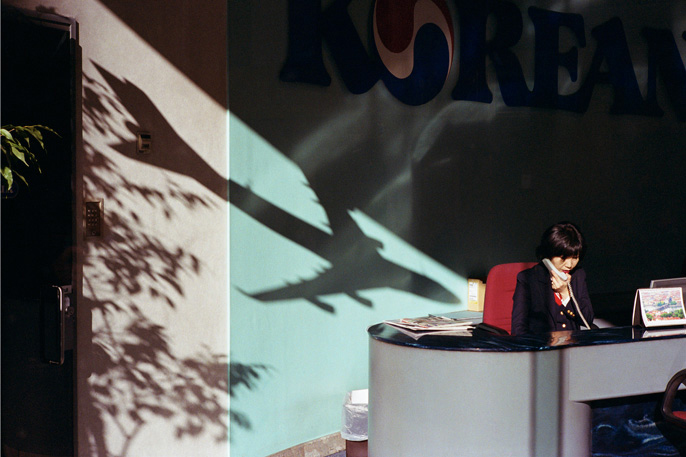 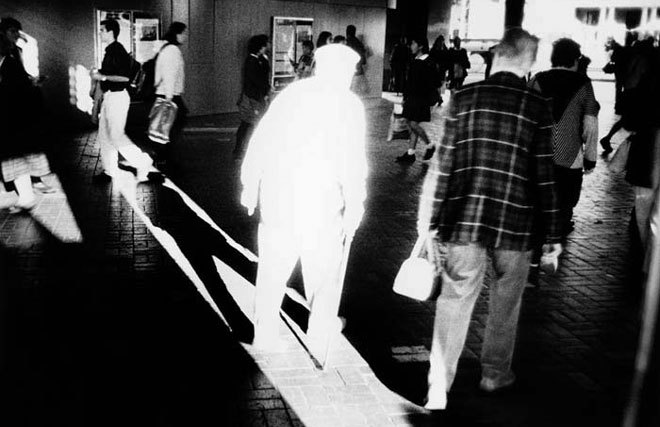 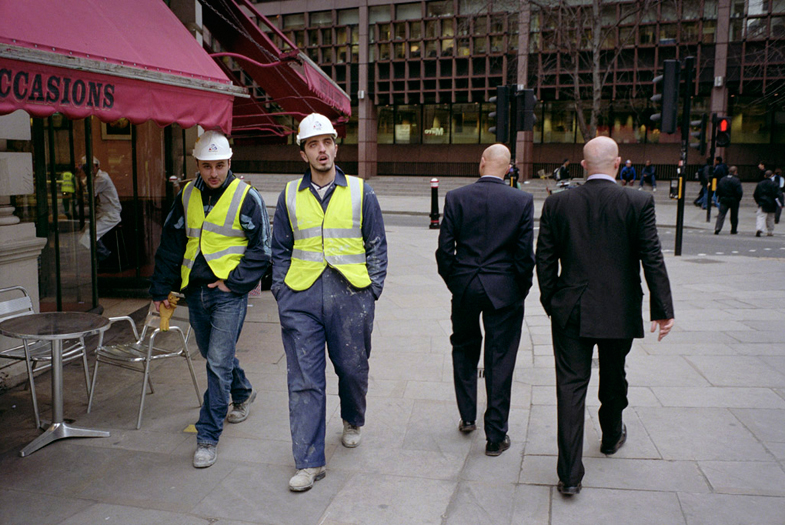 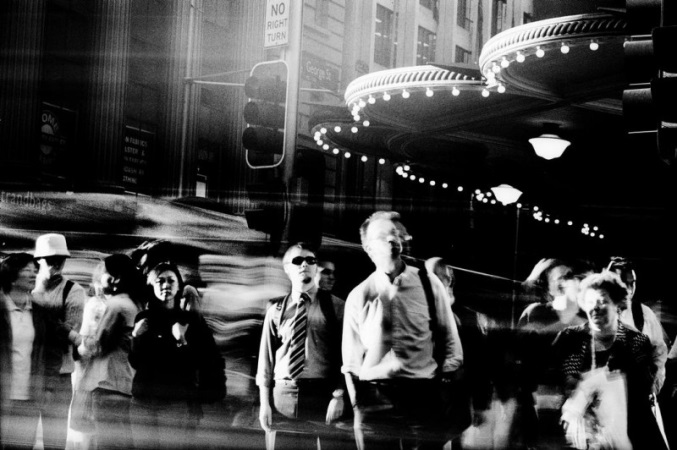 Nils Jorgensen
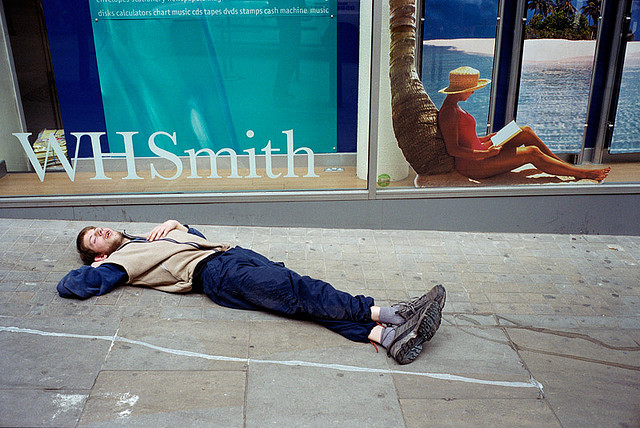 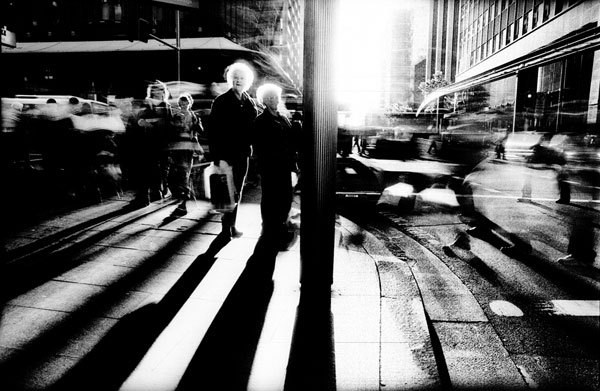 Nick Turpin
Create e new folder in your LMFS URBAN
Upload to your LMFS all your summer holiday work to 3 new folders – Abstract, repetition and capturing a moment.
Upload the photos you took on our trip last term to LMFS
Whilst that loads
Create a mind map power point slide using any of these different groups of URBAN photography:
Abstract - Cassio Vasconcellos, Polly Braden, Michael Wolf, Vera Lutter, Paul Strand. Moholy Nagy, Keld Helmer Peterson
Repetition - Oscar Fernando Gomez, Jeff Mermelstein, Francis Alys, Hans Eilkelboom
Capturing the moment - Matt Stuart, Nick Turpin, Nils Jorgenson, 

Fill the slide with 8-19 photo examples and a title.
Save the slide as a picture and add to your website.
AO3
Photographer’s name
Photographer’s name
Photographer’s name
Urban
Photographer’s name
Photographer’s name
Photographer’s name
Photographer’s name
Photographer’s name
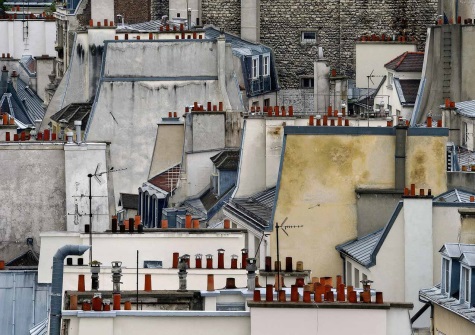 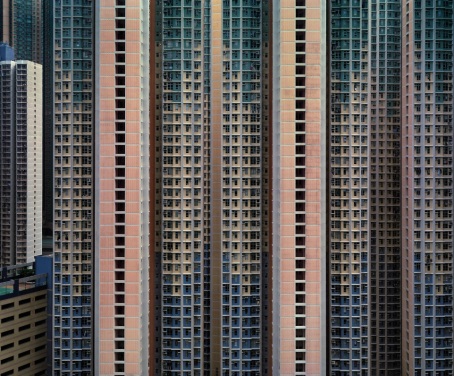 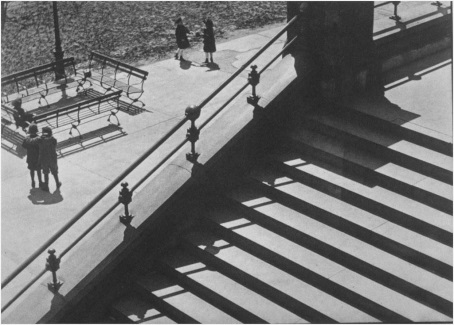 Michael Wolf
Paul Strand
Michael Wolf
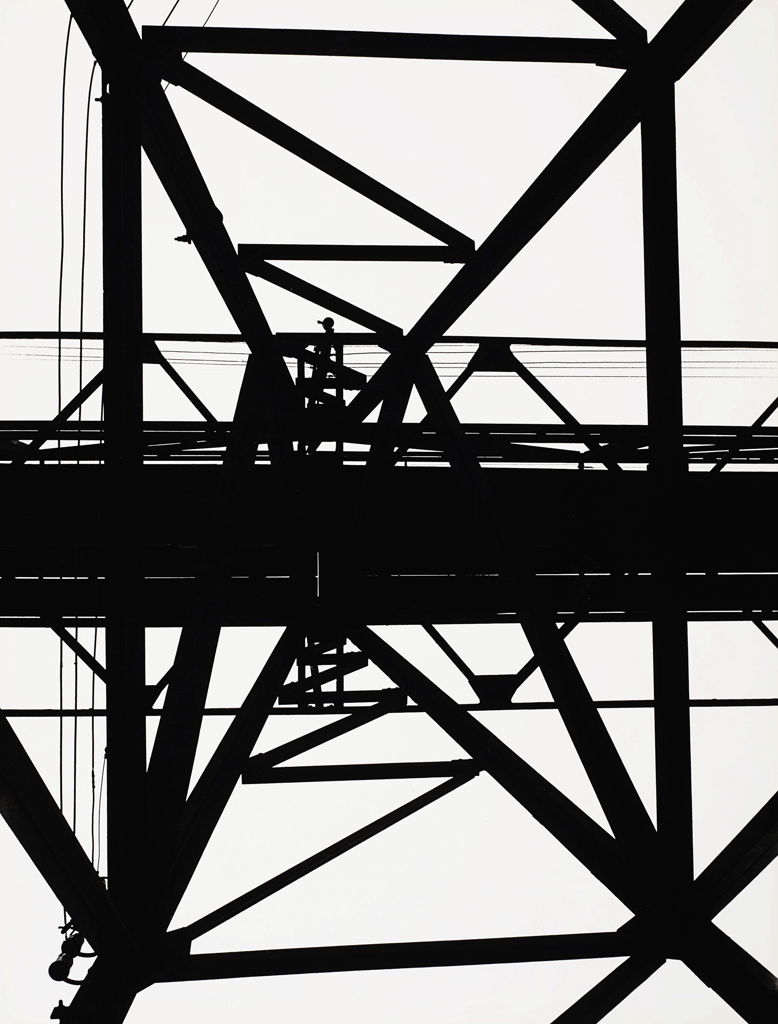 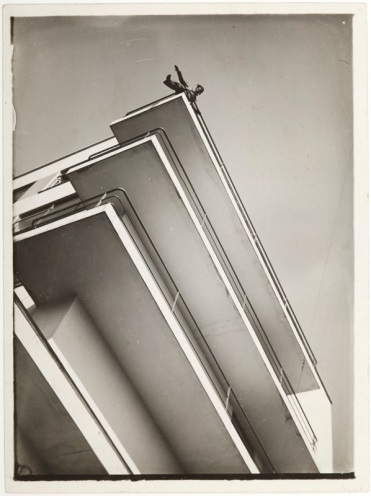 Urban
Keld Helmer Peterson
Moholy Nagy
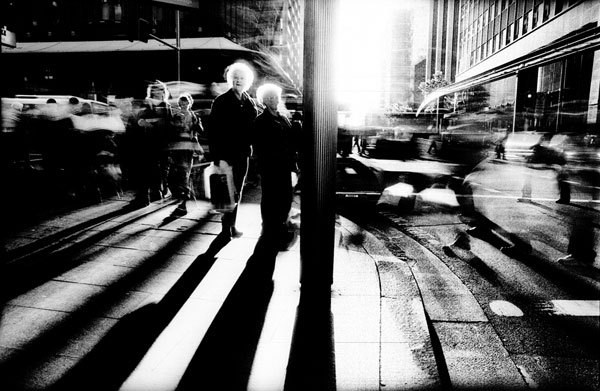 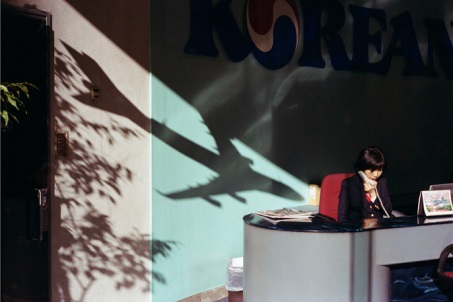 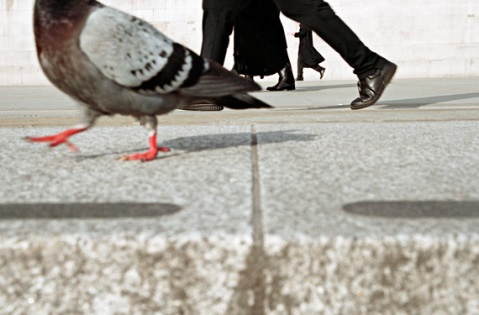 Nils Jorgensen
Nick Turpin
Matt Stuart
AO3
Homework 1 -View points
To explore new view points in order to develop the composition of your photographs
How can the camera see a street differently? 
How can we look at a street in a different way? 
How can we frame our pictures in a different way? 
Look at these photographs, how has the photographer framed his pictures differently?
It is all about looking at things from a different point of view and noticing things that are hidden away.
Put yourself in a different position.
Due in Monday 14th Sept.
AO3
Homework 1 -View points 
Explore new view points in order to develop the composition of your Urban photographs. Take at least 10 photographs. It is all about looking at things from a different point of view and noticing things that are hidden away.
Upload your images onto your website 
Due in Monday 14th Sept.
Homework 1 -View points 
Explore new view points in order to develop the composition of your Urban photographs. Take at least 10 photographs. It is all about looking at things from a different point of view and noticing things that are hidden away.
Upload your images onto your website 
Due in Monday 14th Sept.
Homework 1 -View points 
Explore new view points in order to develop the composition of your Urban photographs. Take at least 10 photographs. It is all about looking at things from a different point of view and noticing things that are hidden away.
Upload your images onto your website.
Due in Monday 14th Sept.
Homework 1 -View points 
Explore new view points in order to develop the composition of your Urban photographs. Take at least 10 photographs. It is all about looking at things from a different point of view and noticing things that are hidden away.
Upload your images onto your website 
Due in Monday 14th Sept.
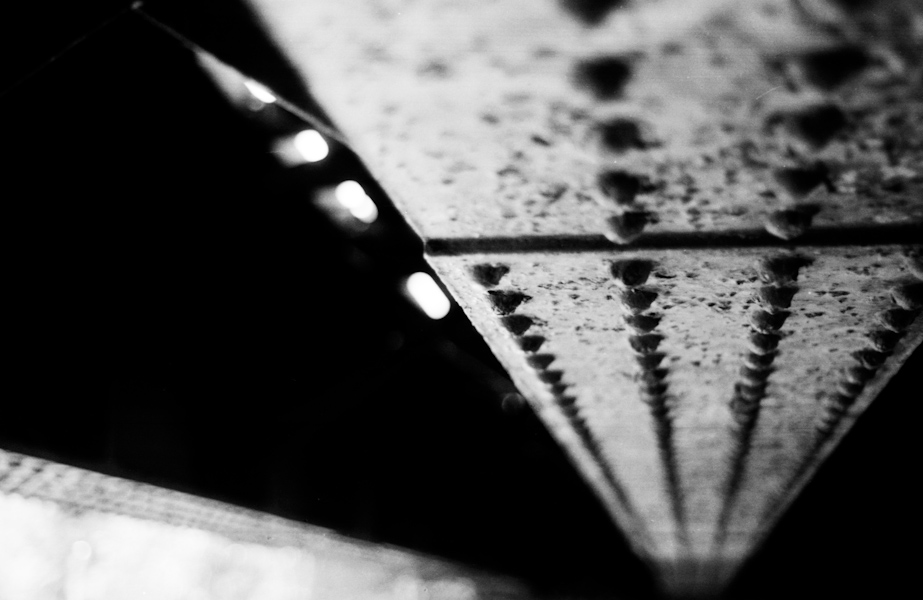 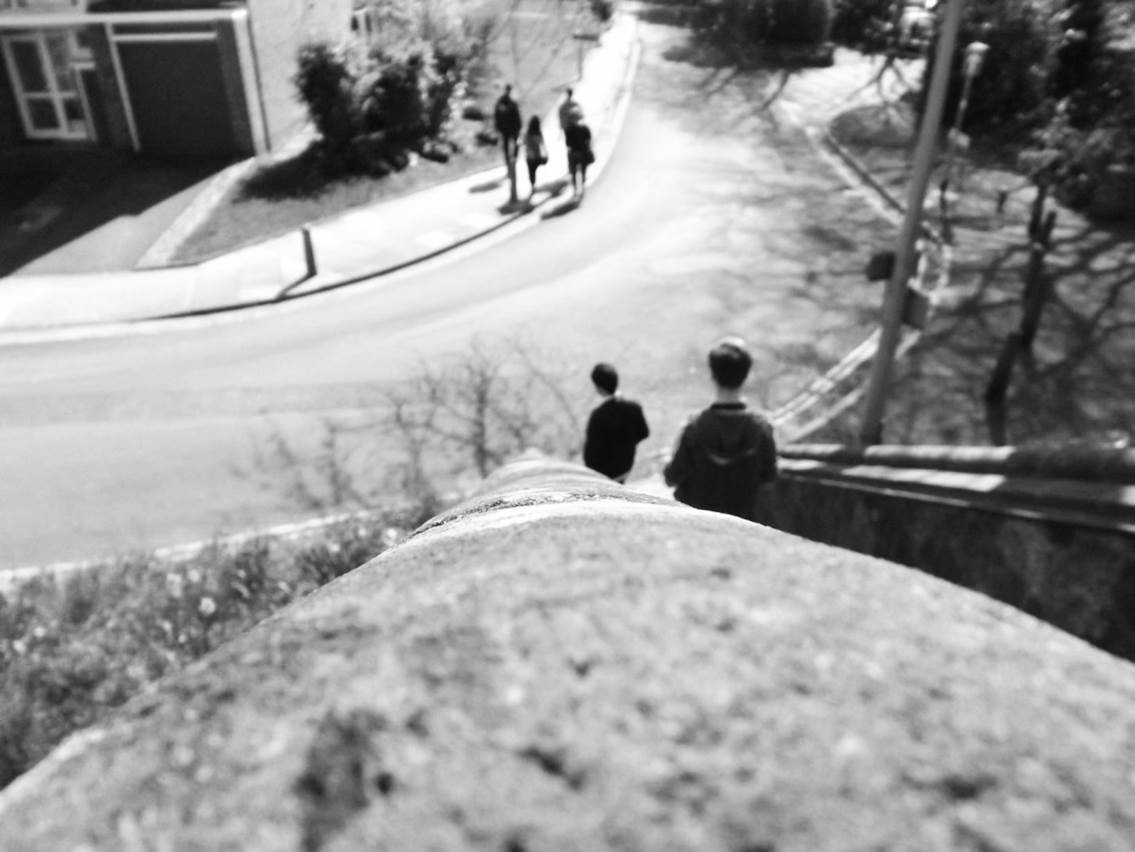 Changing the viewpoint
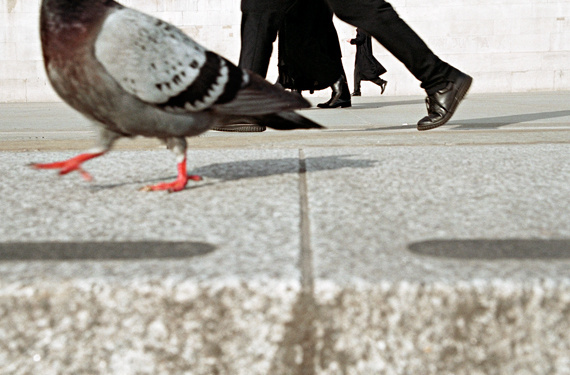 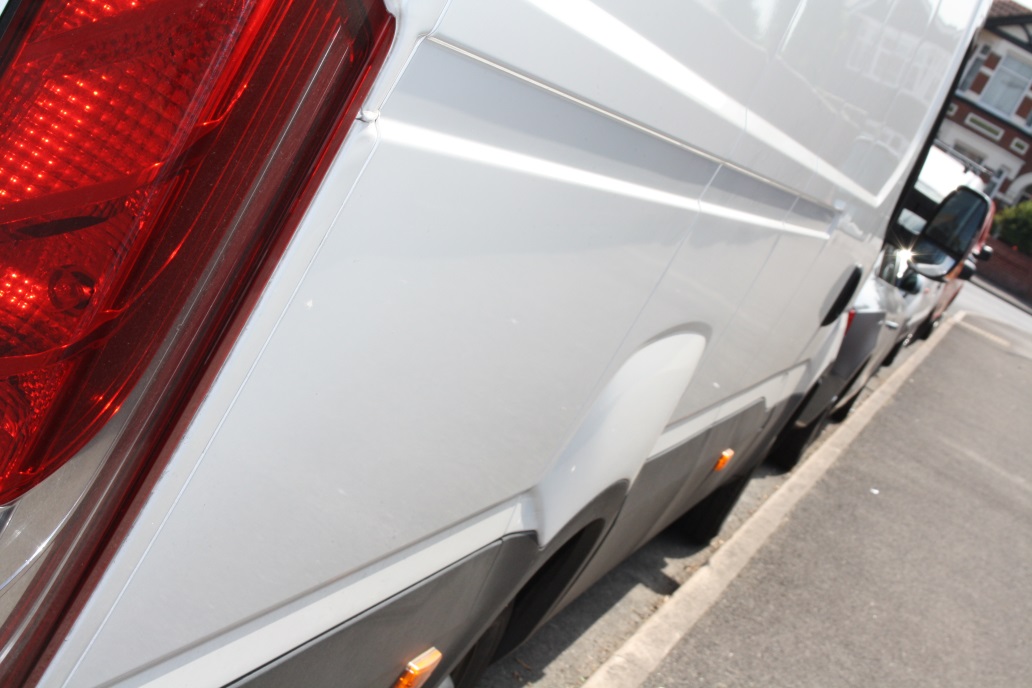 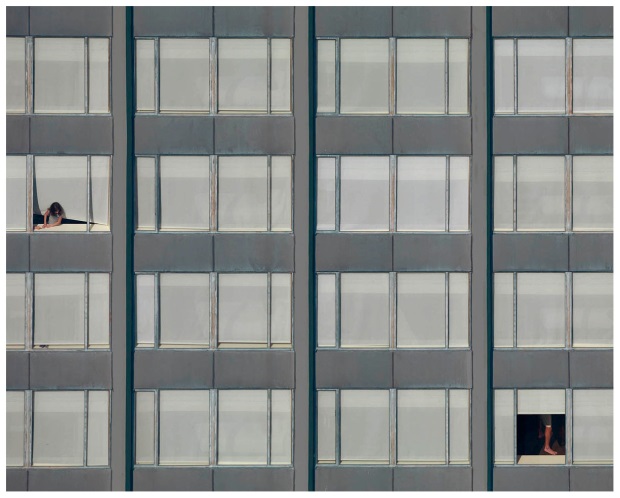 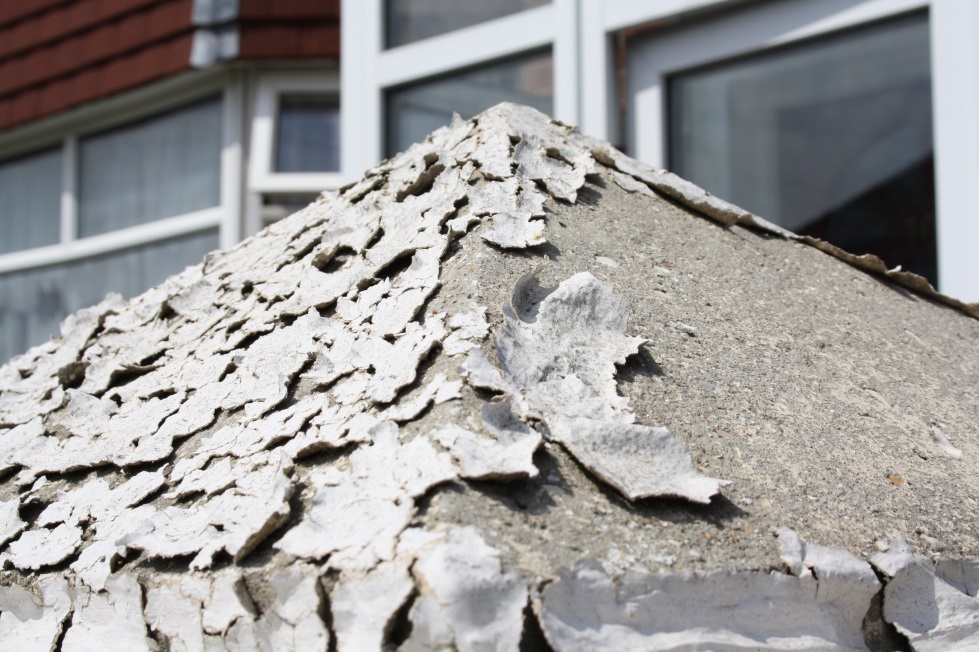 Cropping to show pattern
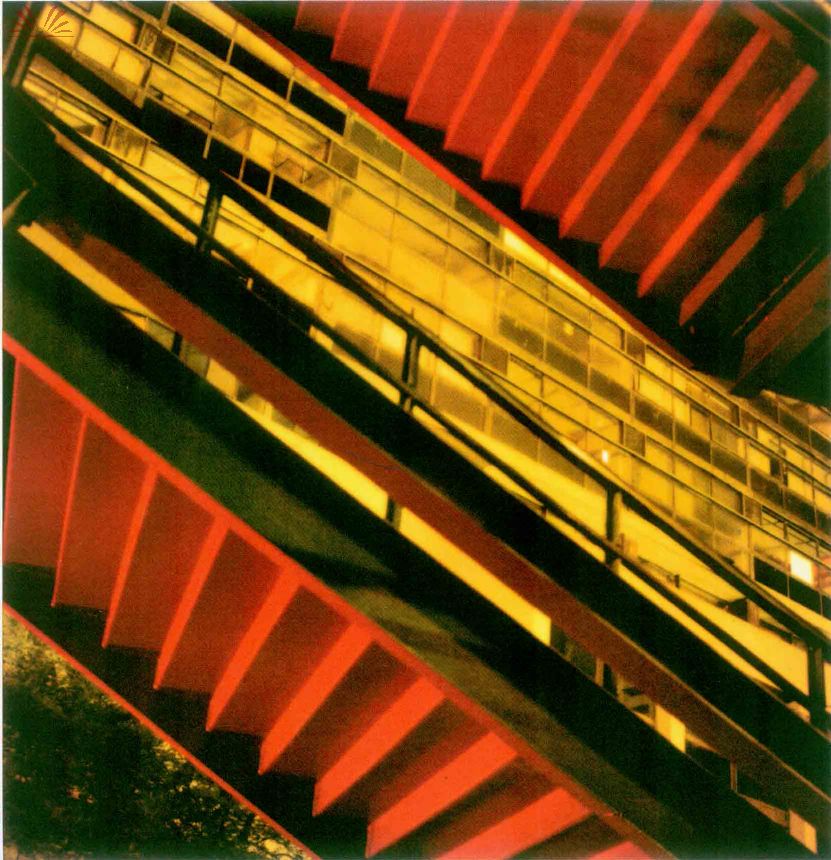 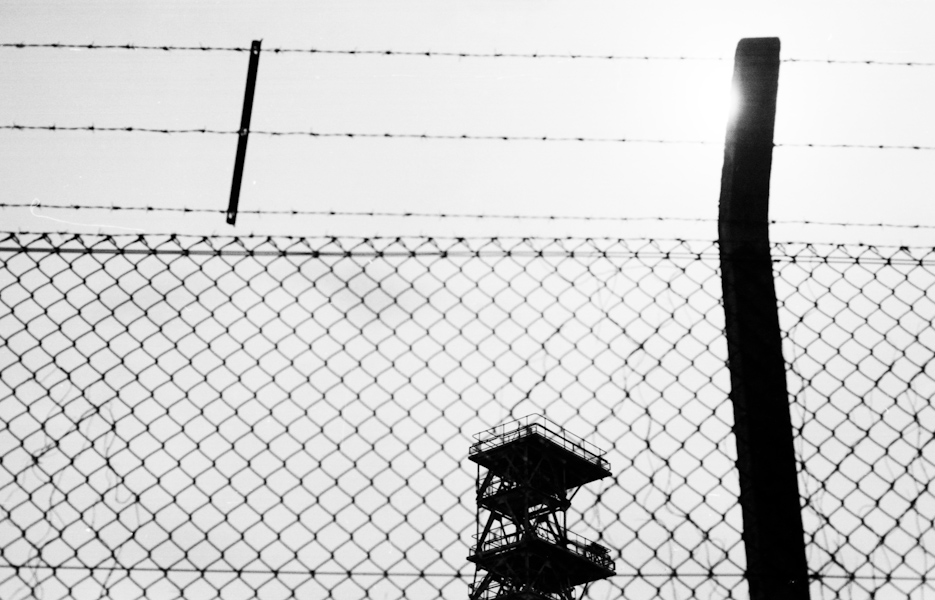 Framing your shot
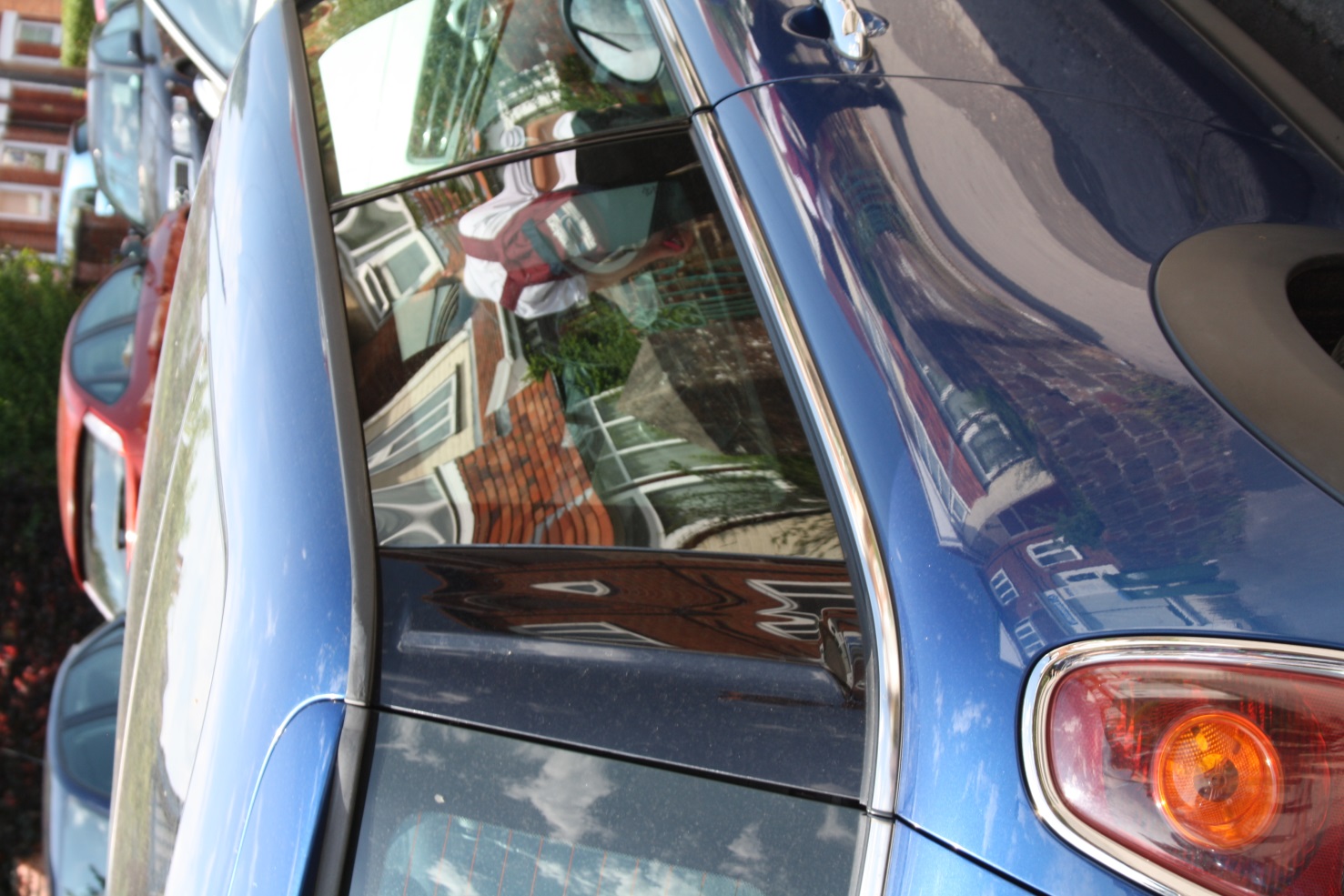 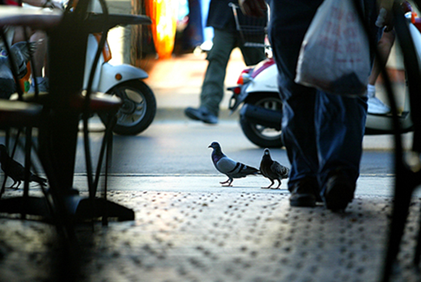 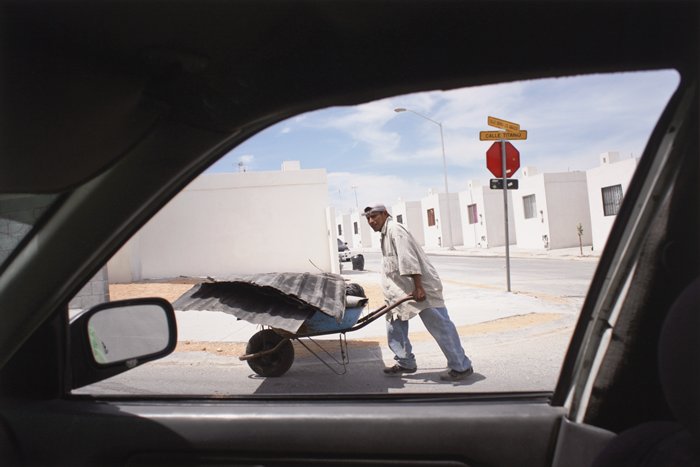 It is all about looking at things from a different point of view and noticing things that are hidden away.
Put yourself in a different position.
Summer Homework - Abstract
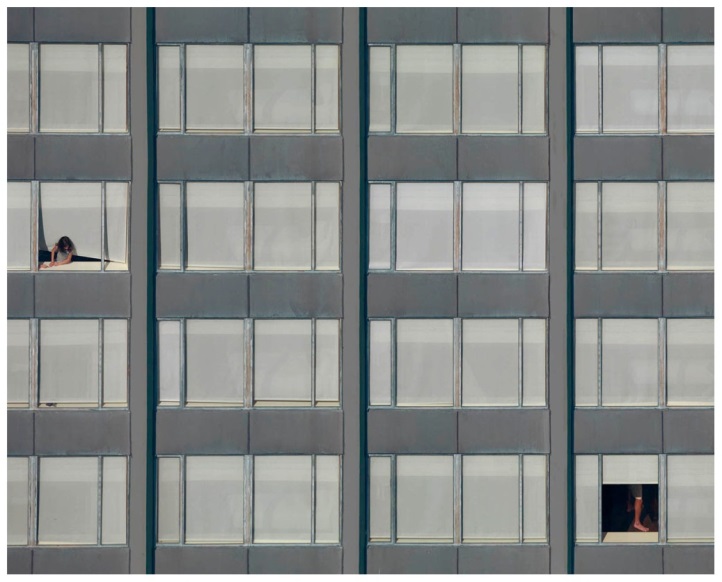 Task 1  – 
Abstract
Take 10+ photos of the urban landscape with shapes and patterns as the theme.
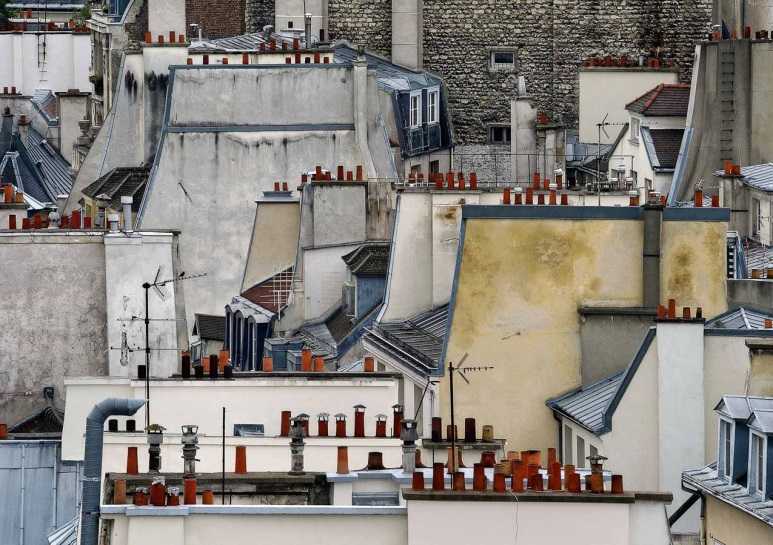 Create a title Abstract , insert a gallery and upload your homework photos to your website
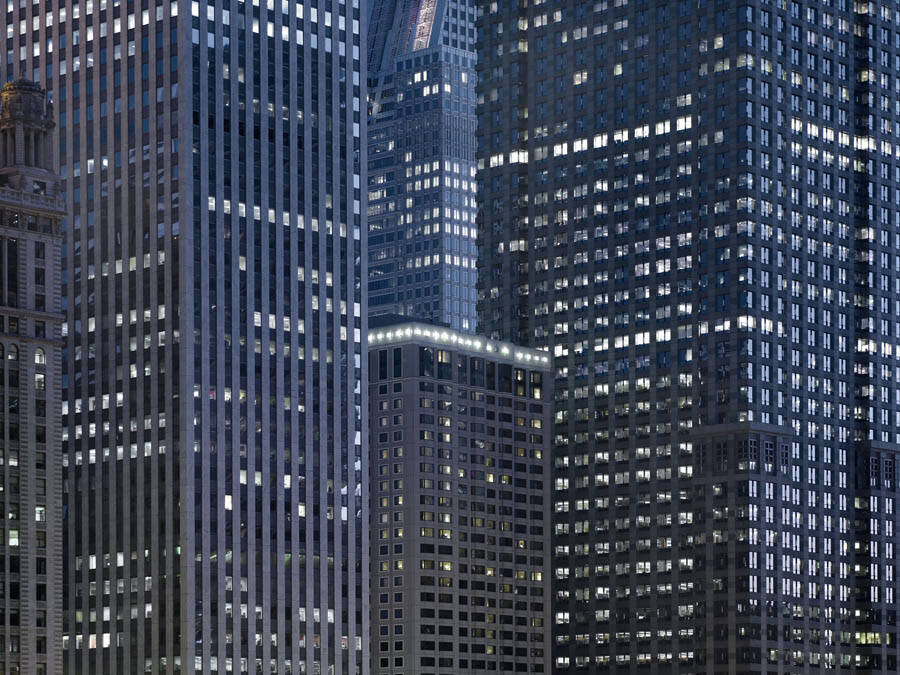 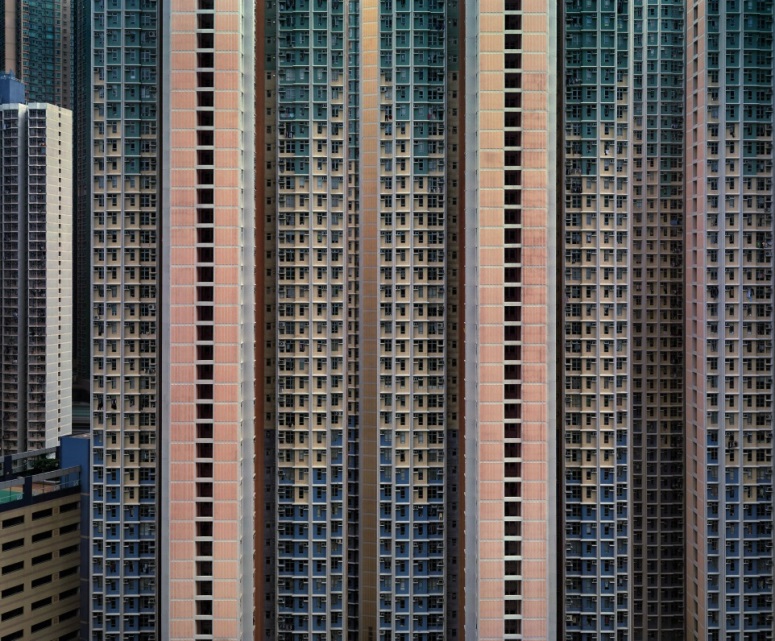 AO3
AO1
Summer Homework - Repetition
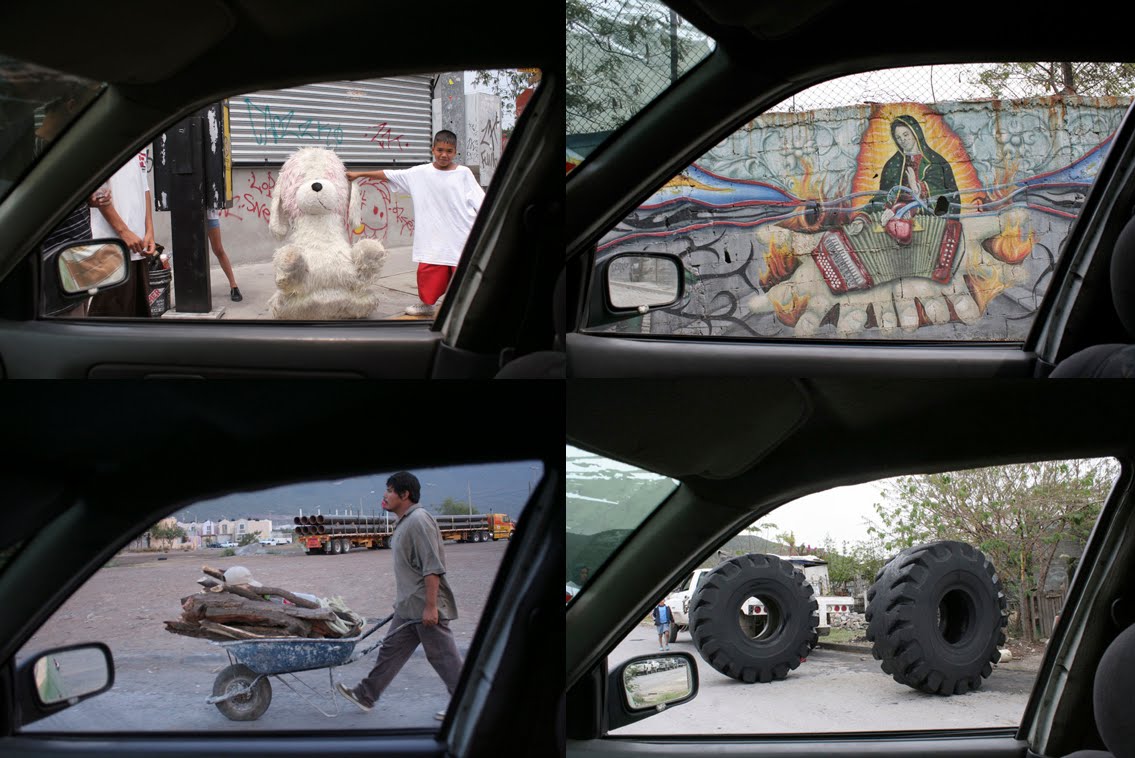 Task 2- 
Take 10+ photos of the urban landscape with a repeated viewpoint or subject
Create a title Repetition , insert a gallery and upload your homework photos to your website
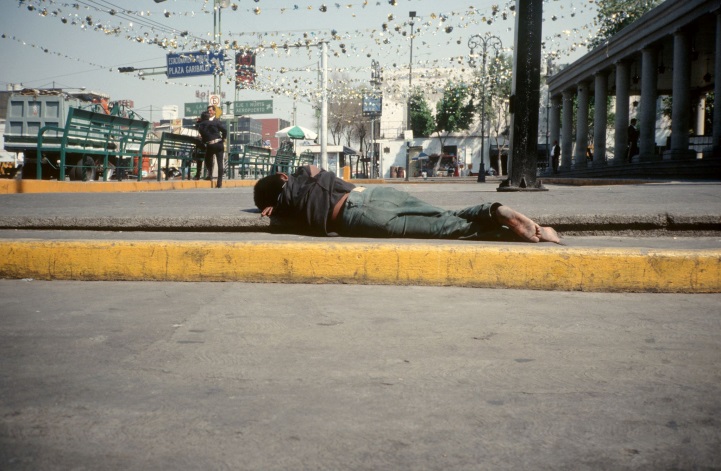 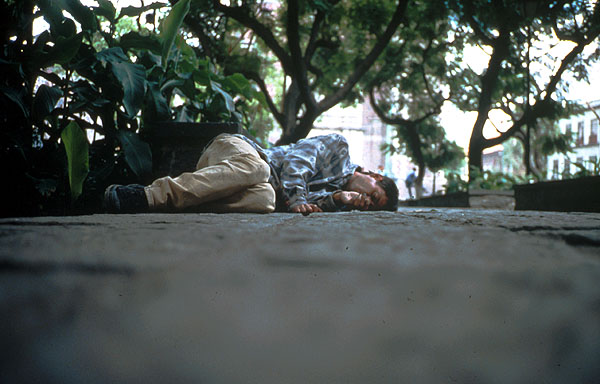 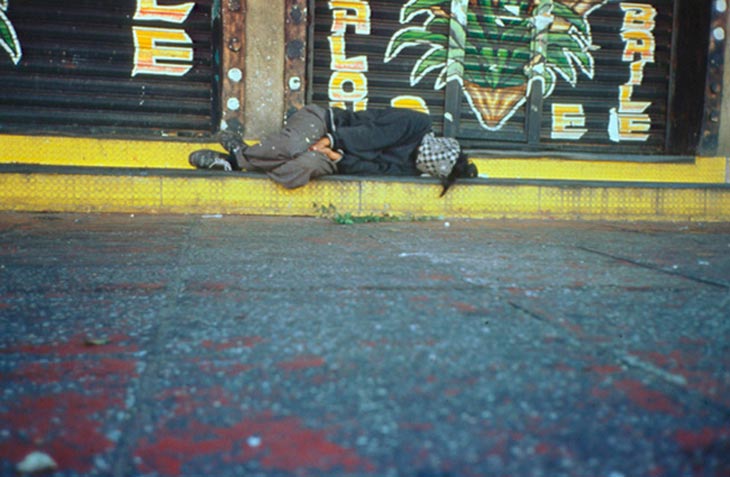 AO3
Summer Homework – Capturing the moment
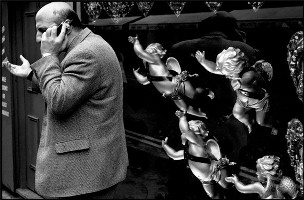 Task 3- 
Take 10+ photos that captures a moment in the urban landscape.
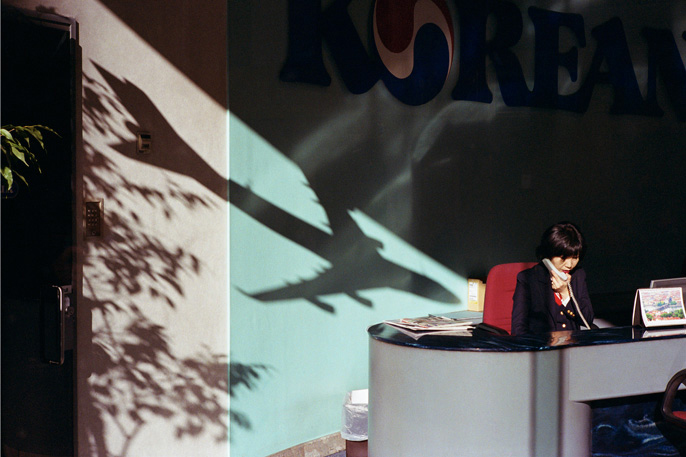 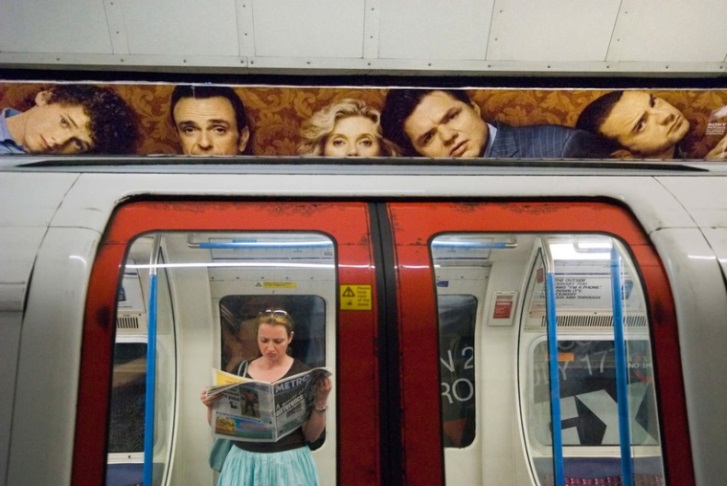 Create a title Capturing a moment , insert a gallery and upload your homework photos to your website
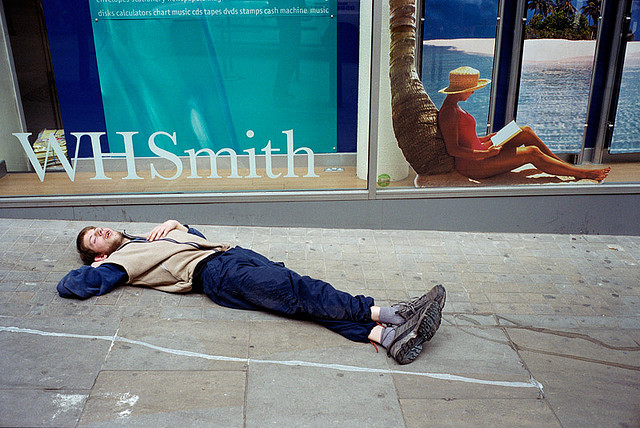 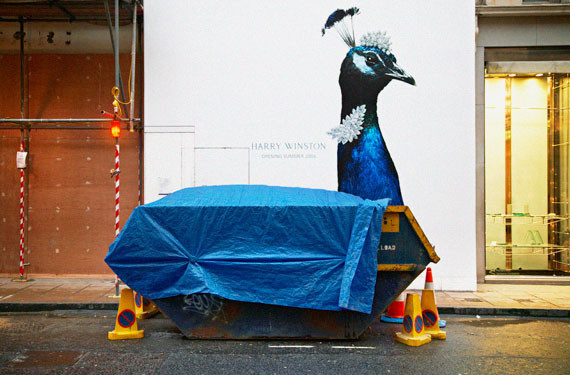 AO3
Lesson Objective :To be able to collate my research ideas and photographs
Create a new title – Abstract city centre. 
You will upload the photos you took last term. Make sections to show similarities 
For example:
Looking up
Looking down
Finding colour
Add text to describe each theme – 
For example
Looking up – I took this sequence of photos looking up at different styles of architecture. I like the way the shapes are repeated against the cloudy sky.
Upload the best of these photos to your website  – look at the example in the Urban section-
Edit a series of these photos and write about why you choose these and how you edited them.
AO3
Preparation for photoshoot 2-Viewpoints
You will take at least 8 photos for each of the following
Looking up
Looking down
Unusual viewpoint
Cropping to show or create pattern
Using shadows 
PLUS any other themes you notice
Remember the theme is URBAN
AO3
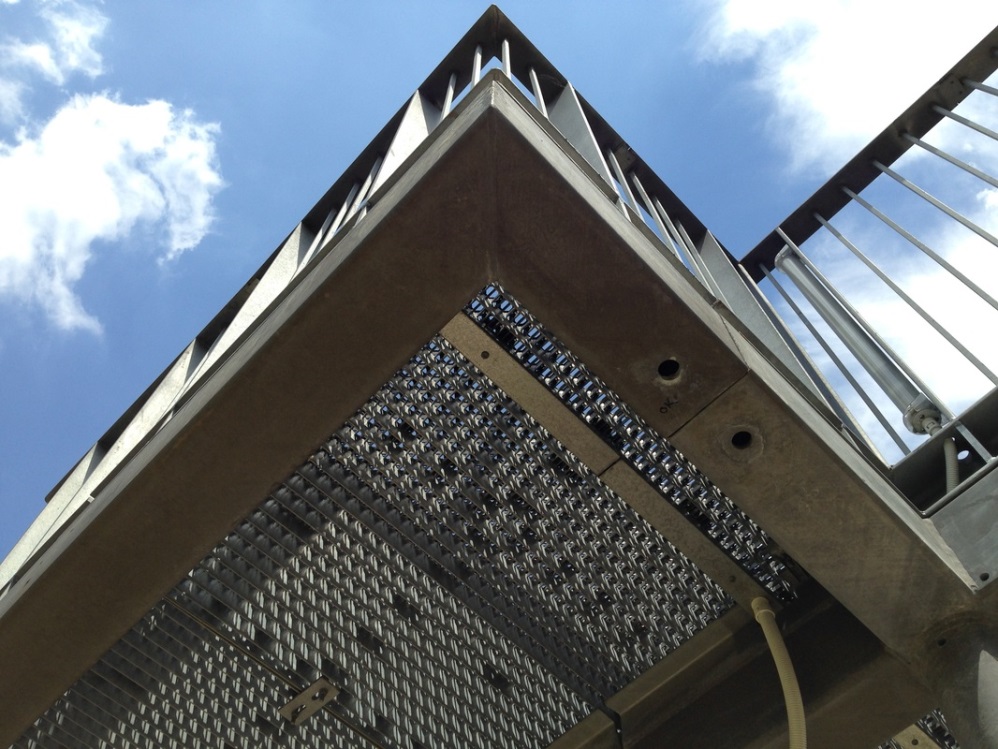 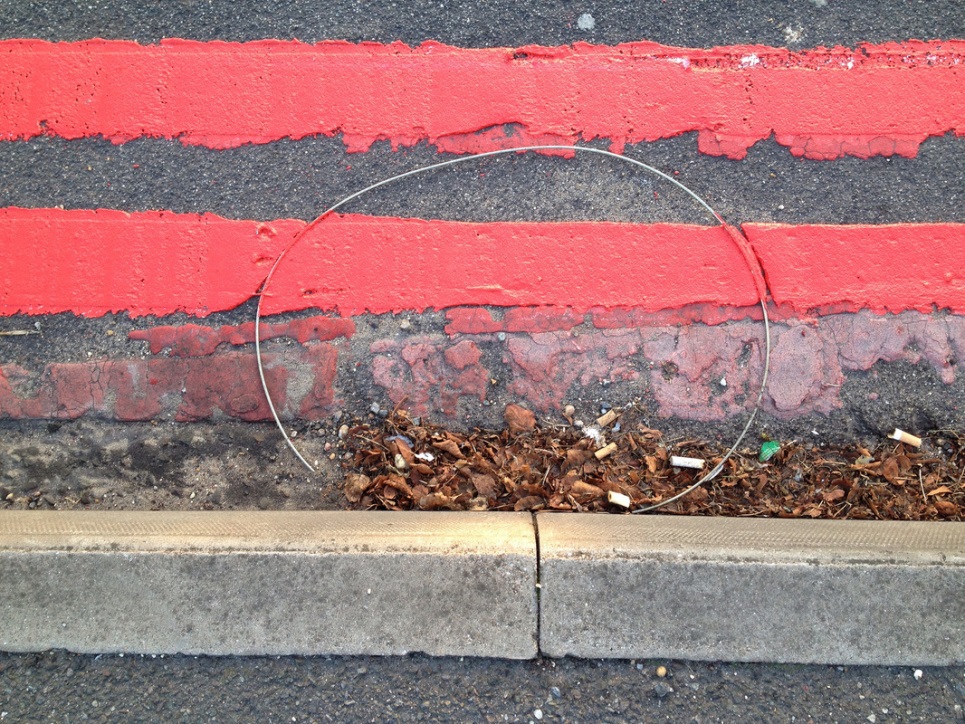 LOOKING UP
LOOKING DOWN
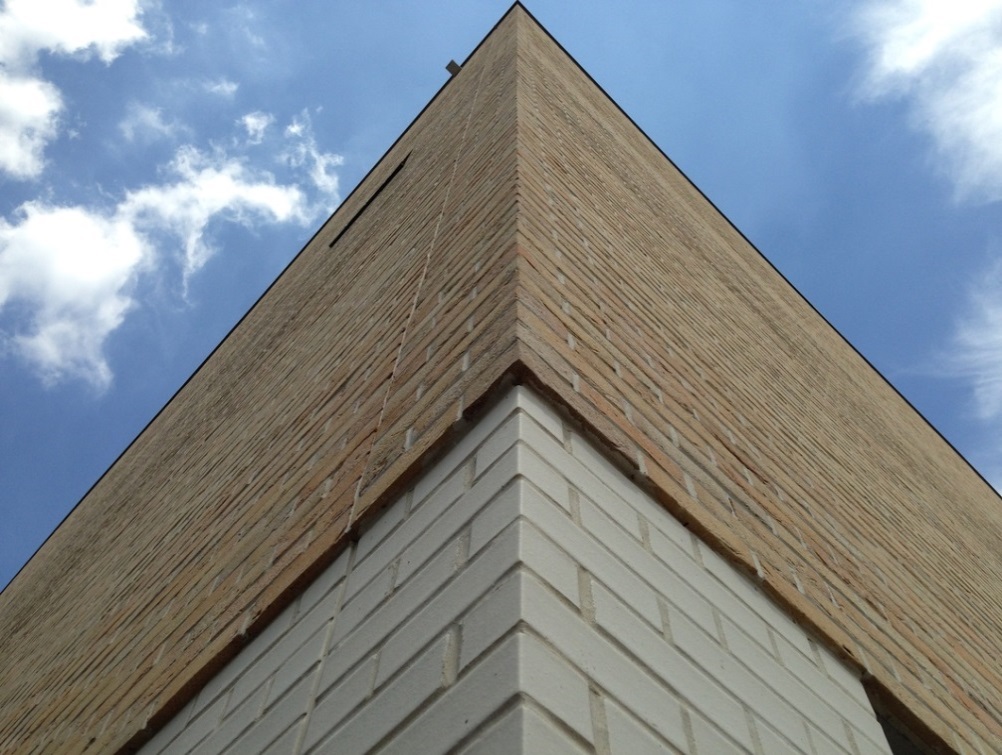 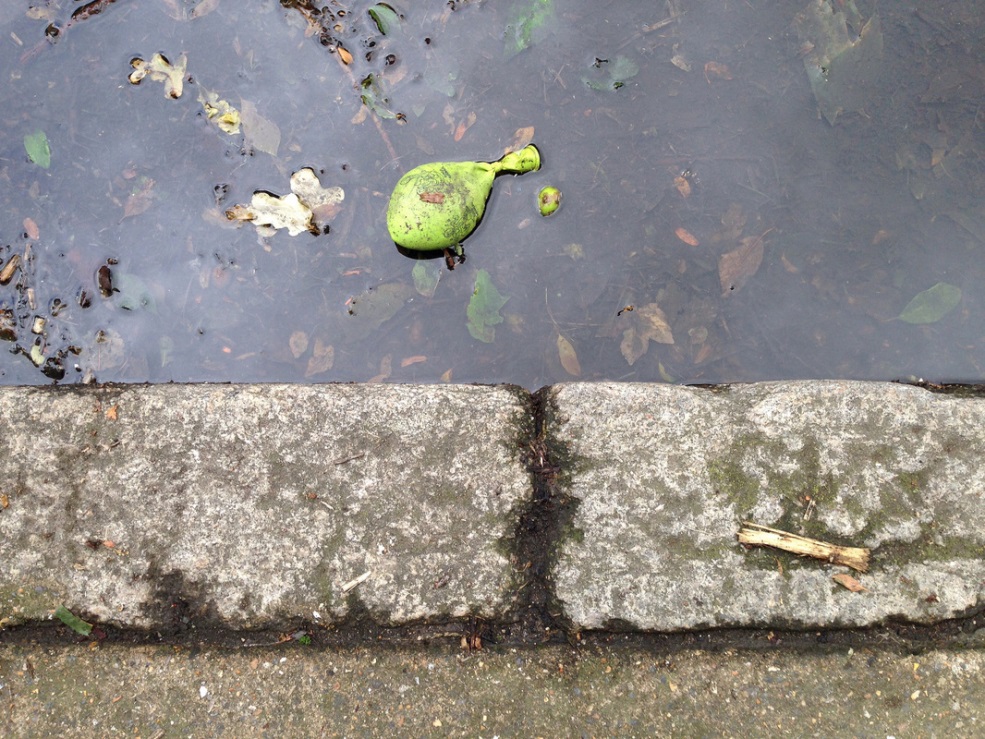 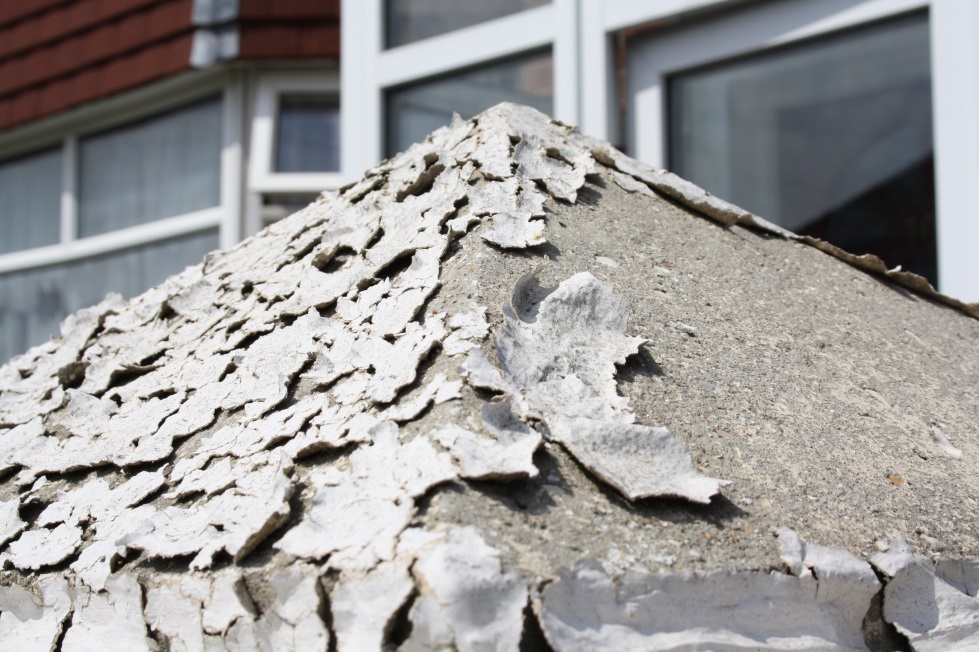 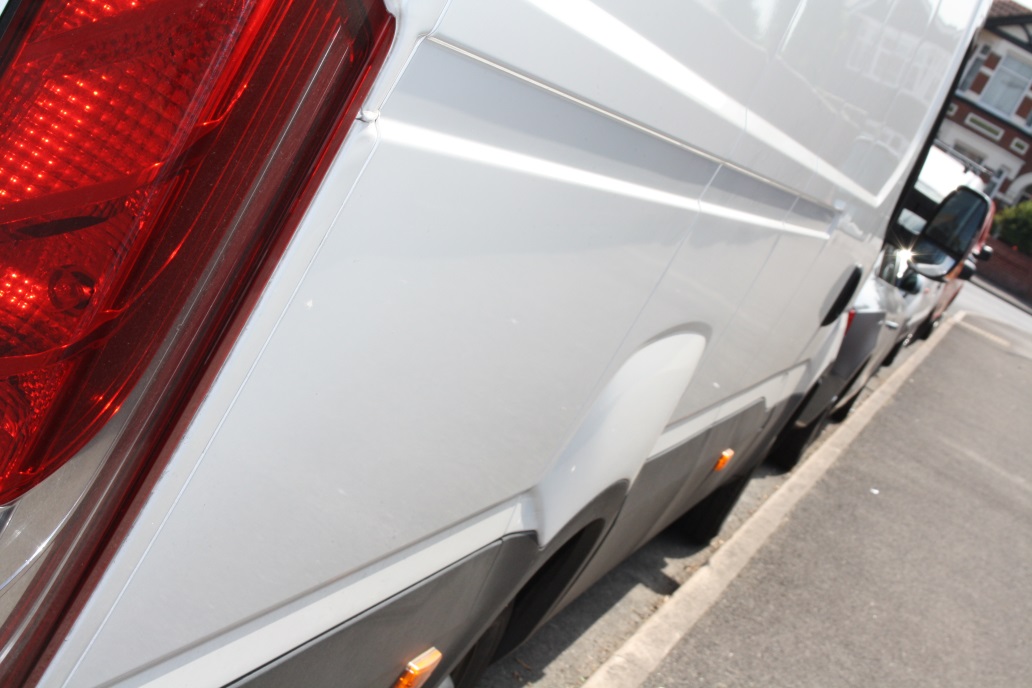 CROPPING TO SHOW PATTERN
UNUSUAL VIEWPOINT
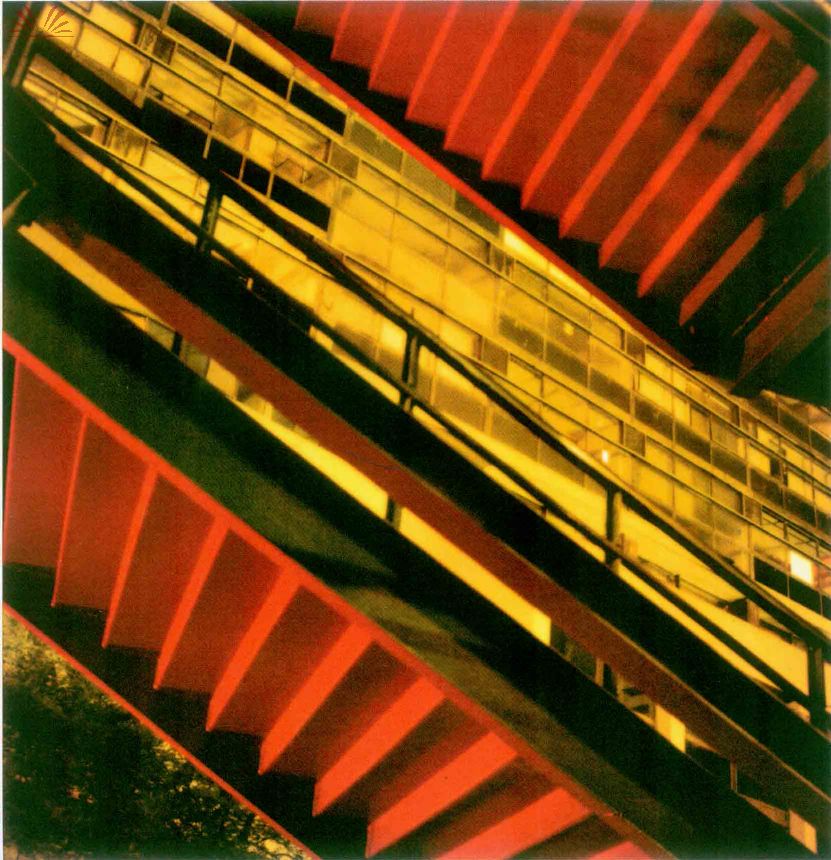 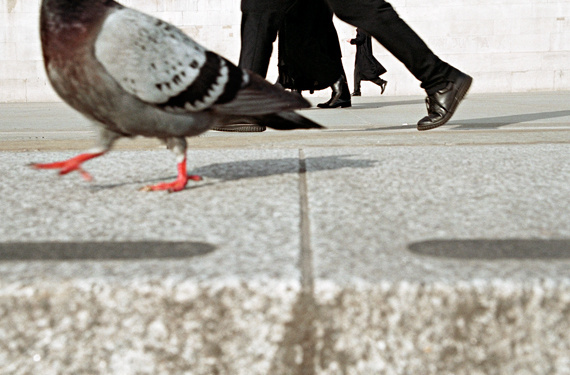 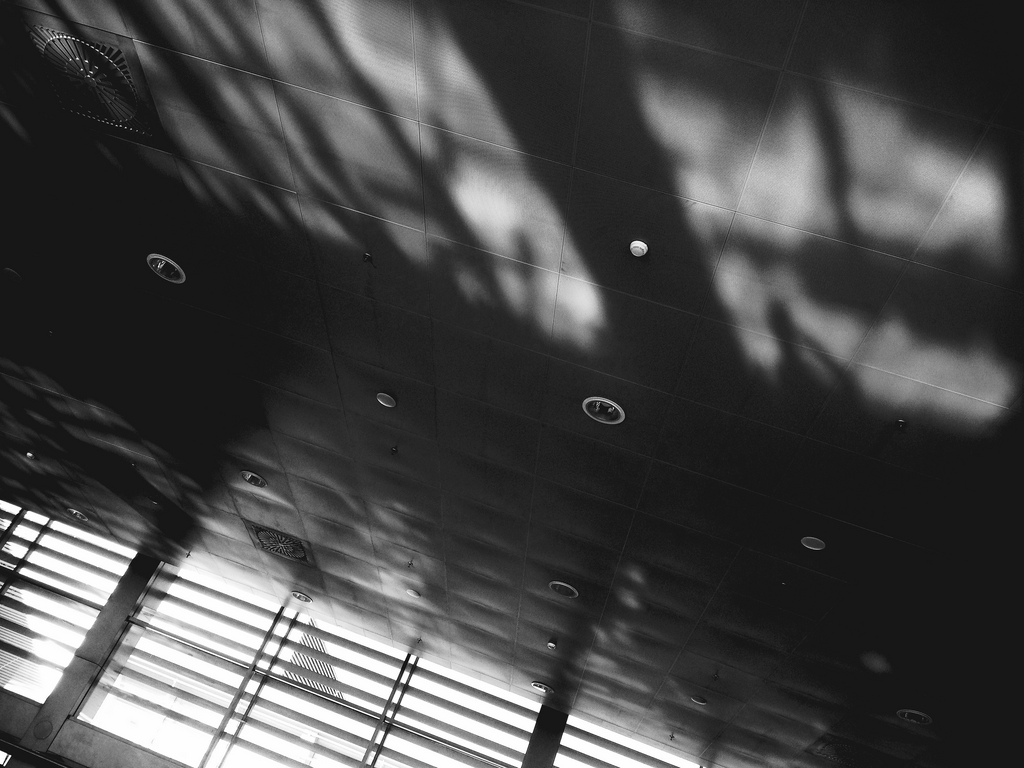 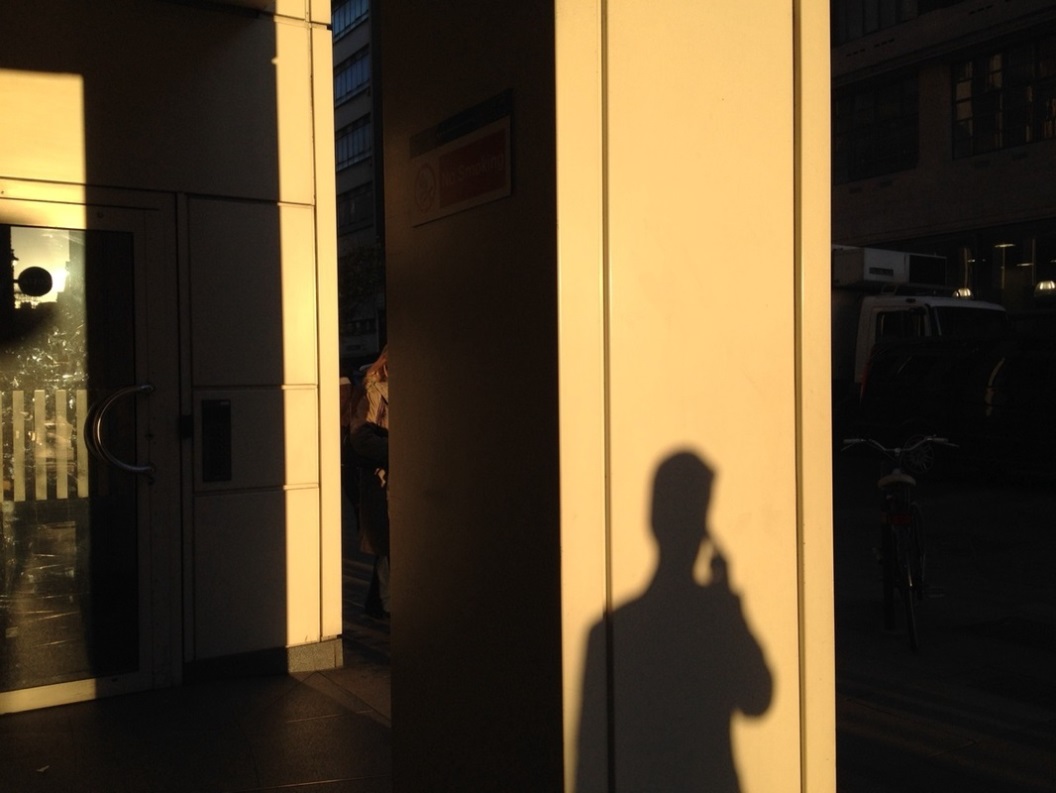 SHADOWS
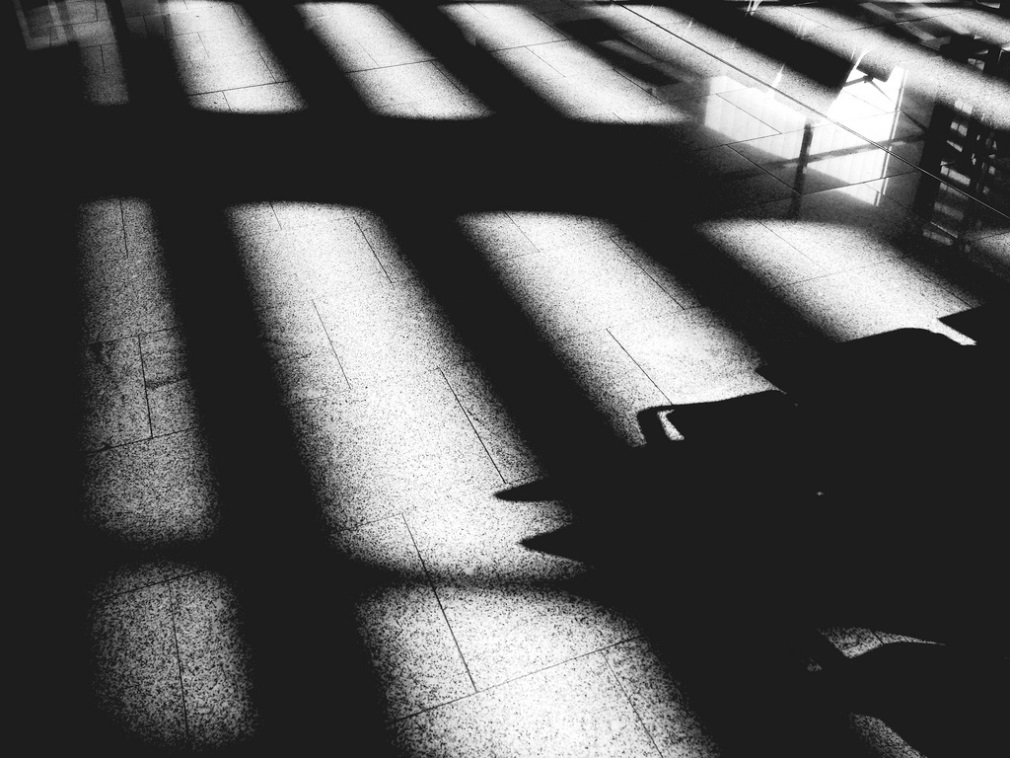 You will take at least 8 photos for each of the following
Looking up
Looking down
Unusual viewpoint
Cropping to show or create pattern
Using shadows 
PLUS any other themes you notice
You will take at least 8 photos for each of the following
Looking up
Looking down
Unusual viewpoint
Cropping to show or create pattern
Using shadows 
PLUS any other themes you notice
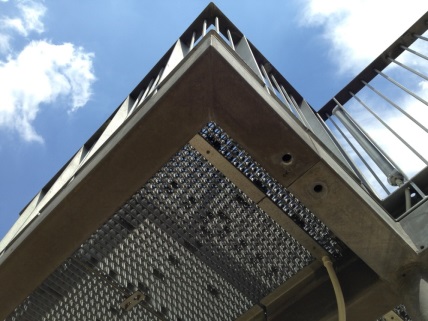 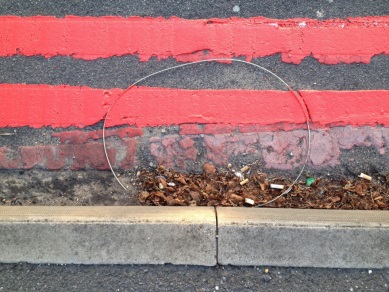 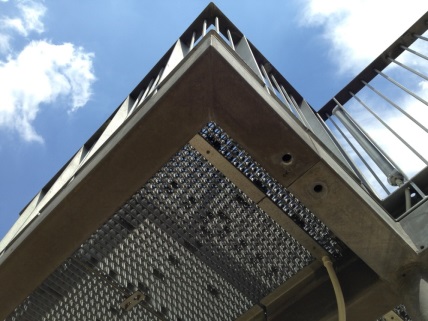 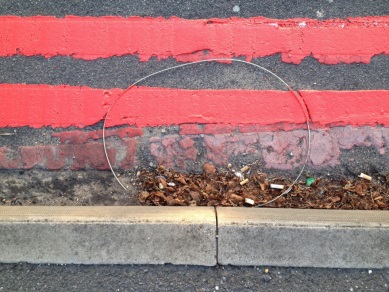 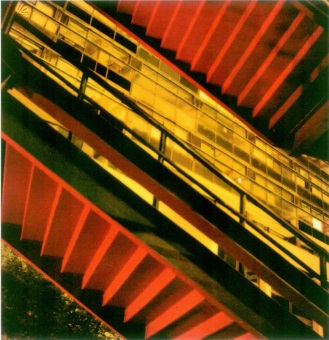 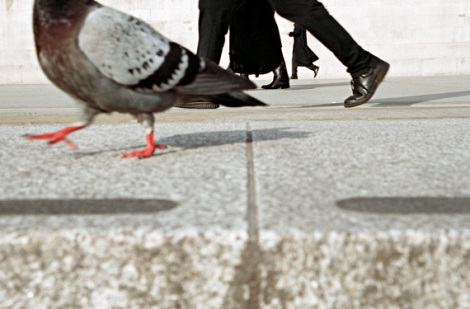 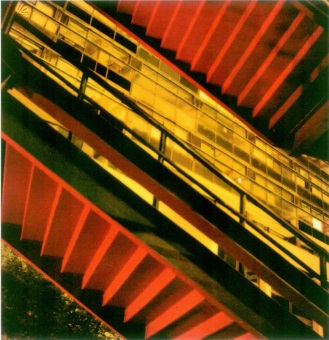 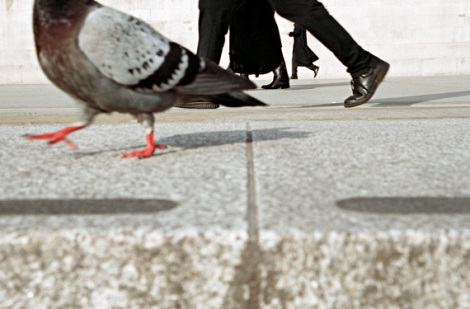 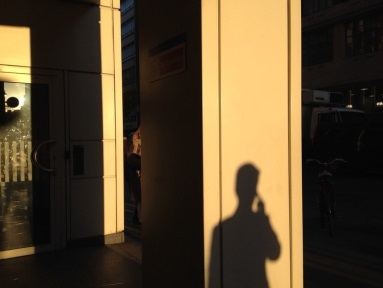 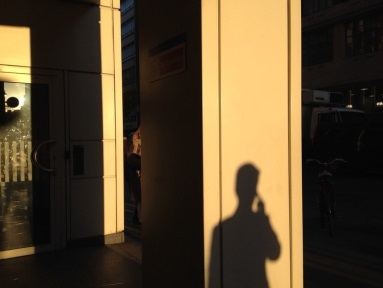 Lesson Objective: To be able to collate and refine your photoshoot images
Within the URBAN folder create – photoshoot 1 – save  the photos you took last week and your homework into that folder. 
Create a title– VIEWPOINTS 
Add a text box - In these photographs I looked at a suburban street from different viewpoints. I concentrated on changing the viewpointcropping to show patternframing the image
Upload the best of those images into a gallery. Edit 2 or 3 images using colour/B&W/levels/filters in photoshop
AO3
Homework: Find 6 photos by Michael Wolf of cities
Write about Michael Wolf –
What are his themes?
Where does he take photos?
What techniques does he use?
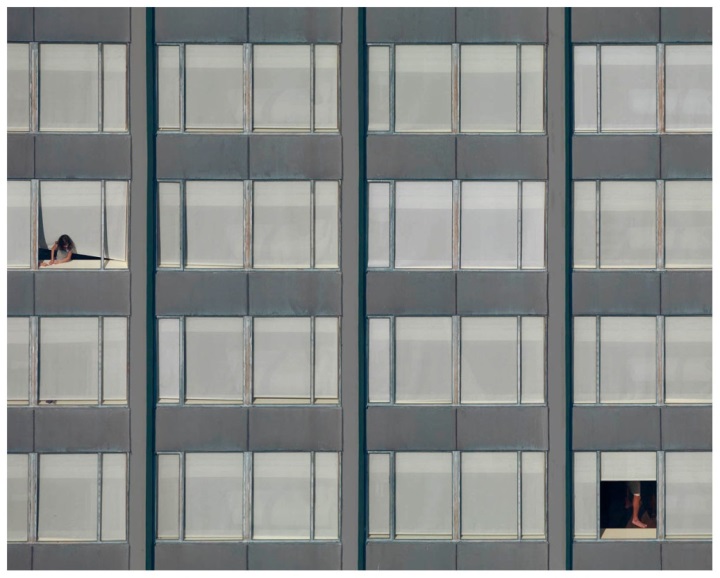 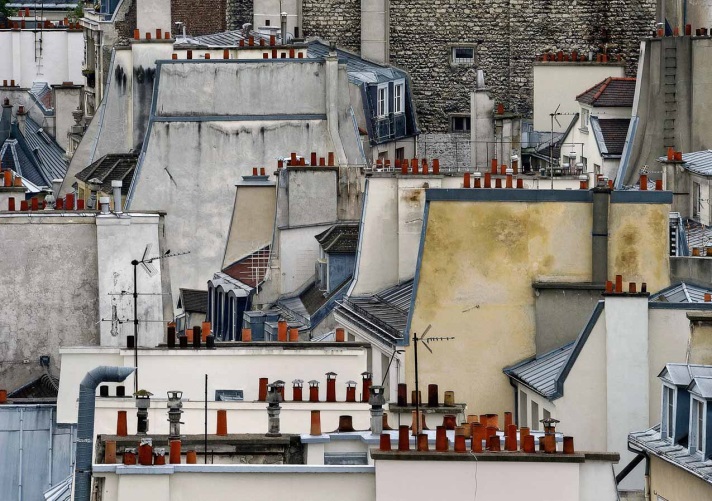 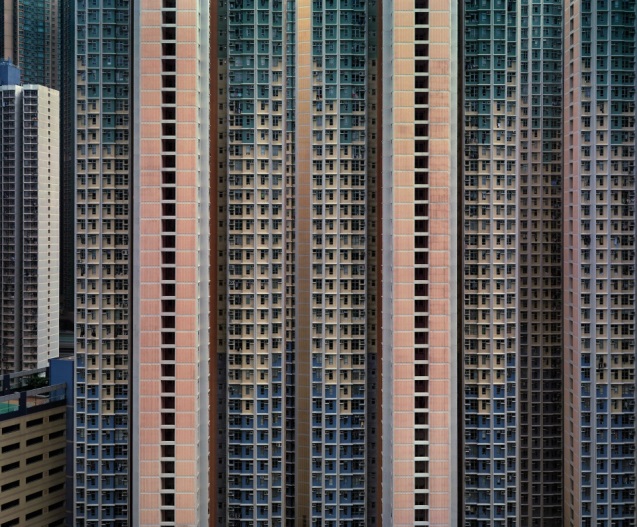 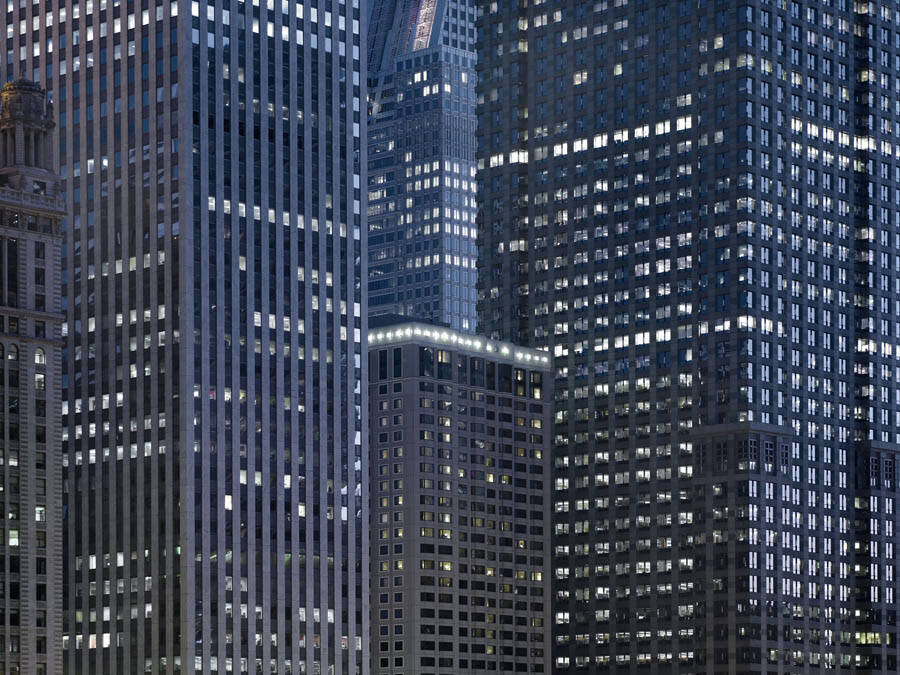 AO1- Understanding, using and developing the work of photographers and artists
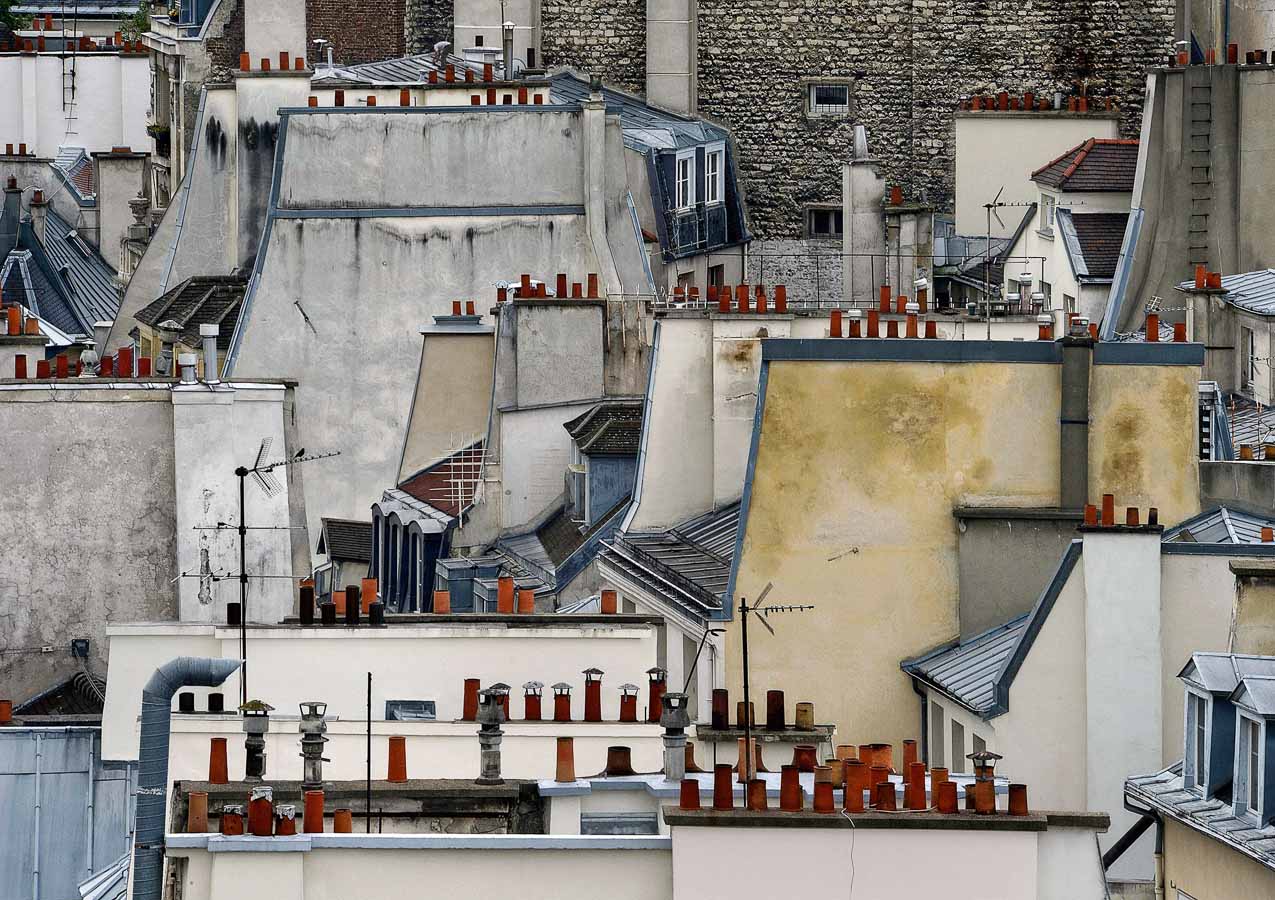 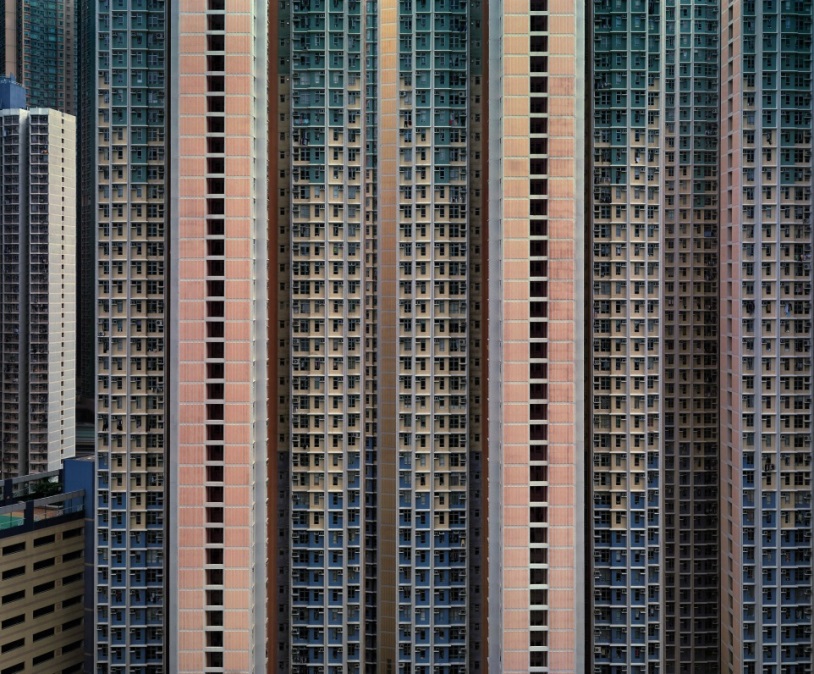 Michael Wolf
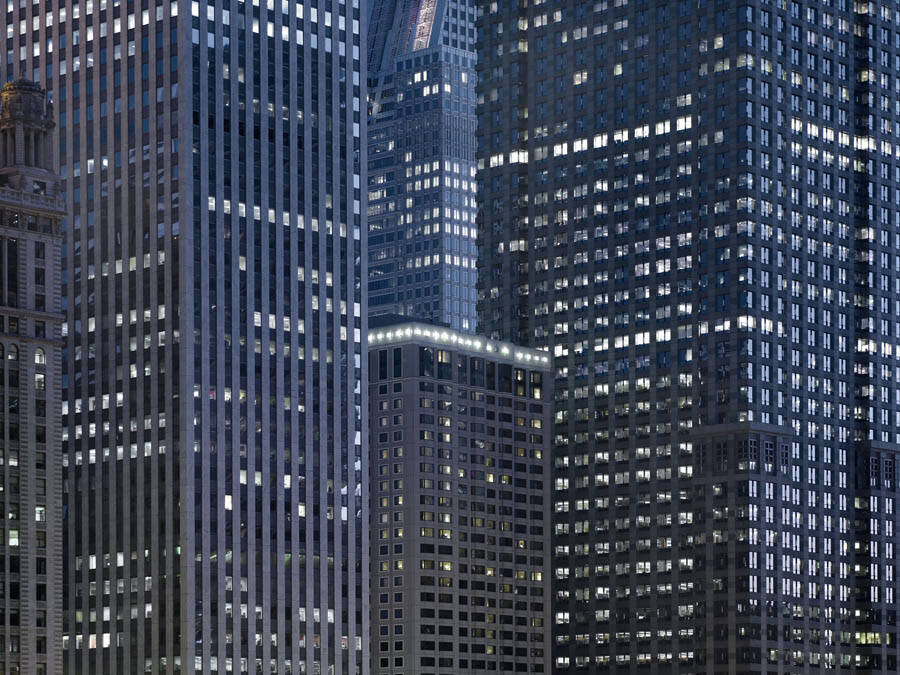 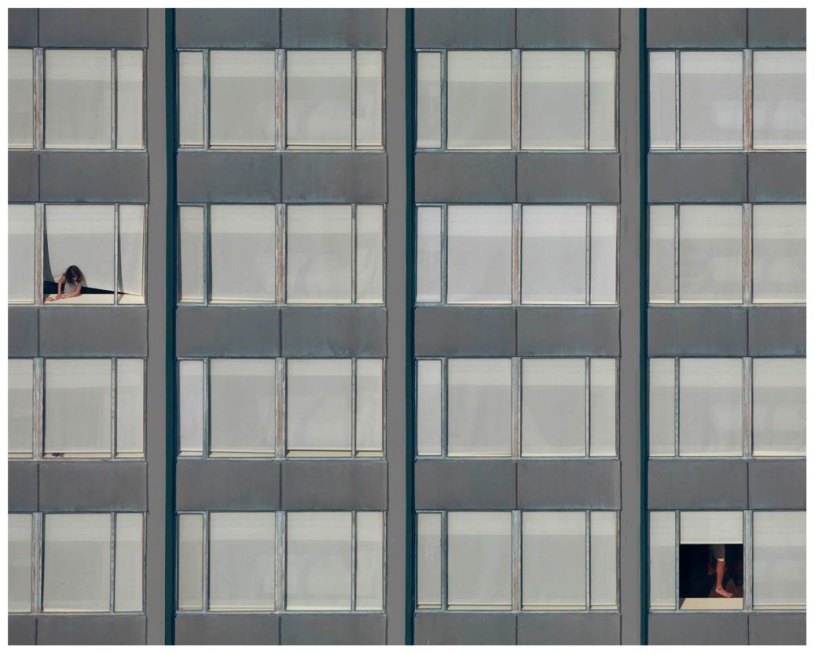 Create a title on your website Michael Wolf.  Upload your 6 images of his urban photography and upload to a gallery
Photography analysis word bank
Lesson 2
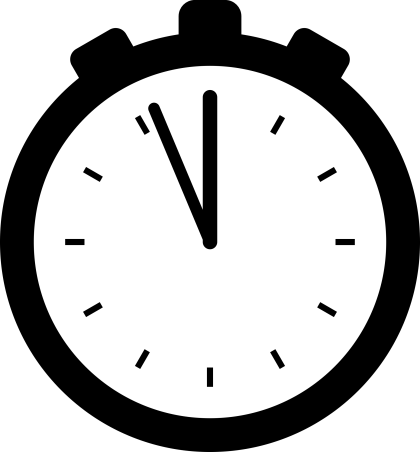 You have 3 minutes…….
Underline all the words that relate to Victor Schrager’a photograph
AO1
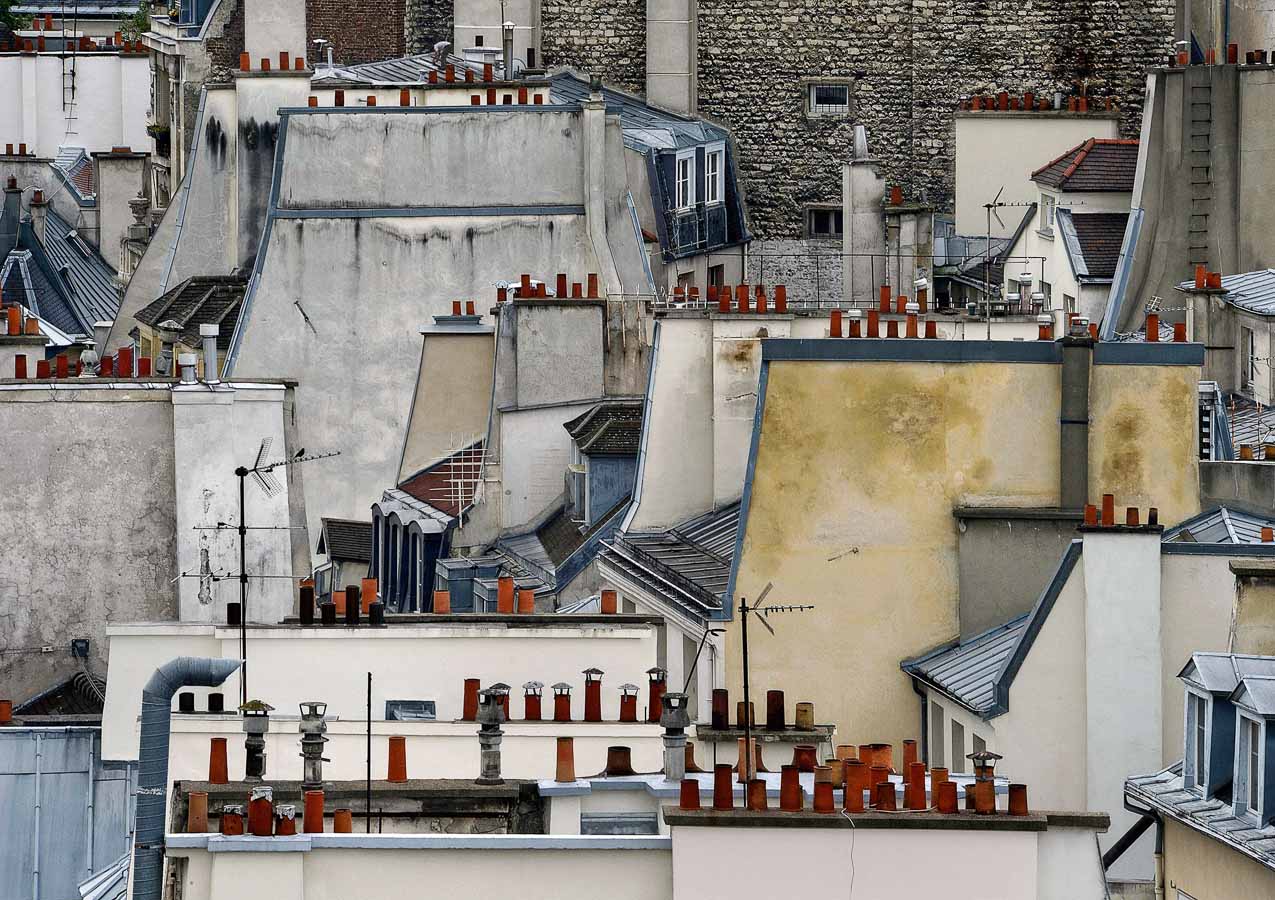 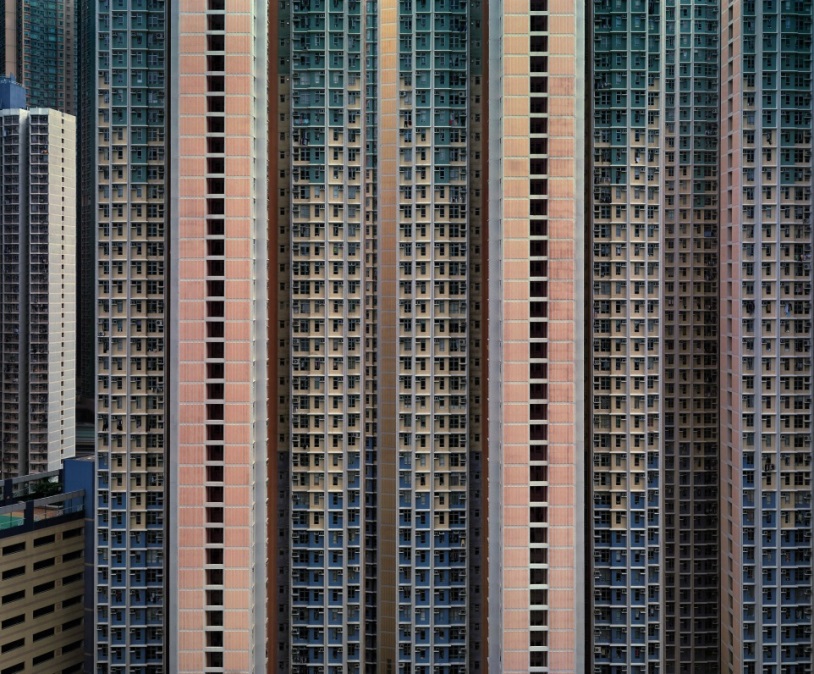 What common features can you see?
Write as many as you can in your journal.
Michael Wolf
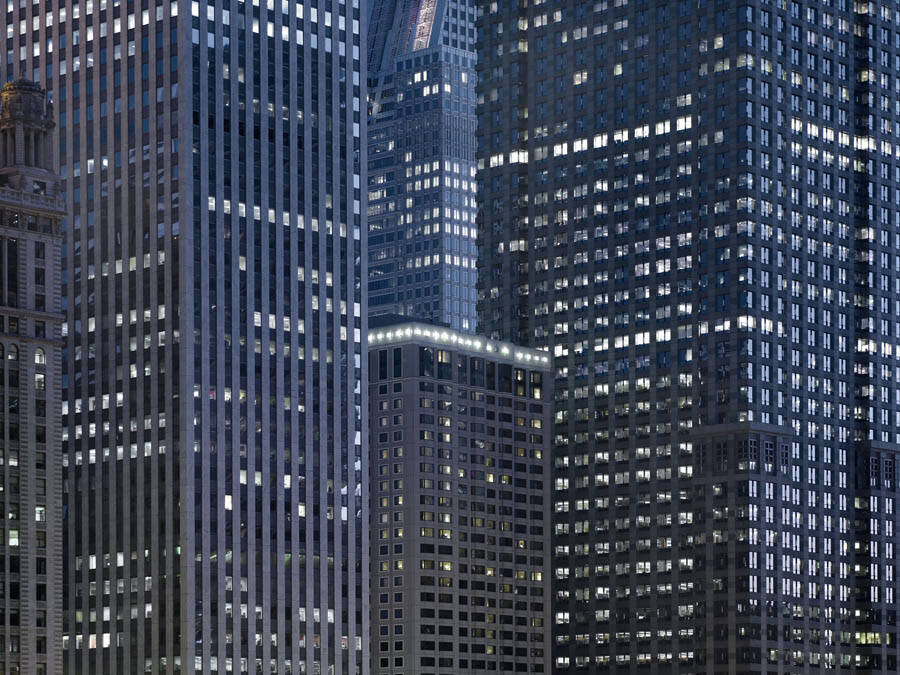 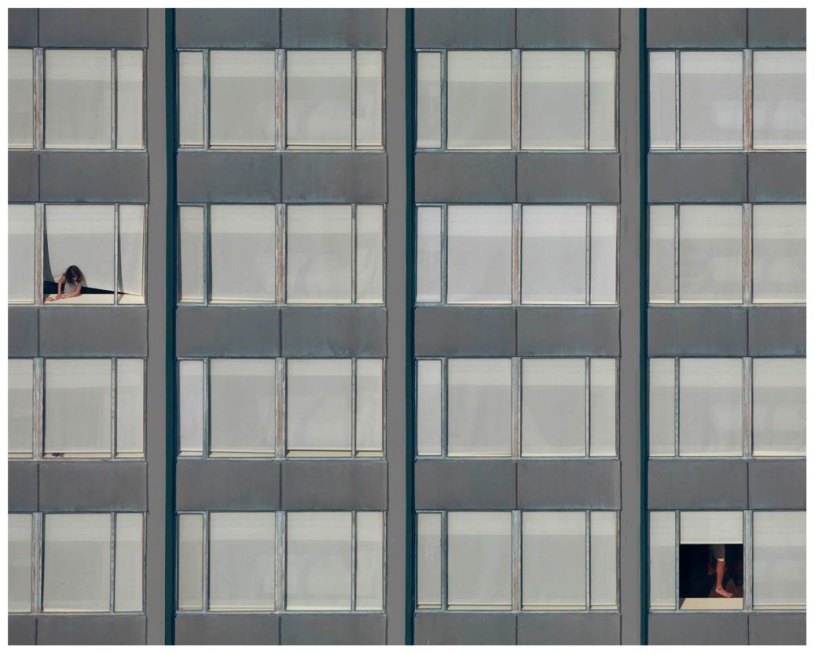 Analyse this photograph using the formal elements. A blank template is in Pool for you.
Light-
Composition-
You can choose which photo you would like to analyse
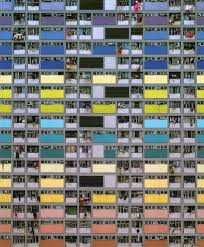 Repetition-
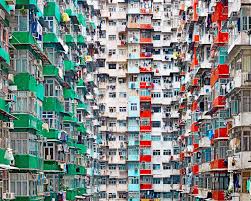 Focus-
Shape-
Mood-
I find this photograph interesting because  
I will use the techniques that Schrager has shown by
AO1- Understanding, using and developing the work of photographers and artists
AO1- Understanding, using and developing the work of photographers and artists
Keld Helmer Peterson
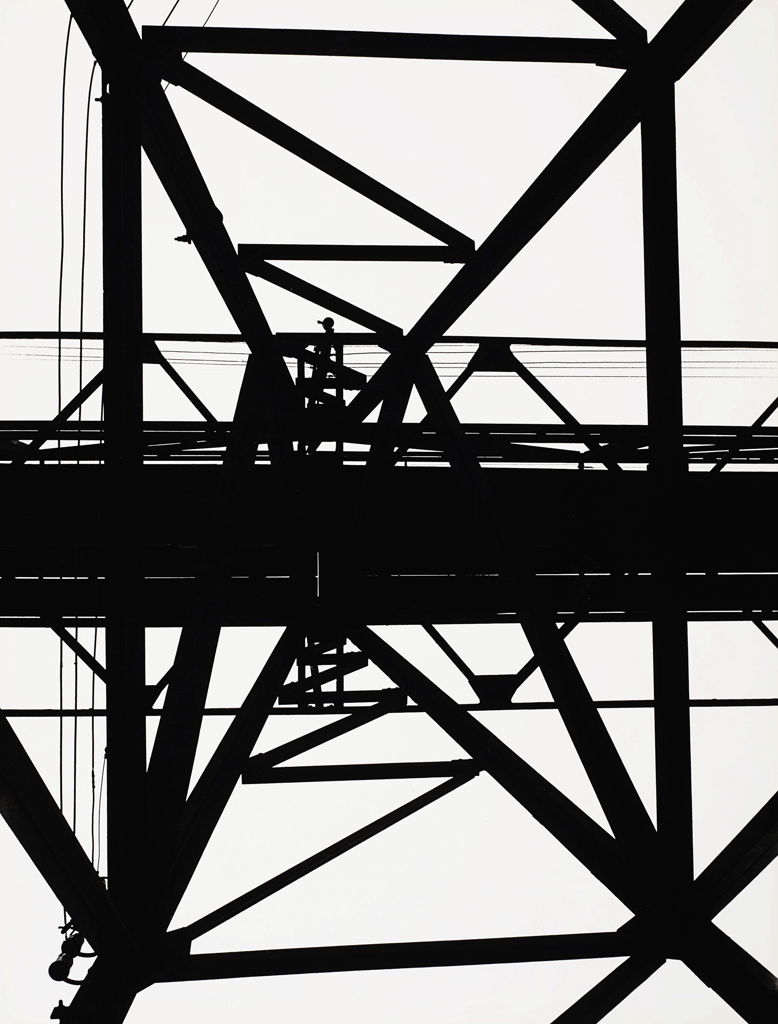 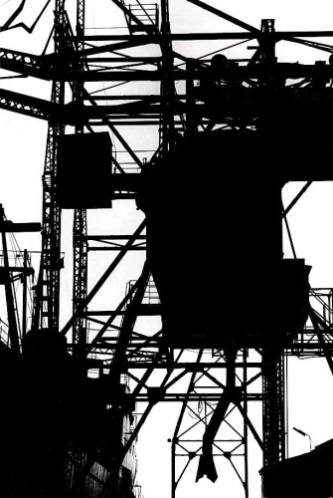 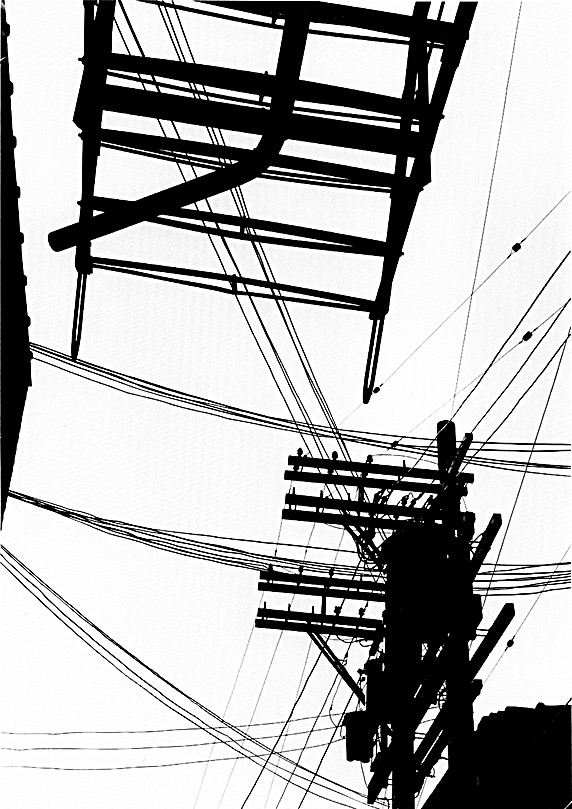 Photoshoot in Southampton city centre
Michael Wolf
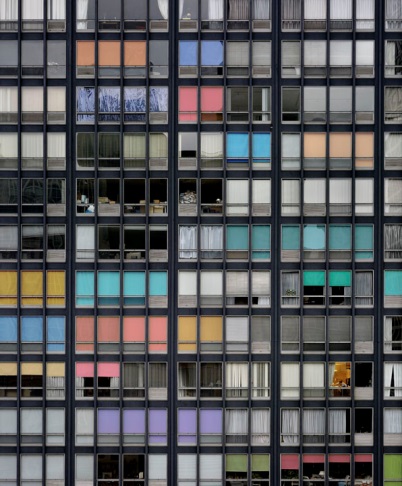 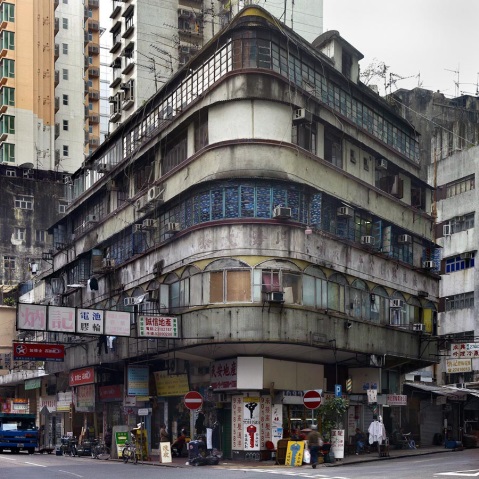 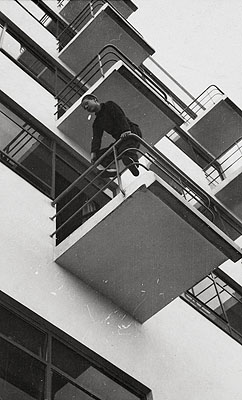 Moholy-Nagy
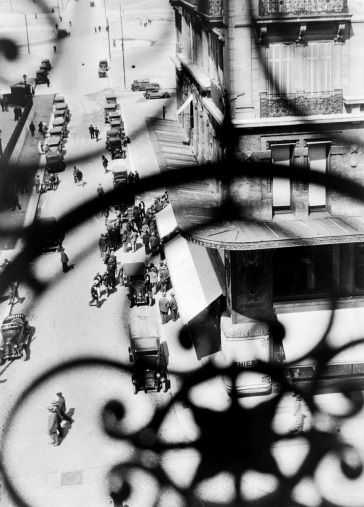 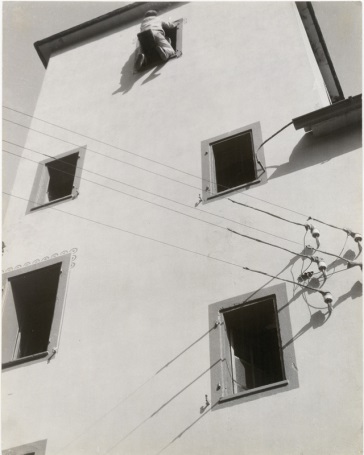 Use these photographers as your inspiration today. Look for: patterns, silhouettes, abstract shapes. Look up, zoom in, crop.
Use these photographers as your inspiration today. Look for: patterns, silhouettes, abstract shapes. Look up, zoom in, crop.
Keld Helmer Peterson
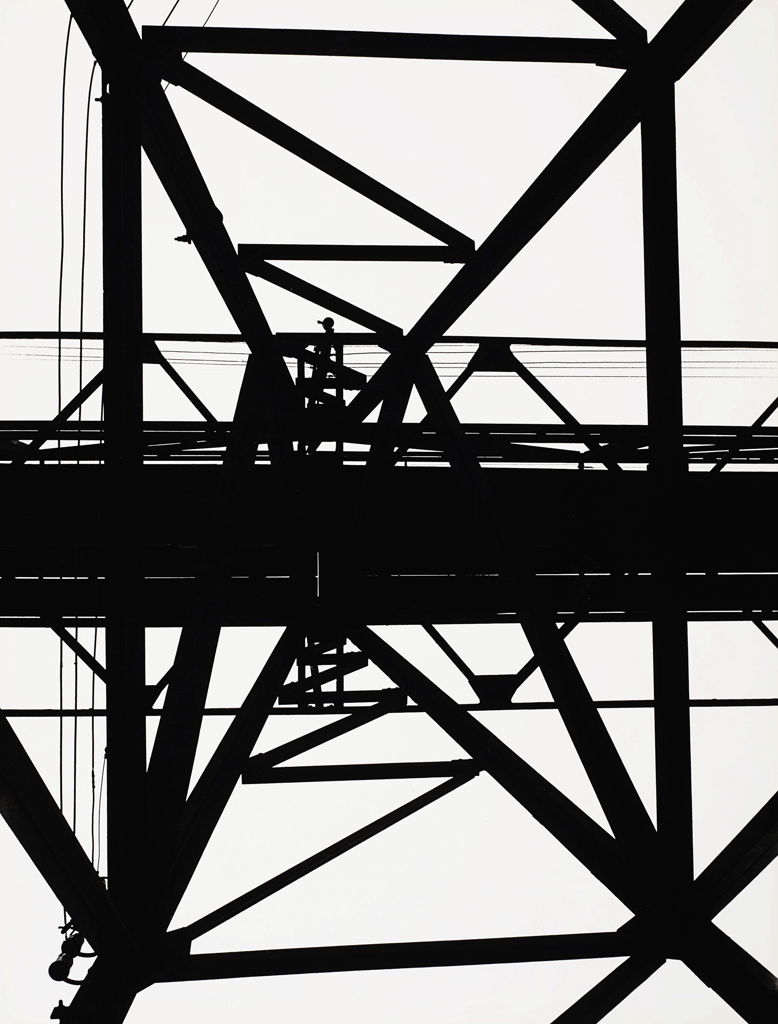 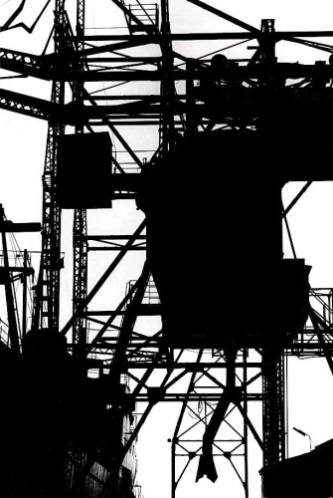 Keld Helmer Peterson
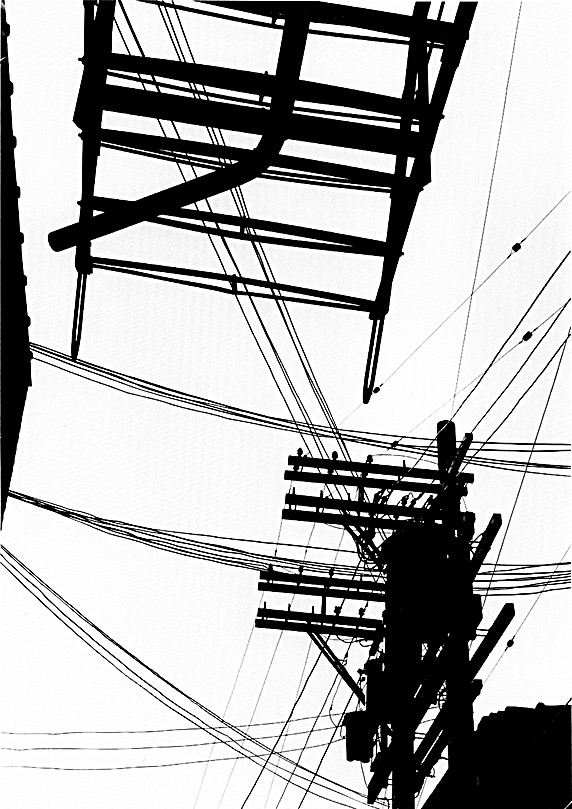 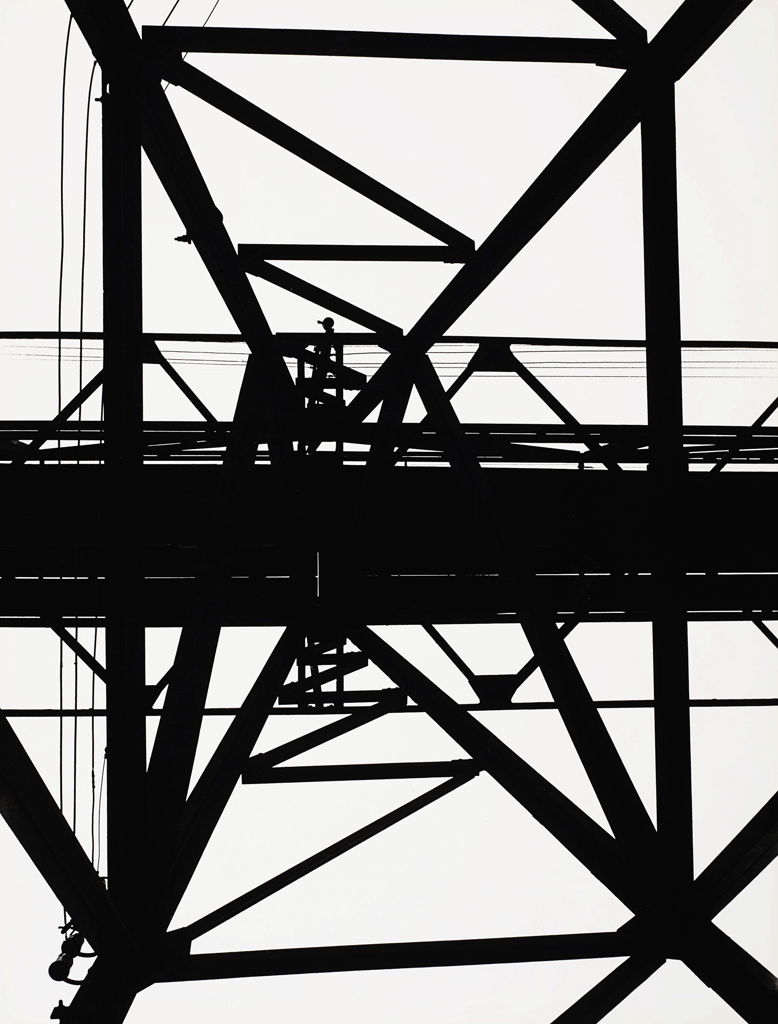 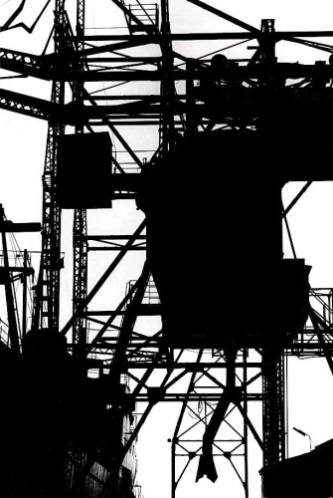 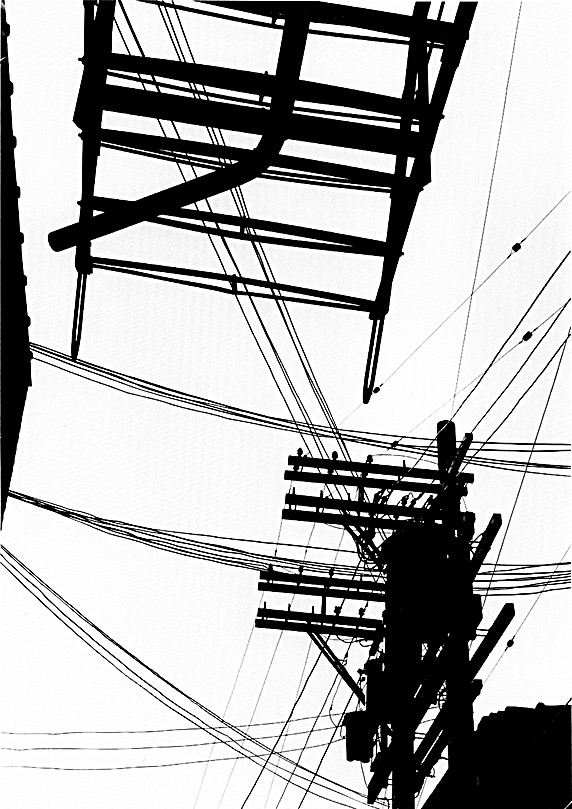 Michael Wolf
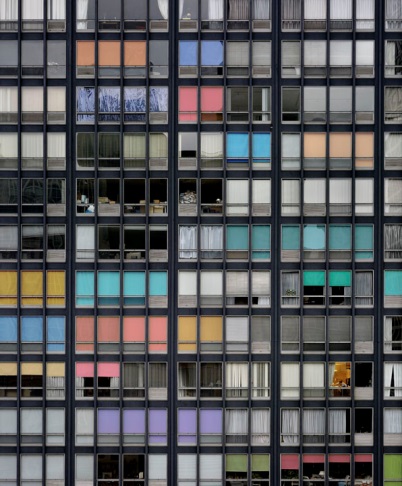 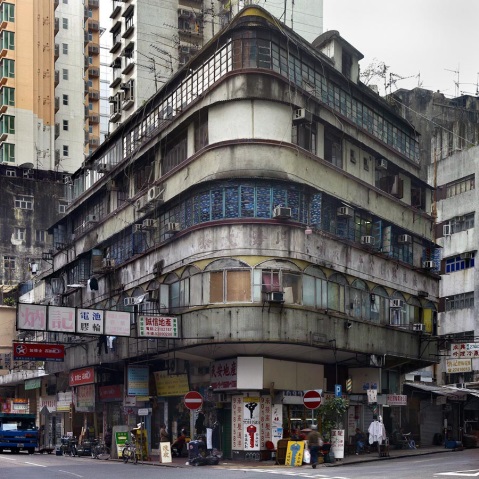 Michael Wolf
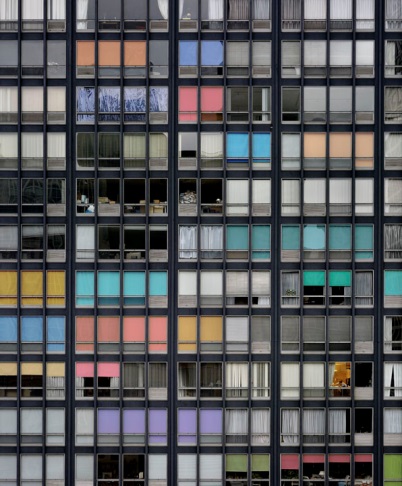 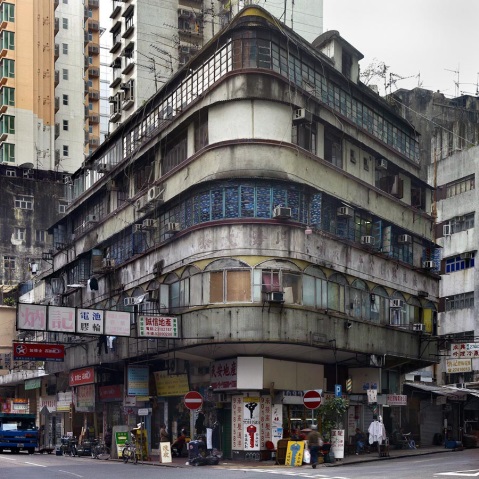 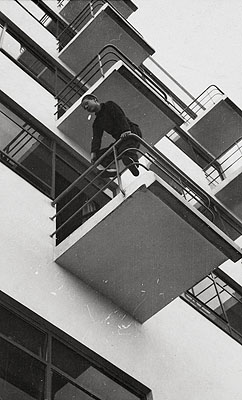 Moholy-Nagy
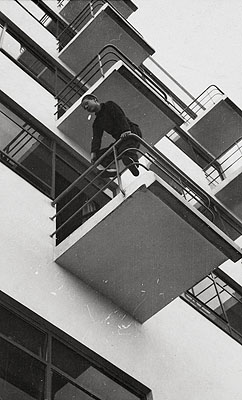 Moholy-Nagy
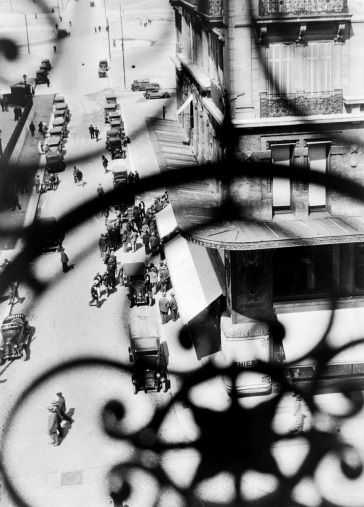 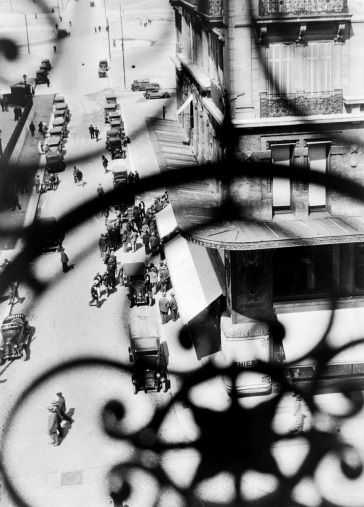 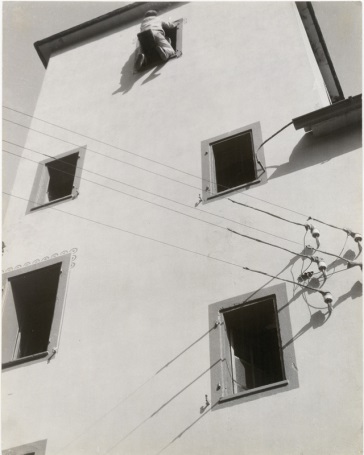 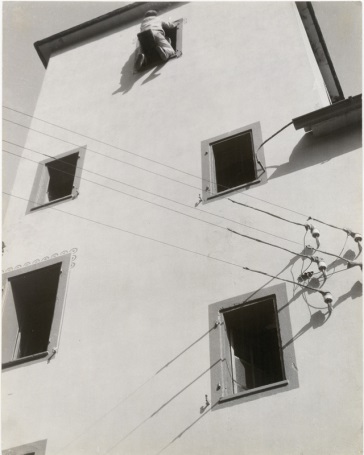 AO1
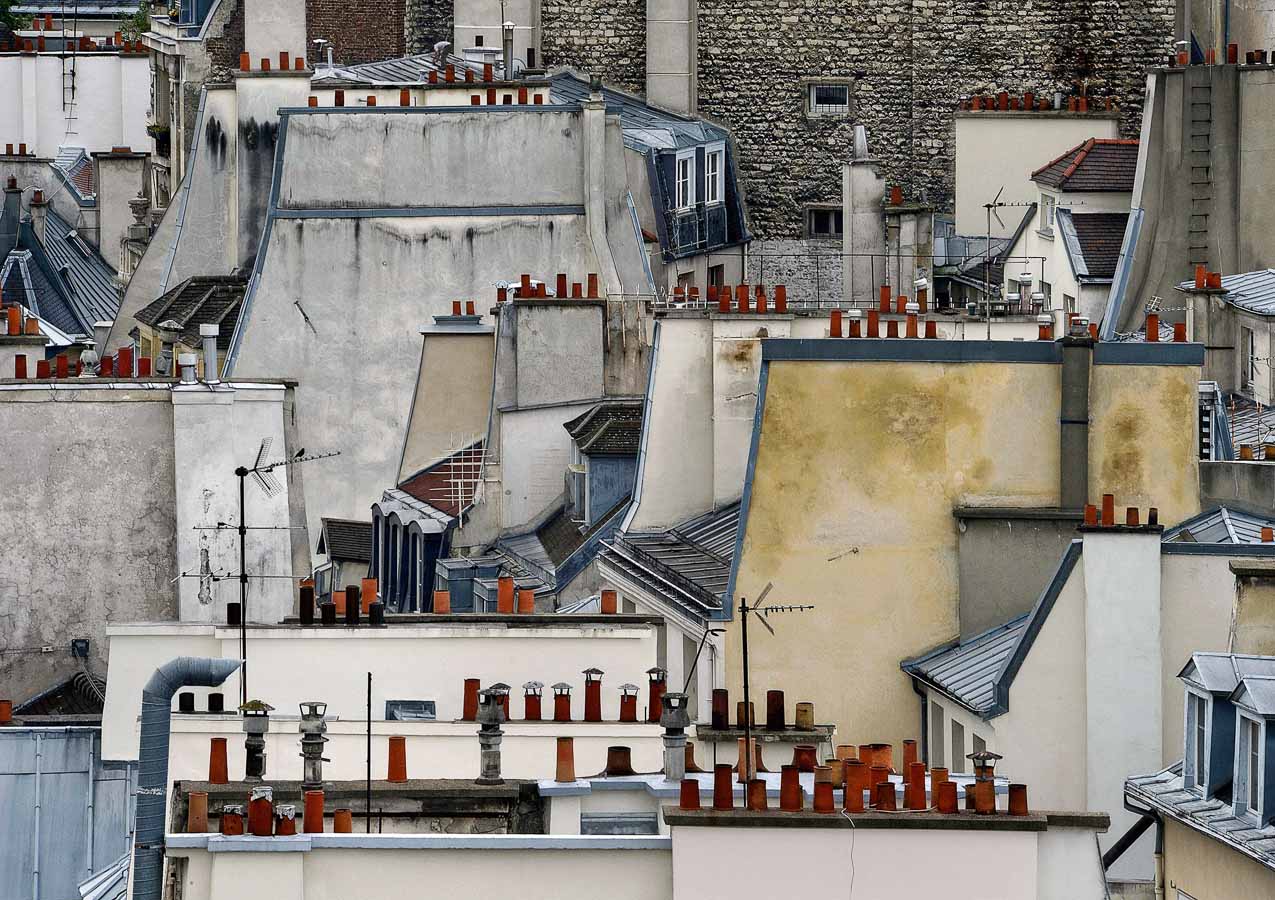 Photoshoot :
MY RESPONSE TO MICHAEL WOLF. Take at least 15 photographs using Schrager’s style and techniques.
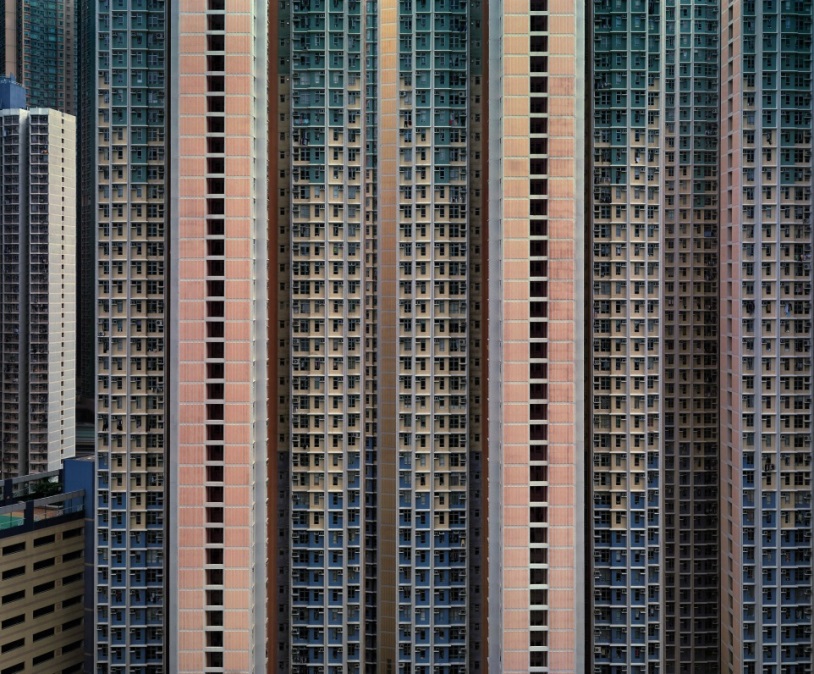 Michael Wolf
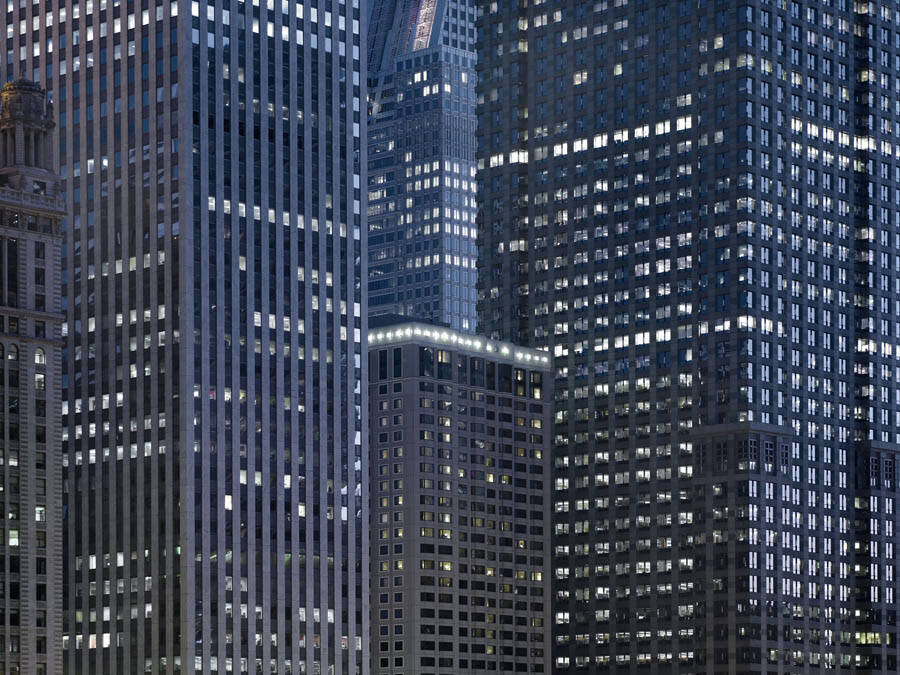 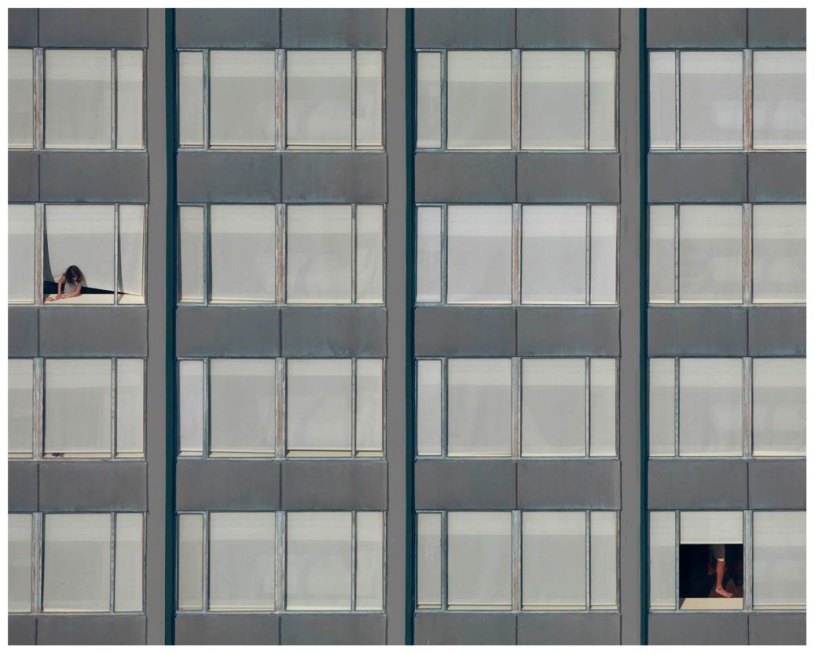 Create a title on your website Michael Wolf. Find 6 images of his urban photography and upload to a gallery
Learning Objective: To be able to response to the techniques of Michael Wolf
Present all your Michael Wolf photos in a gallery, entitled My response to Michael Wolf
Select the best 4 photos. How can they be improved?
Use some of these editing tools to improve:
Cropping
Increasing contrast – Image-adjustments-brightness/contrast
Changing the colour hue– image-adjustments-levels  or image-adjustments-hue/saturation-saturation
Upload showing the original next to the edited version. Refining my response to Wolf
Teacher example
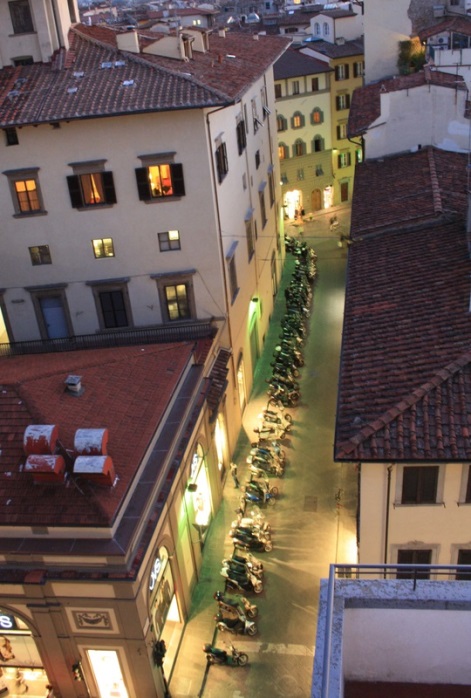 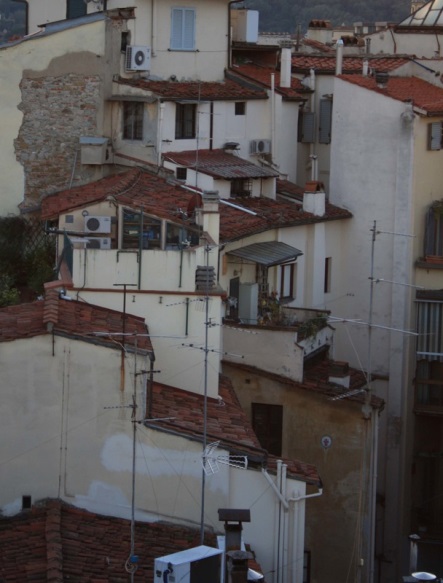 AO2- Understanding, using and developing the work of photographers and artists
Lesson Objective: To be able to edit and refine my photos to show a theme
Lesson Objective: To be able to edit and refine my photos to show a theme
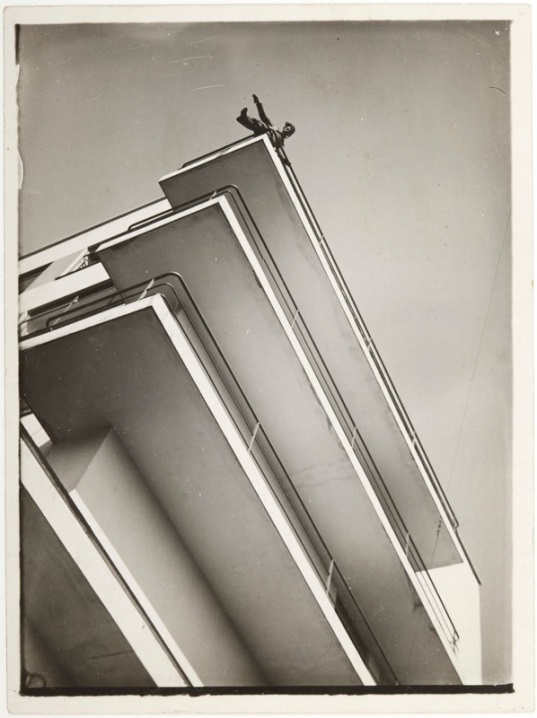 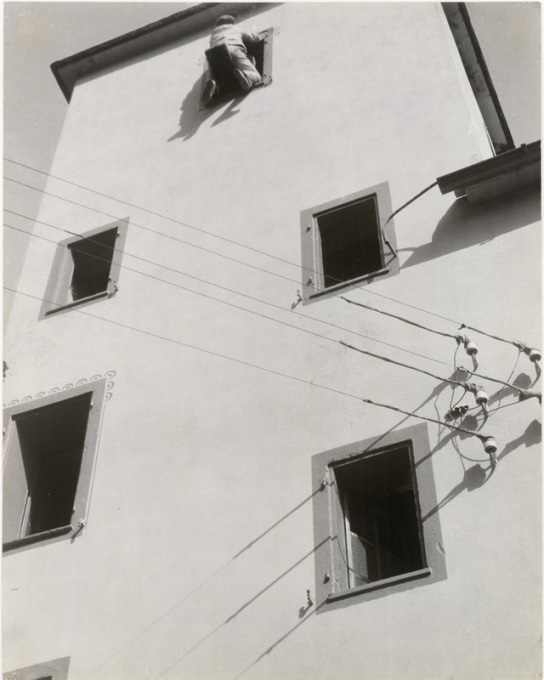 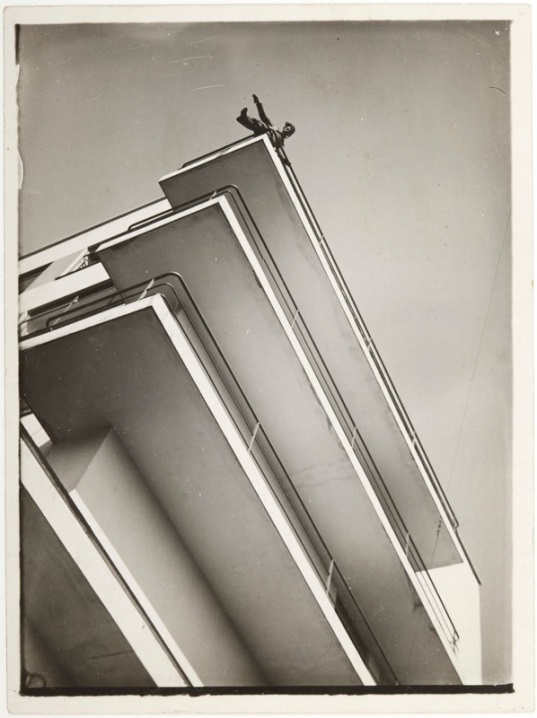 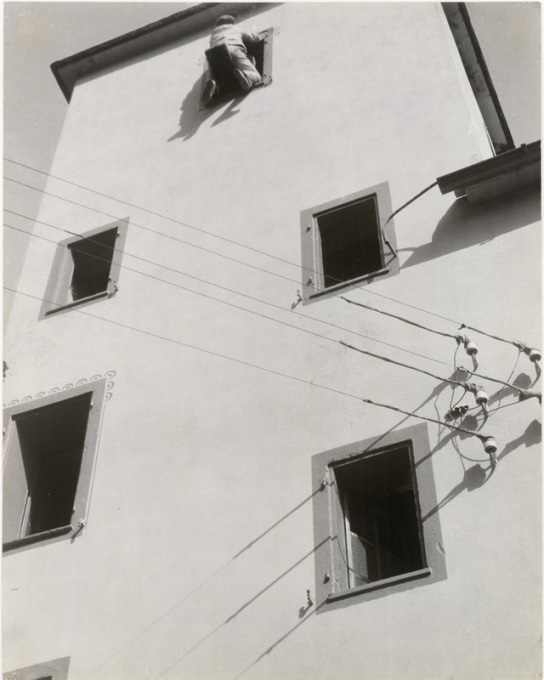 Find 4 photos by Moholy-Nagy and add them to weebly in a slide show.
Describe his “looking up” technique in your own words
Find 4 photos by Moholy-Nagy and add them to weebly in a slide show.
Describe his “looking up” technique in your own words
Moholy-Nagy
Moholy-Nagy
Moholy-Nagy liked photographing buildings close-up from the ground. He chose modern buildings with sharp, clearly defined edges and simple shapes. Sometimes he included a figure to give a sense of scale. When you stand close to a tall structure and look up the perspective is exaggerated. The resulting images can be quite abstract
Moholy-Nagy liked photographing buildings close-up from the ground. He chose modern buildings with sharp, clearly defined edges and simple shapes. Sometimes he included a figure to give a sense of scale. When you stand close to a tall structure and look up the perspective is exaggerated. The resulting images can be quite abstract
Lesson Objective: To be able to edit and refine my photos to show a theme
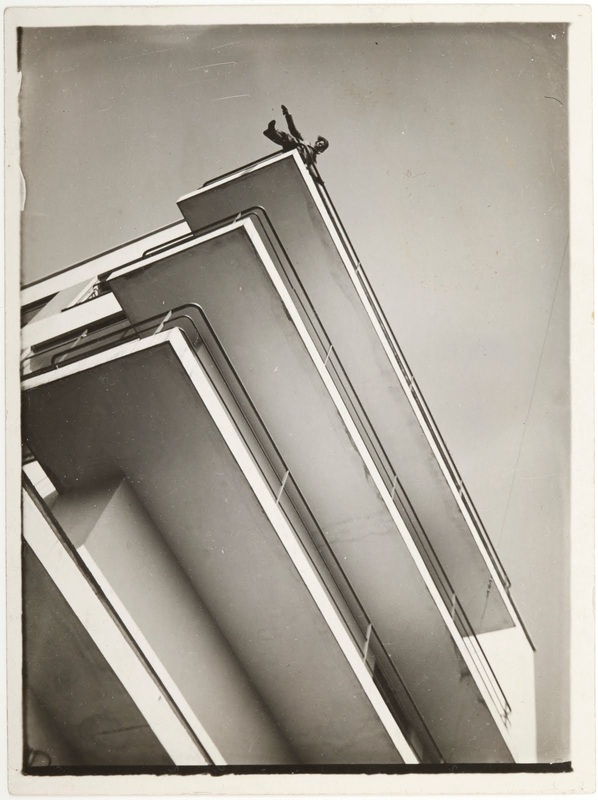 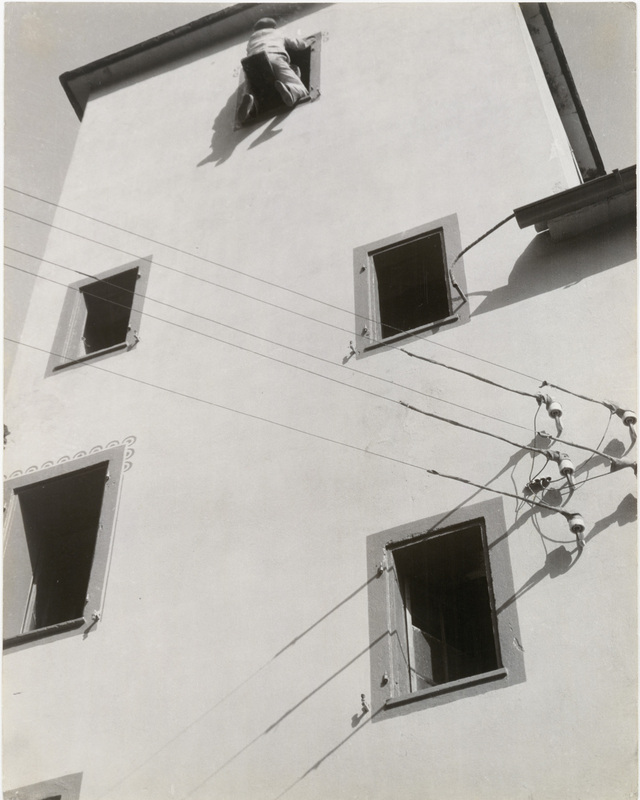 Moholy-Nagy liked photographing buildings close-up from the ground. He chose modern buildings with sharp, clearly defined edges and simple shapes. Sometimes he included a figure to give a sense of scale. When you stand close to a tall structure and look up the perspective is exaggerated. The resulting images can be quite abstract
Find 4 photos by Moholy-Nagy and add them to your website in a gallery.
Describe his “looking up” technique in your own words
Moholy-Nagy
AO1- Understanding, using and developing the work of photographers and artists
Lesson Objective: To be able to edit and refine my photos to show a theme
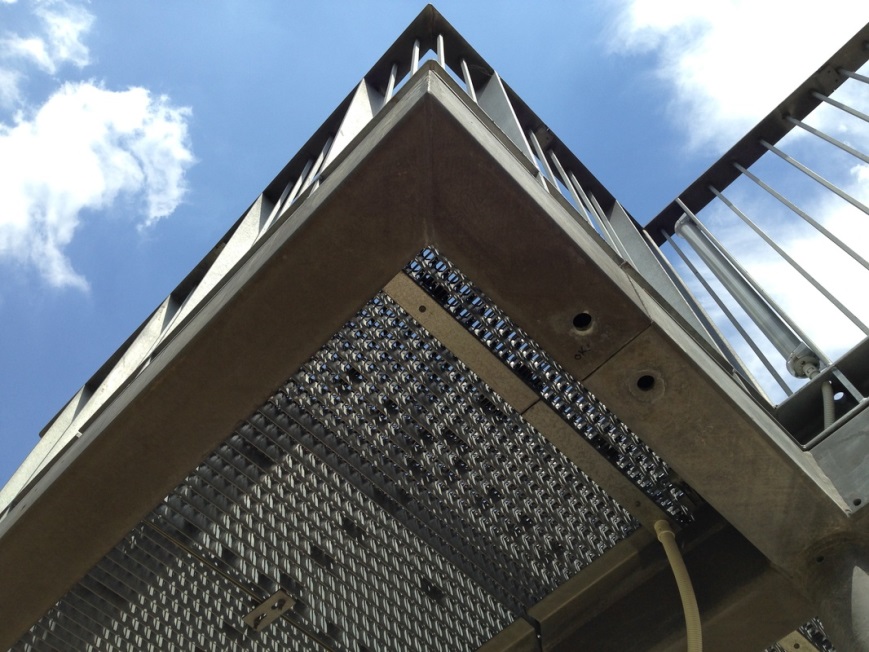 Inspired by Moholy-Nagy's pictures of buildings I took these images of the different styles of buildings, standing close to the building and looking straight up. I tried to make the composition the same in each one, placing the apex of the triangle in the centre of the image.
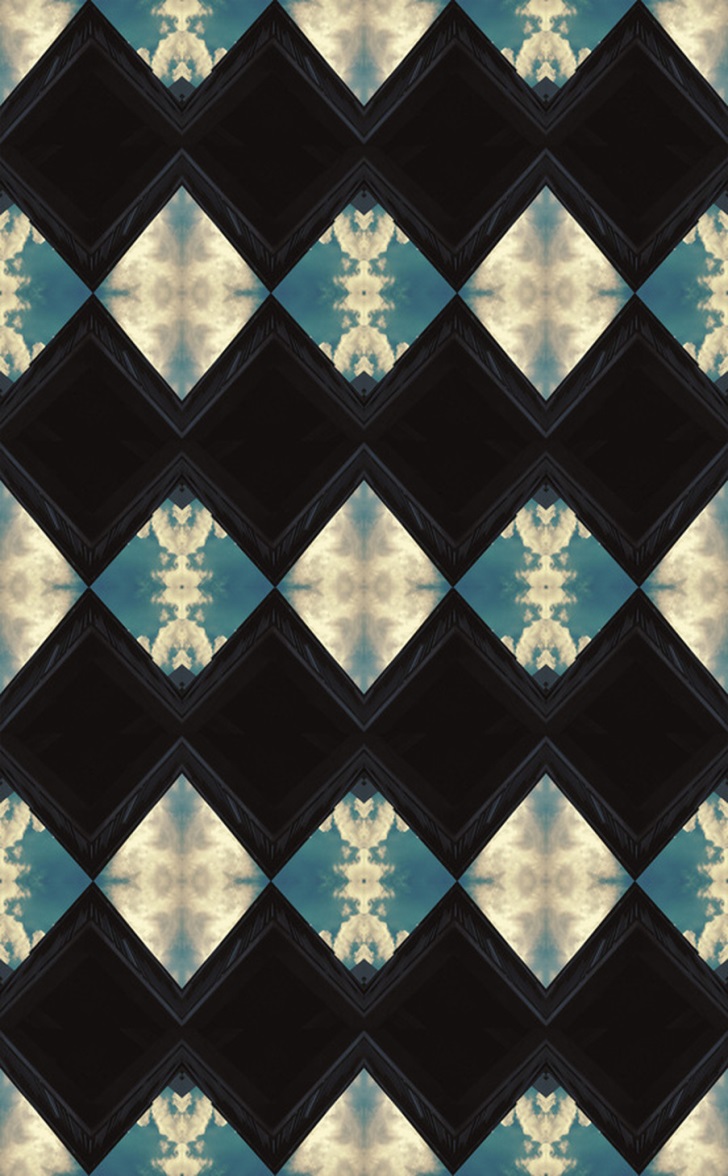 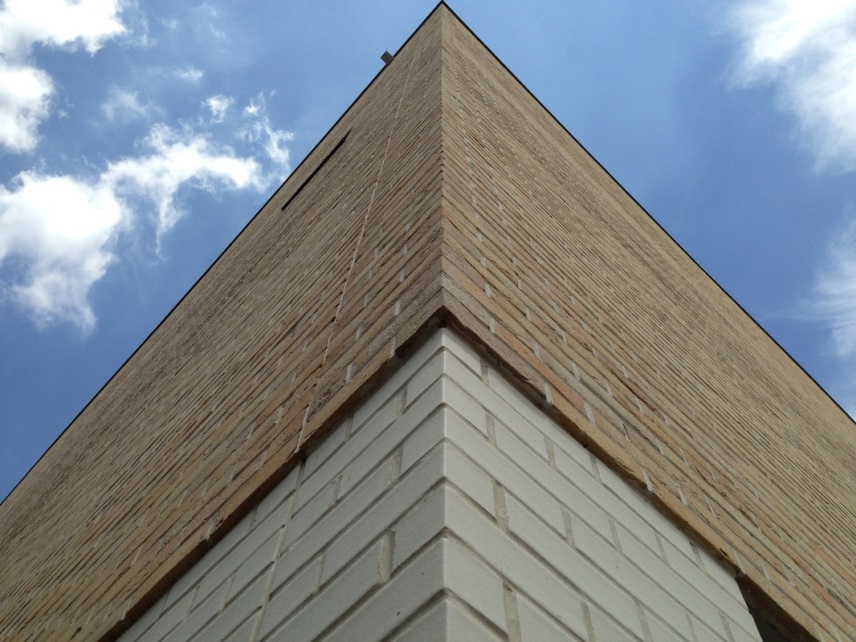 Choose an image with clear edges and use this process to develop an abstract pattern
Lesson Objective: To be able to describe the work of a photographer using the formal elements
Keld Helmer Peterson
The silhouettes that are created by these highly contrasted photographs show the stark industrial nature of the urban environment. Peterson focused on the composition with lines and shapes overlapping to make the bold photographs.I am inspired by this approach and will use the elements of line and contrast to investigate my urban environment.
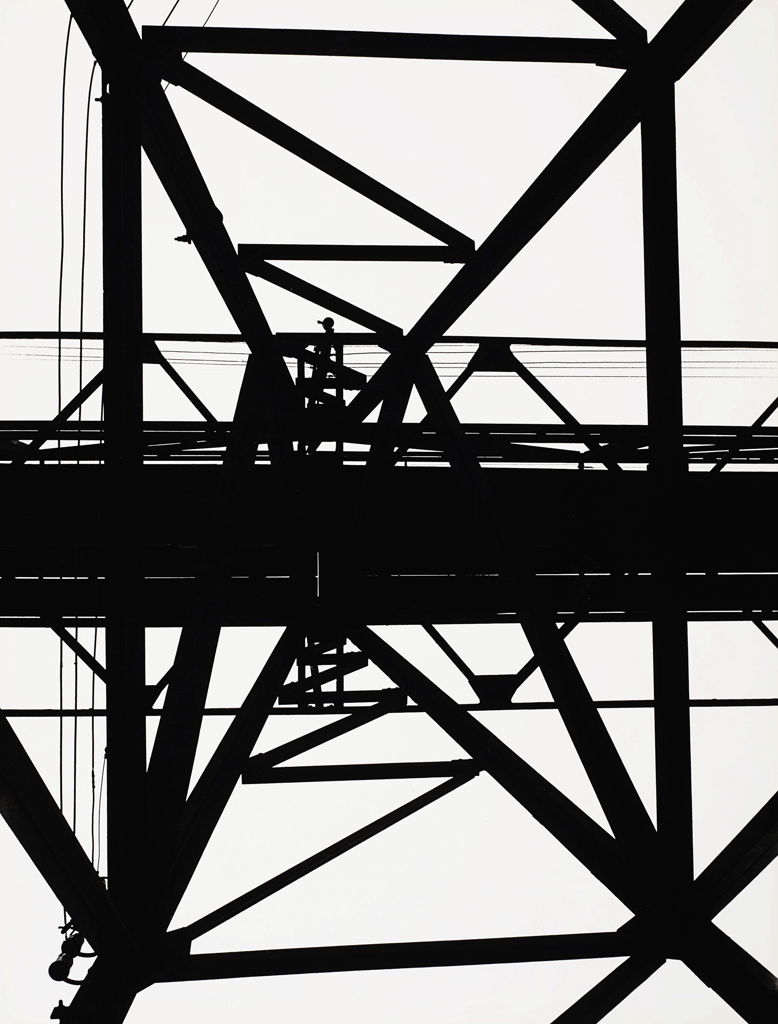 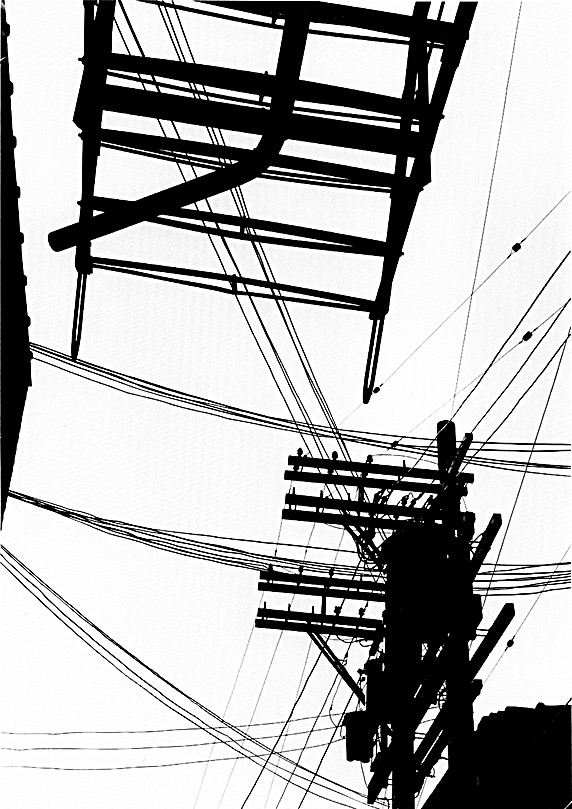 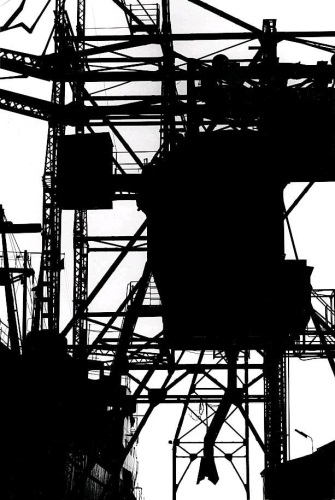 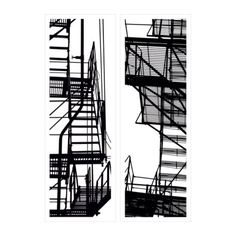 Use the photos by Keld Helmer Peterson in POOL and add them to your website in a slide show.
Describe his technique in your own words
Create a title on your website Keld Helm Peterson.Upload your 6 images of his urban photography and upload to a gallery
Lesson Objective: To be able to edit and refine my photos using Peterson’s style
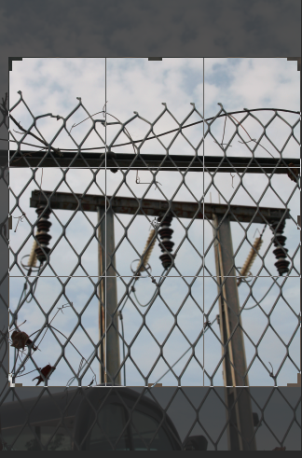 Keld Helmer Peterson
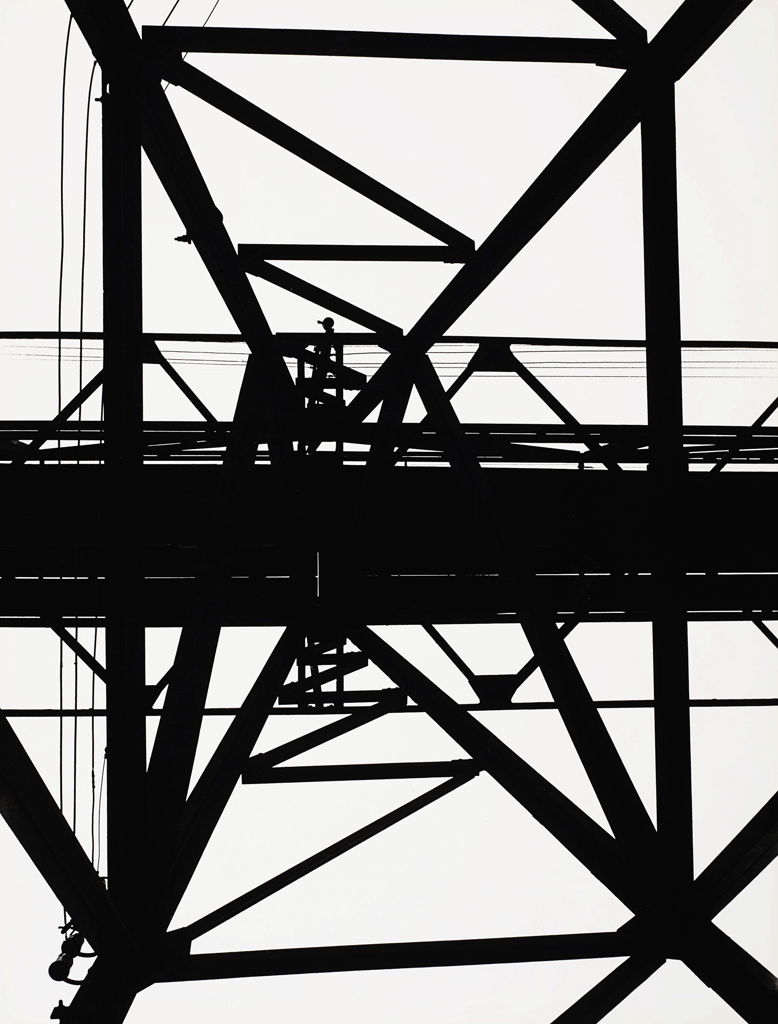 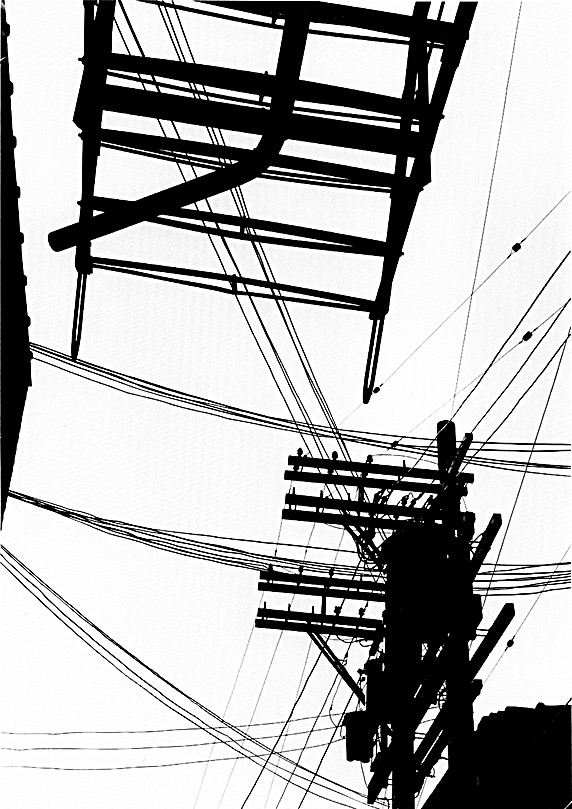 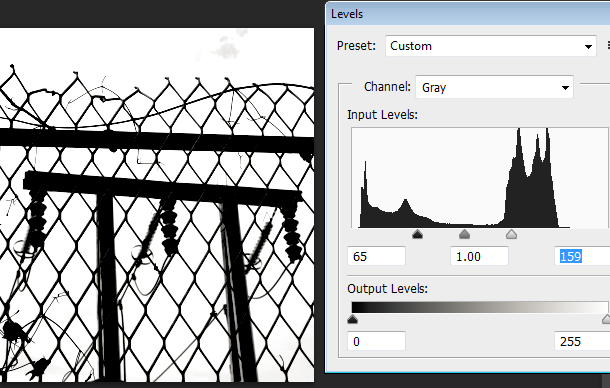 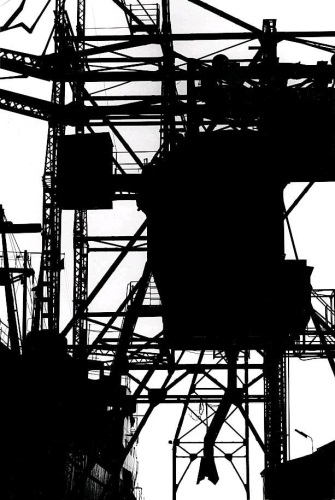 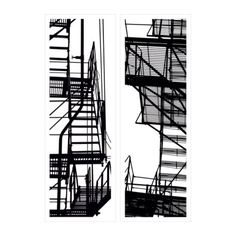 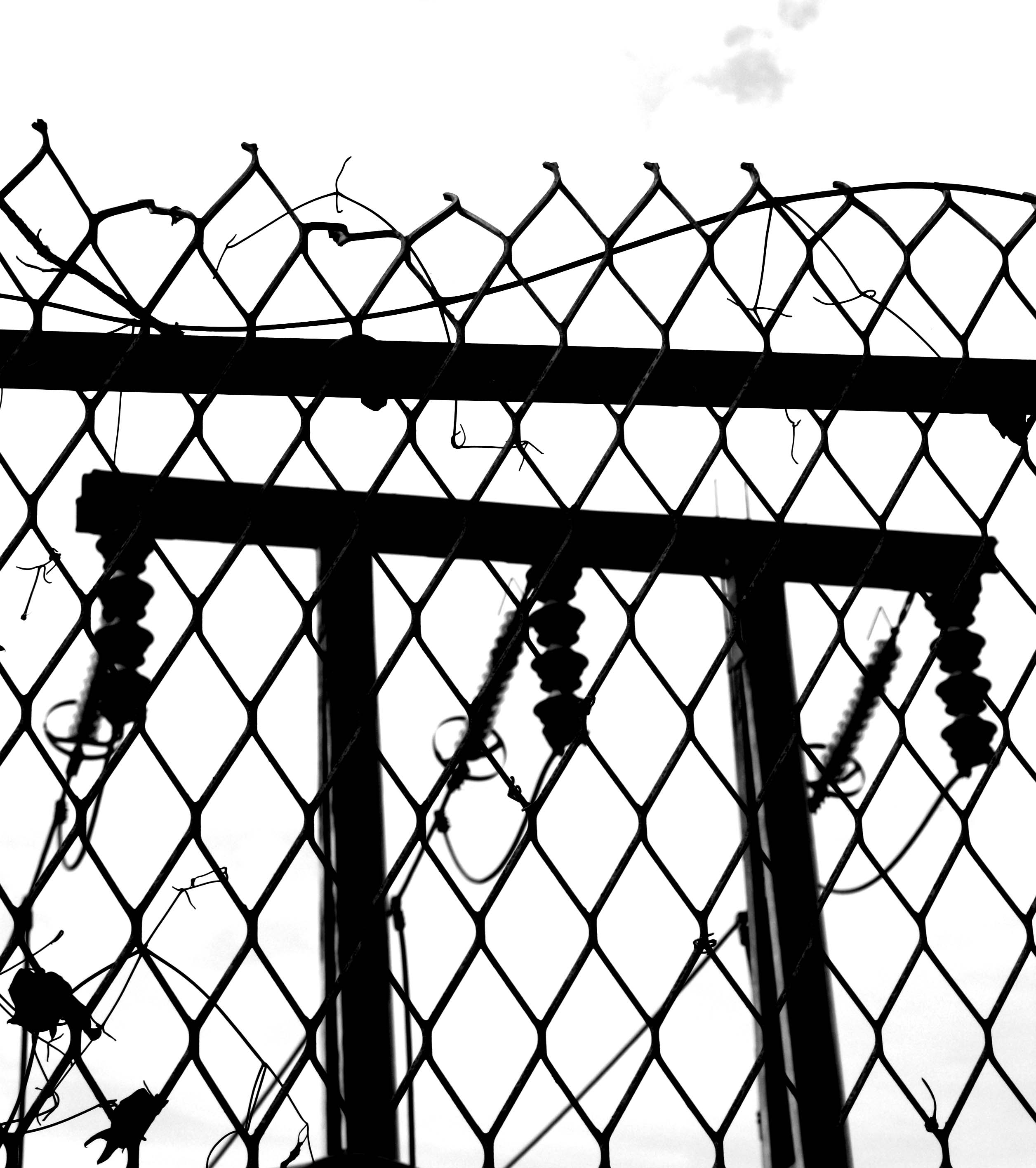 Lesson Objective: To be able to refine your photoshoot images effectively
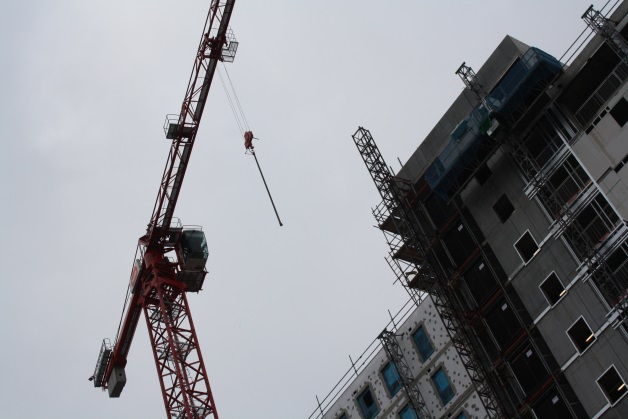 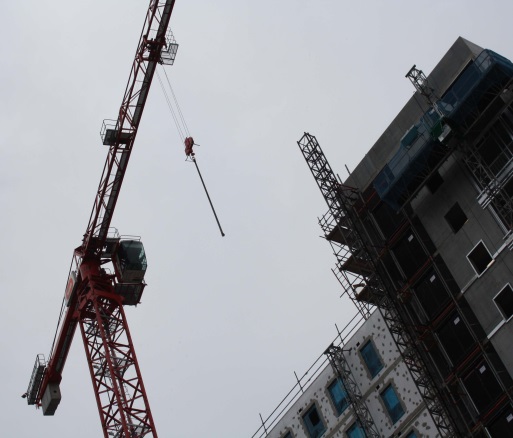 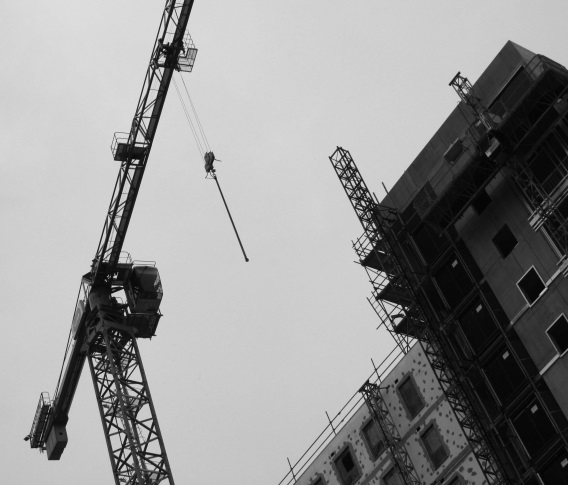 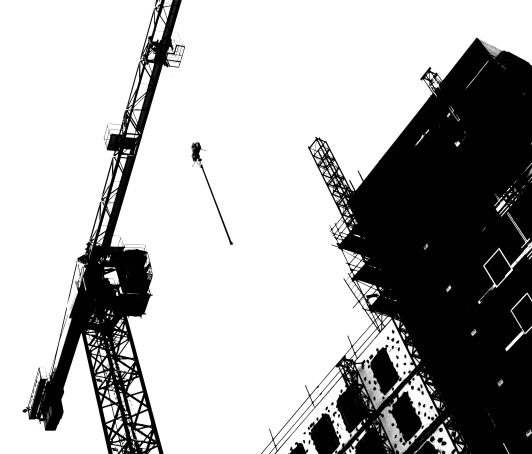 Examples of writing…
I cropped this photograph to make the pattern the dominant feature.  I was influenced by Michael Wolf and his photographs of urban skyscrapers
I made the photograph black and white and then increased the contrast. This emphasises the strong vertical lines and draws the viewer into the photograph. 
I have changed the colour by altering the hue. This makes the colours appear  to be pastel . I was influenced by the photographs of skyscrapers by Michael Wolf.
I have made this photograph black and white only with no grey tones. This makes a strong silhouette . I was influenced by Keld Helmer Peterson and his bold abstract photos of urban industry.
I am looking for:
A clear link to one of the photographers
A documented approach – you must show every stage of editing and write what you did and why you did it.
Lesson Objective: To be able to develop a personal theme
Choose a theme to base the rest of your project on.
Abstract  - Micheal Wolf, Keld Helm Peterson, Lazlo Maholy-Nagy
Capturing the moment – Nick Tirpin, Matt Stuart
Repetition – Michael Wolf, Lazlo Maholy Nagy
Viewpoints – Francis Alys, Paul Strand
Obscured architecture– Gerhard Ritcher , David Hepher, Alexey Titaremko
Abstract
Keld Helmer Peterson
Michael Wolf
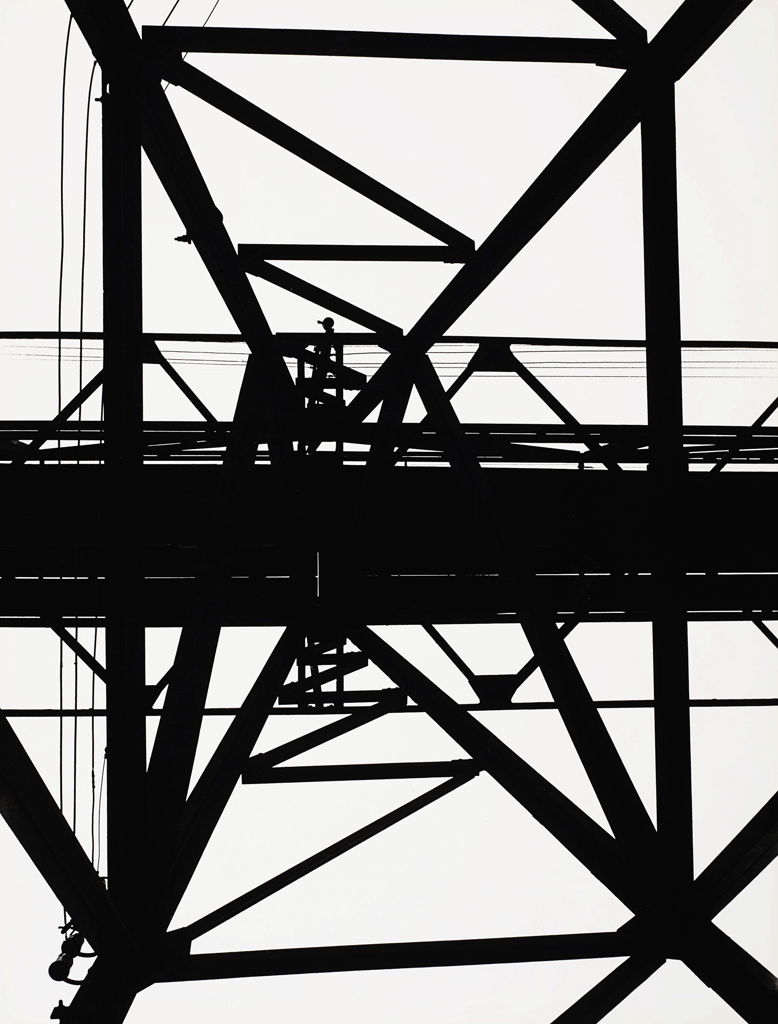 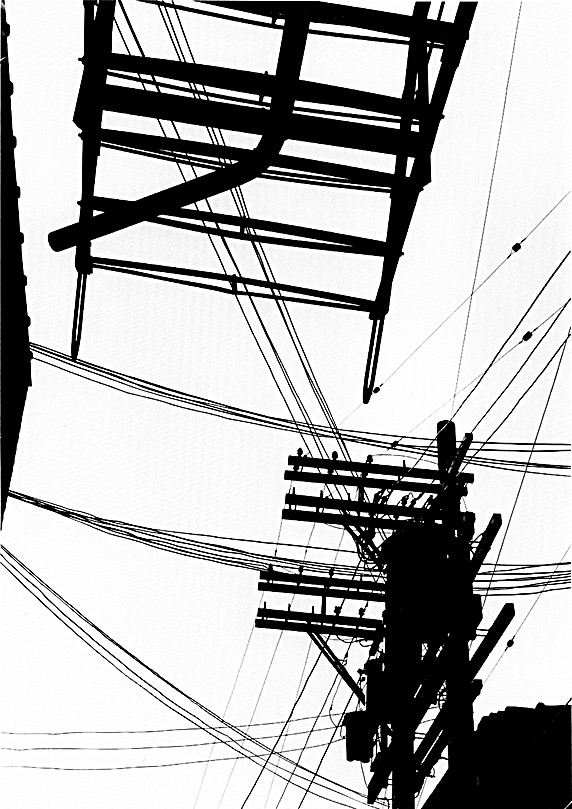 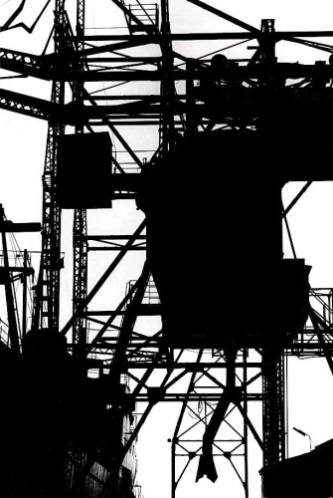 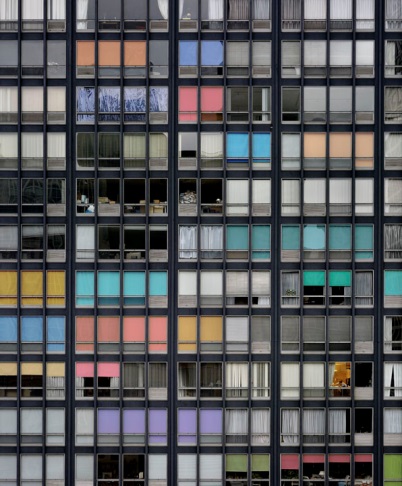 Moholy-Nagy
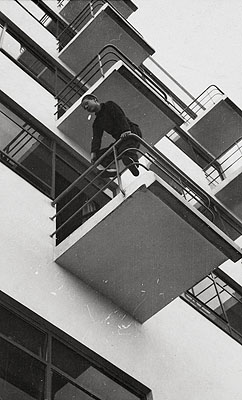 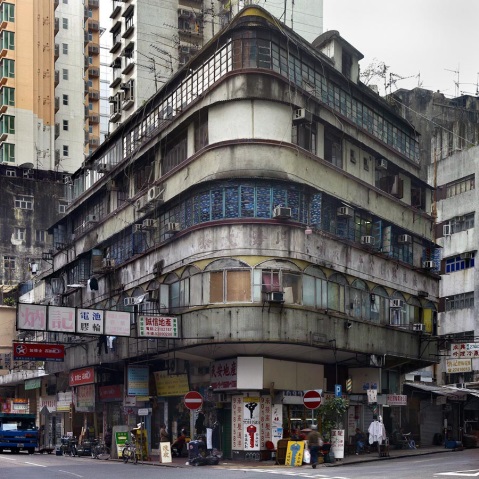 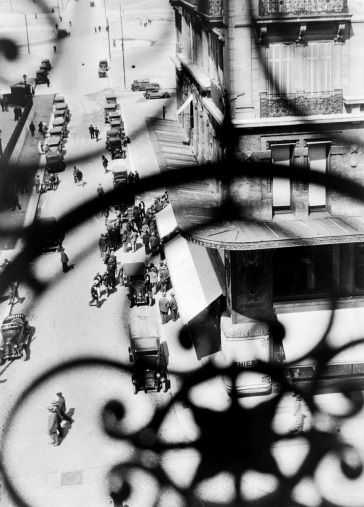 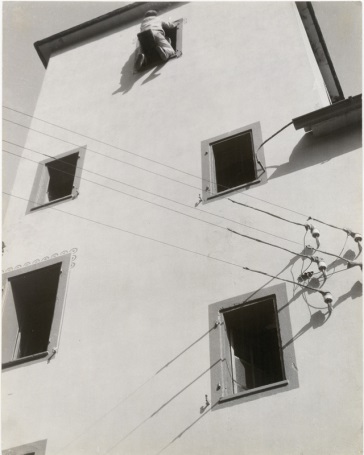 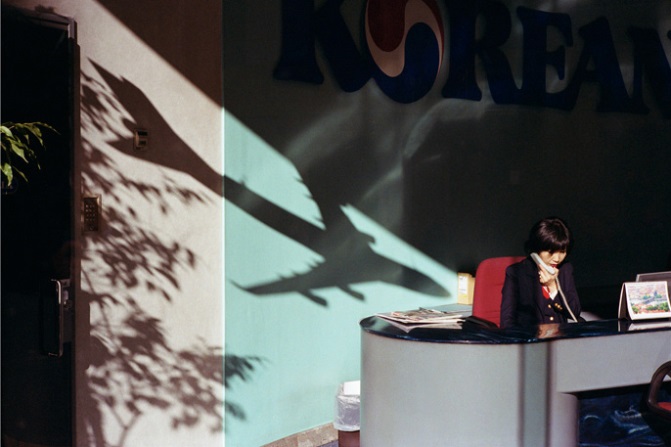 Capturing a momentt
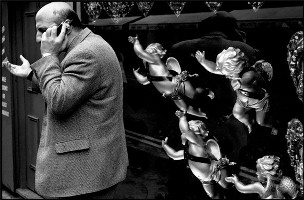 Nick Turpin
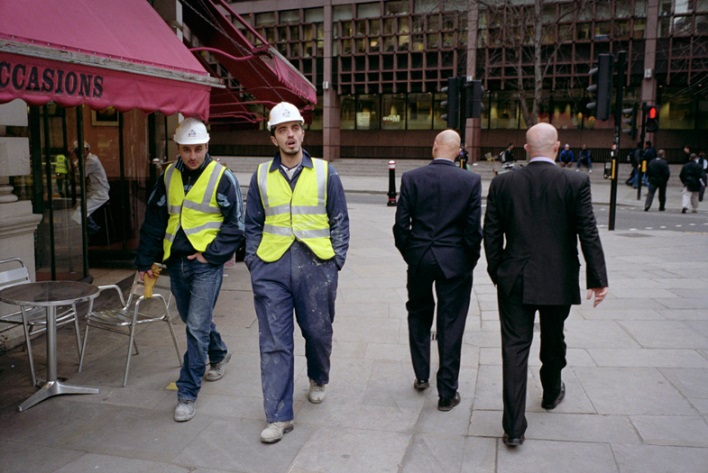 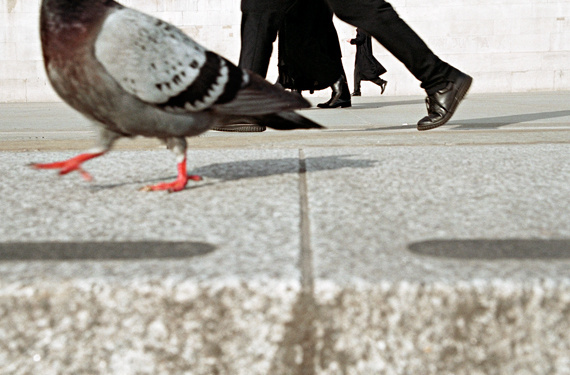 Matt Stuart
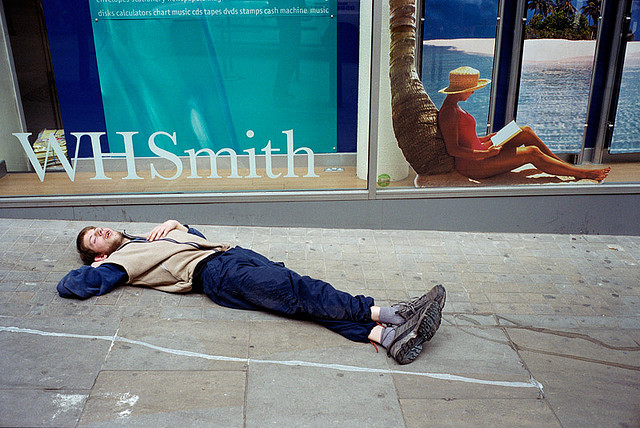 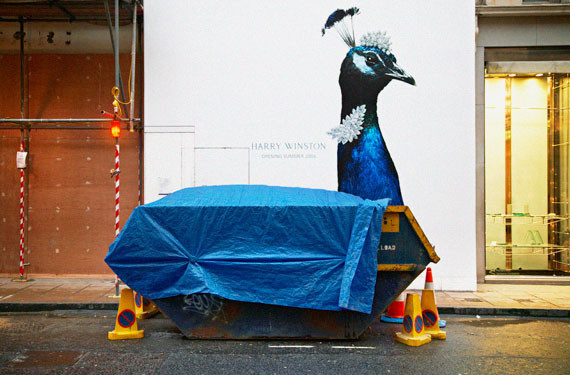 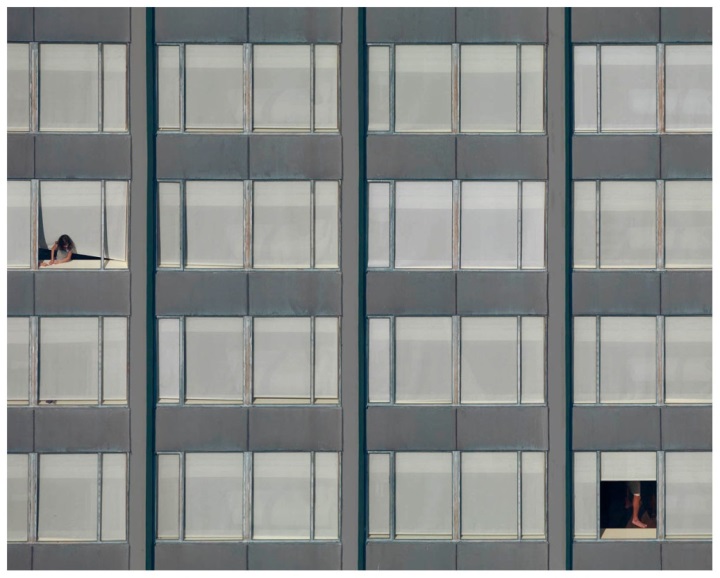 Repetition
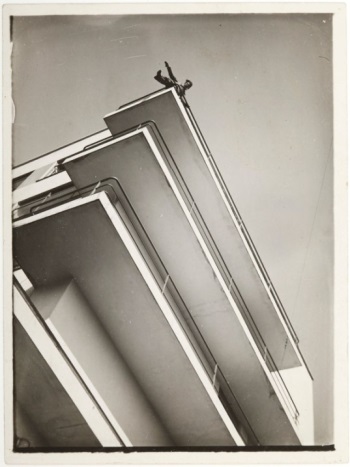 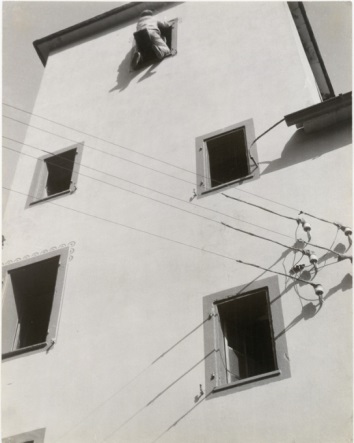 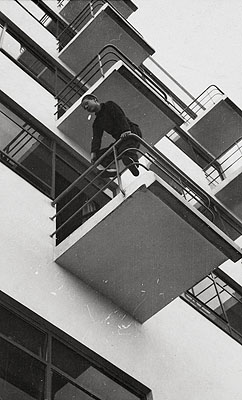 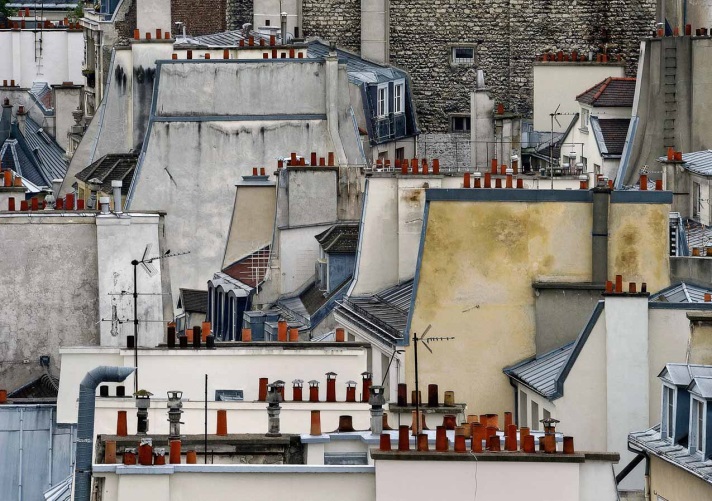 Lazlo Maholy Nagy
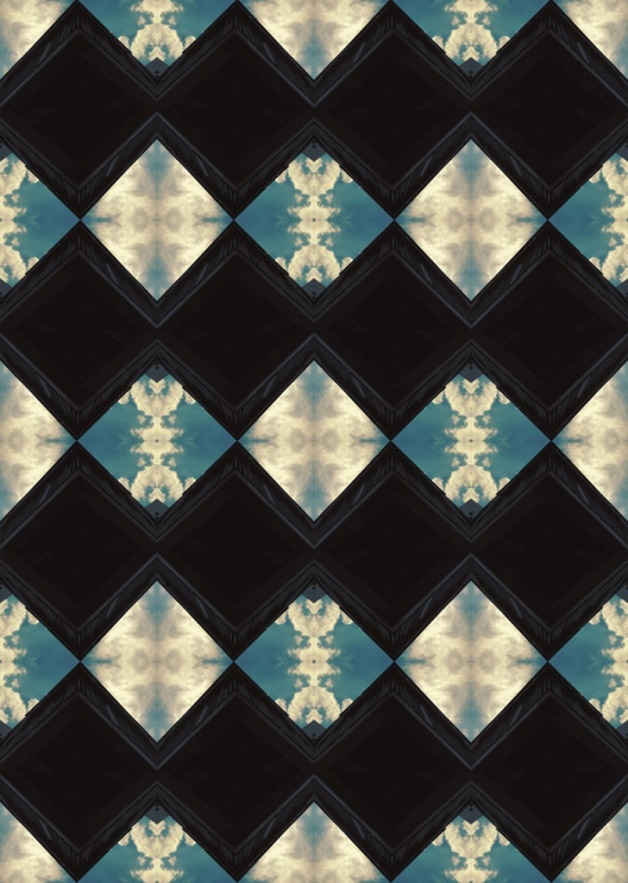 Michael Wolf
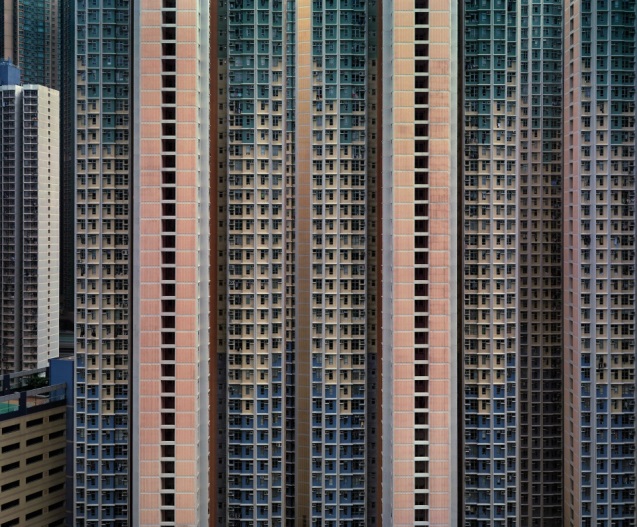 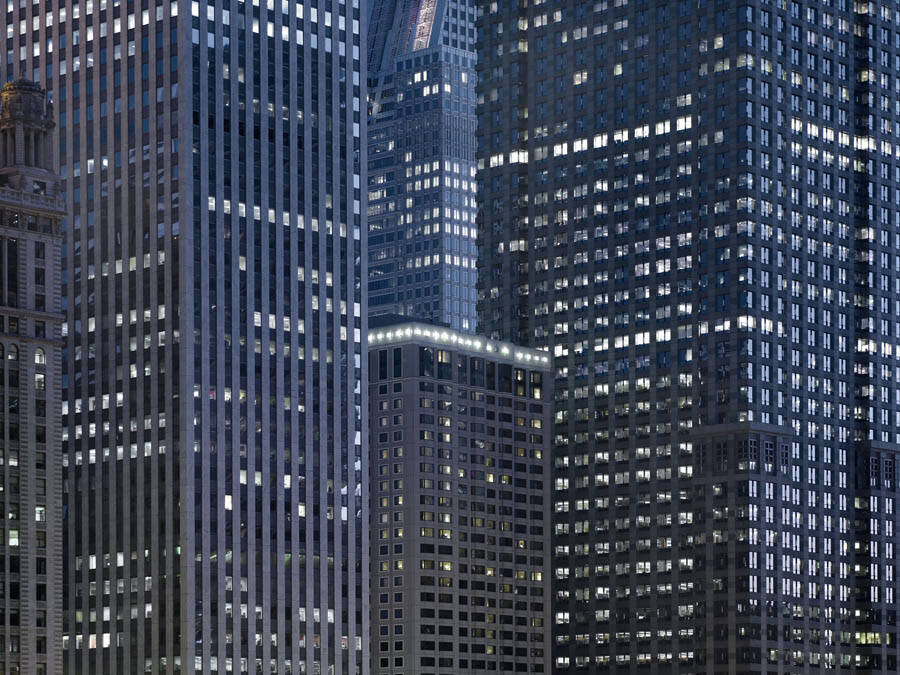 Francis Alys
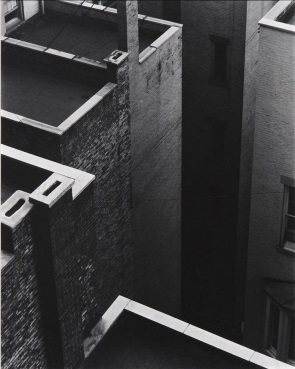 Viewpoints
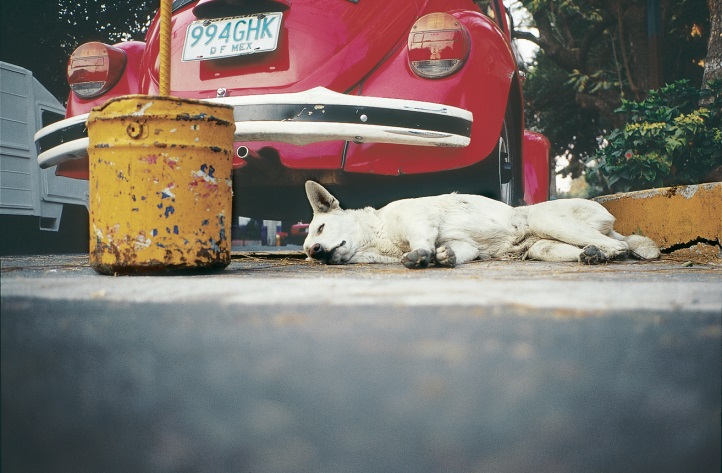 Paul Strand
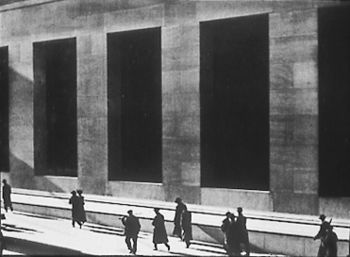 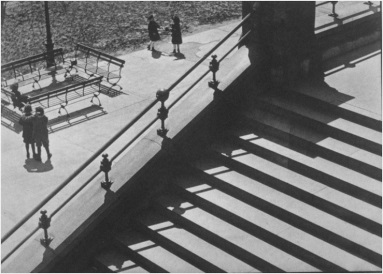 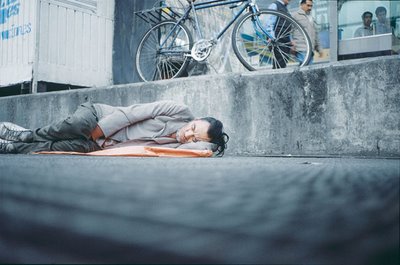 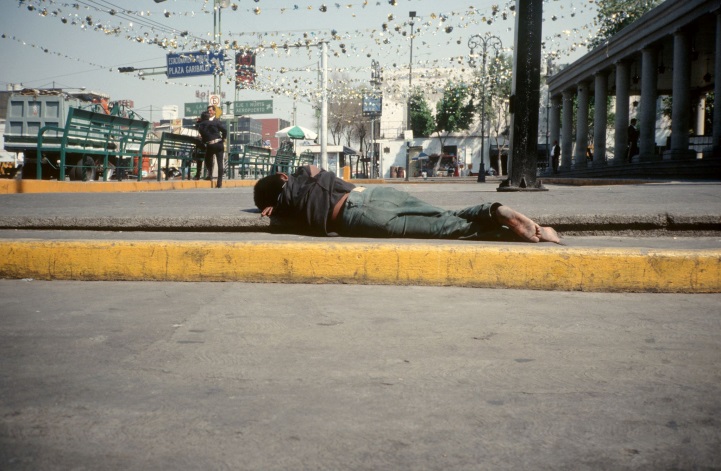 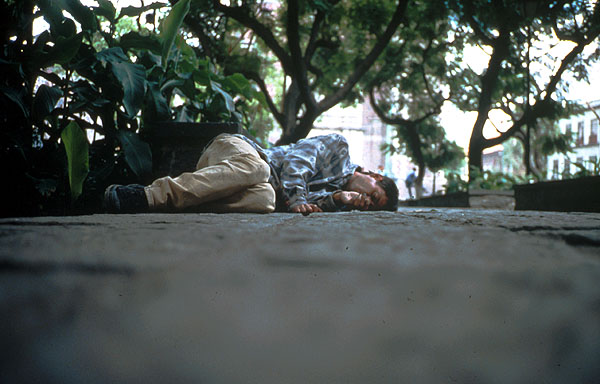 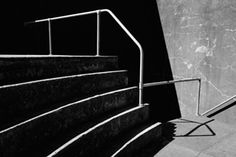 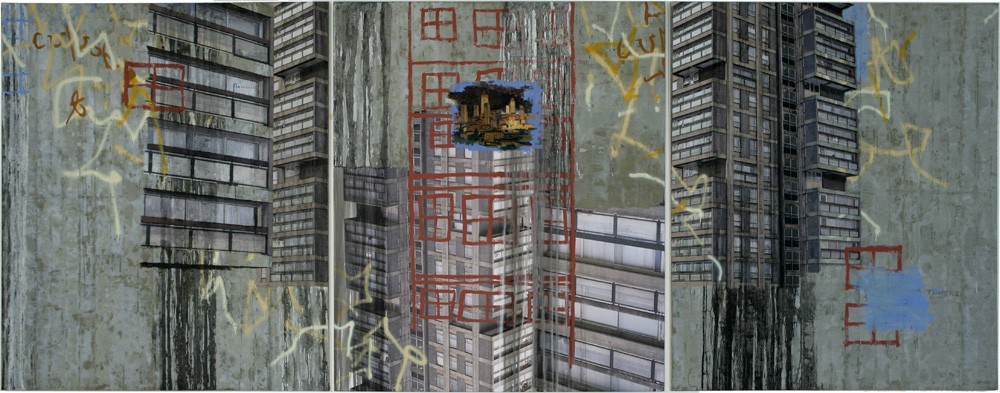 Obscured architecture
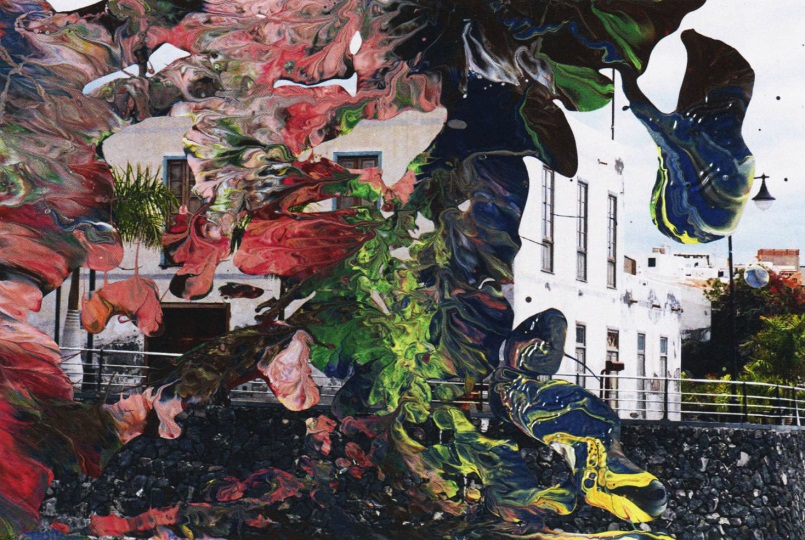 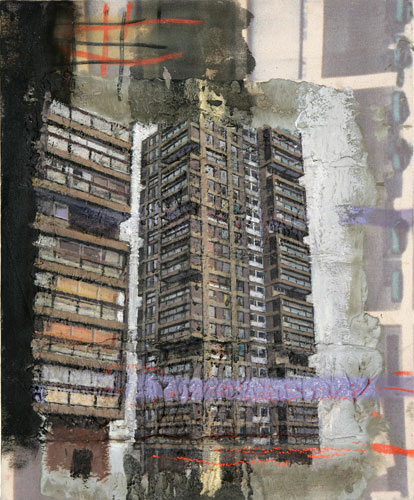 David Hepher
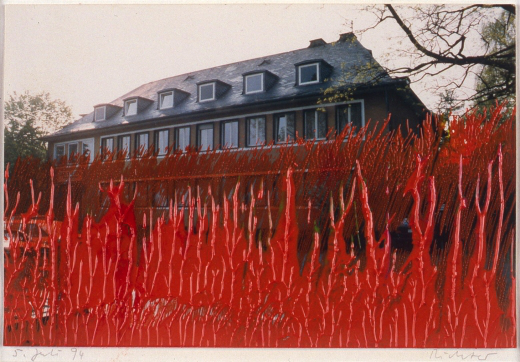 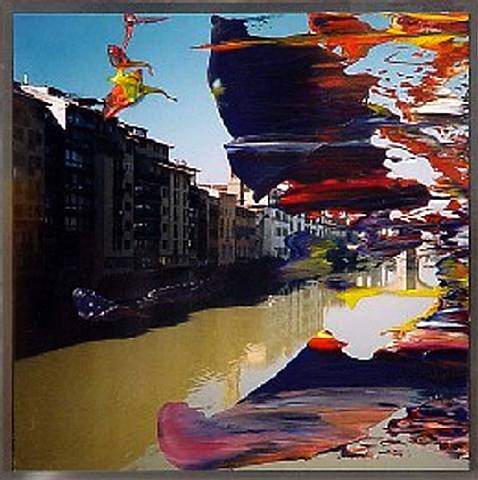 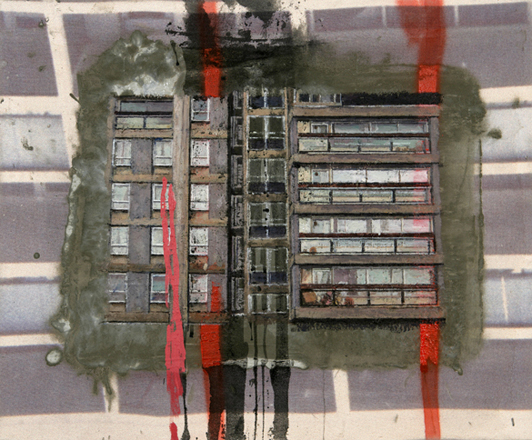 Gerhard Richter
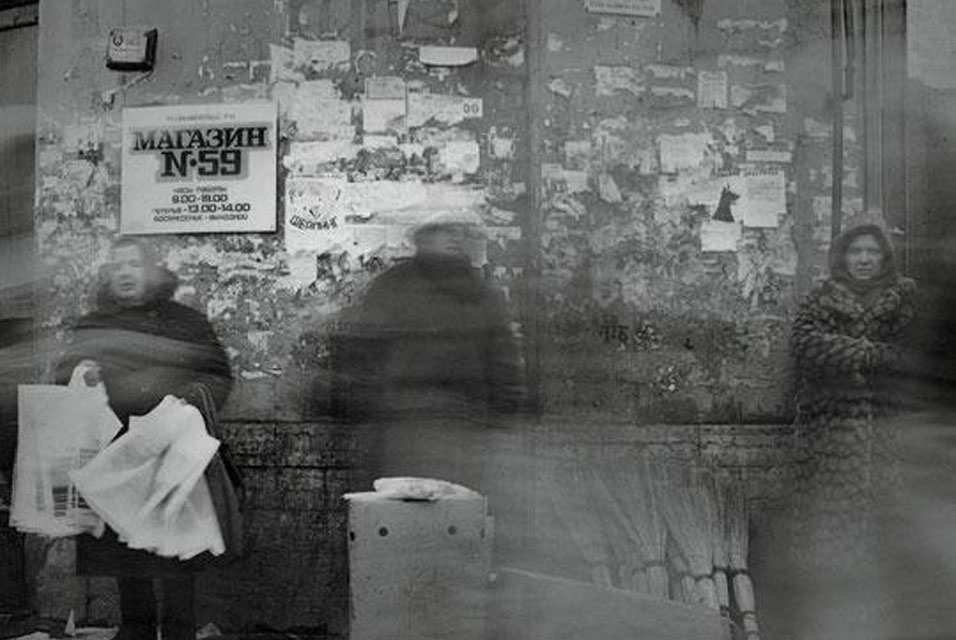 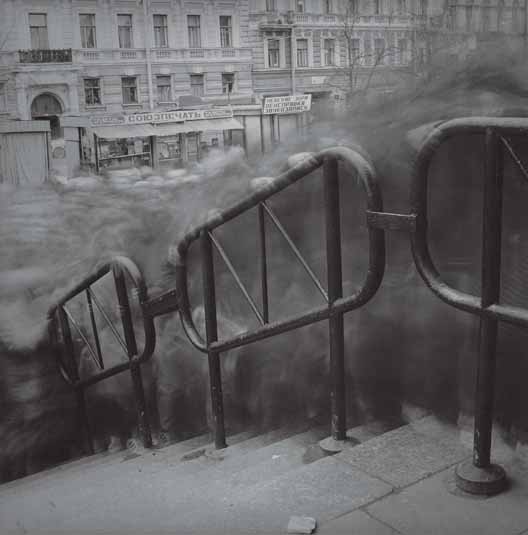 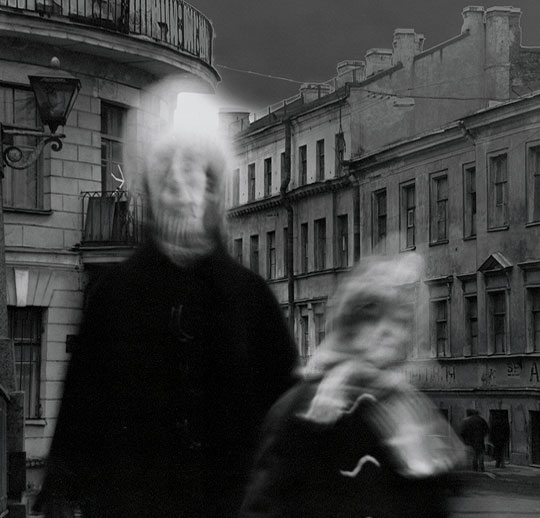 Alexey Titarenko
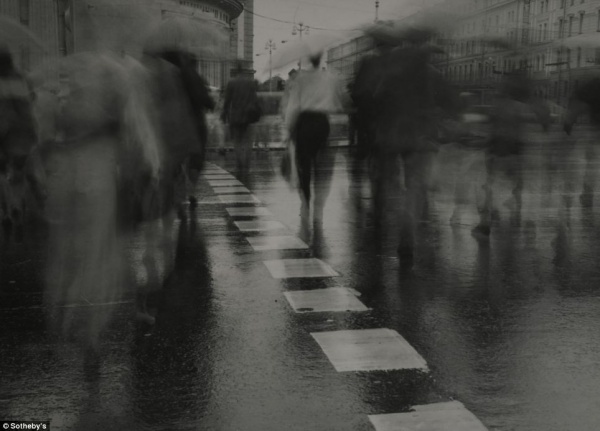 Learning objective: To be able to refine your ideas to make a final piece
Cross off each development
 
C grade = 3 squares
B grade = 6 squares
A/A*= 9 squares
Choosing your focused theme for the Urban project
Now that your are starting to develop your project into a final outcome you need to decide on a focused theme. Choose one of the following areas below.

Choose a theme to base the rest of your project on.
Abstract  - Micheal Wolf, Keld Helm Peterson, Lazlo Maholy-Nagy
Capturing the moment – Nick Turpin, Matt Stuart
Repetition – Michael Wolf, Lazlo Maholy Nagy
Viewpoints – Francis Alys, Paul Strand
Obscured architecture– Gerhard Ritcher , David Hepher, Alexey Titaremko

The theme I will choose is:
The photographer I now need to research is:

Over half term research your theme by taking 20+ photographs inspired by the photographer or photographers .
Research the new photographer or photographers , collect images and analyse their work.
Half Term Photography Workshop
Improve your GCSE Coursework
Monday 24th October 9am – 2pm  Room 9
Please enter Room 9 from the playground side
 as the corridor carpet is being changed.